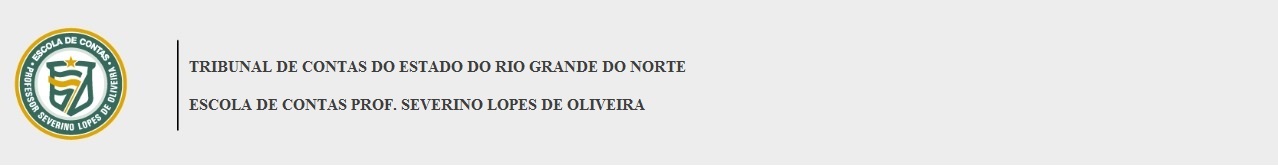 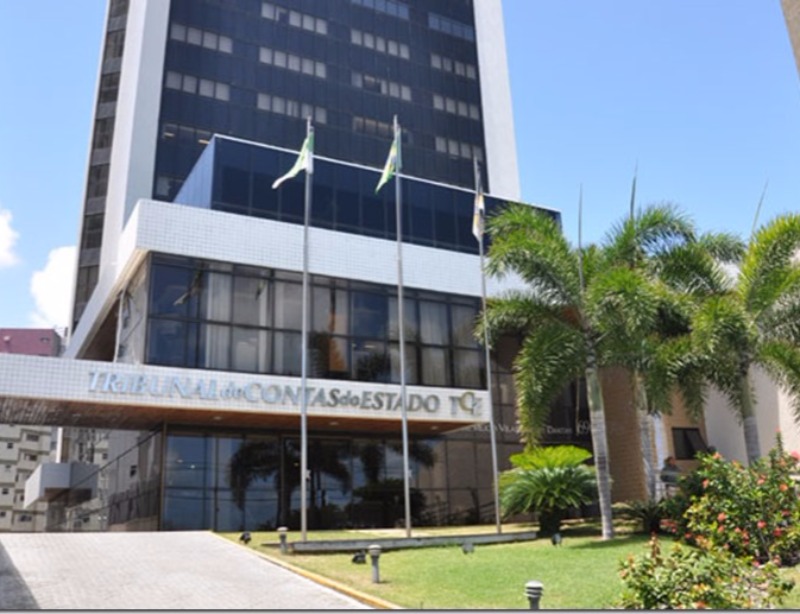 ACÚMULO DE CARGOS DOS SERVIDORES PÚBLICOS: PRINCIPAIS ASPECTOS E FERRAMENTA DE CONSULTA
INSTRUTOR: 
Allan Ricardo Silva de Souza
Auditor de Controle Externo do TCE-RN
Especialista em Direito Administrativo e Gestão Pública
ACÚMULO DE CARGOS DOS SERVIDORES PÚBLICOS: PRINCIPAIS ASPECTOS E FERRAMENTA DE CONSULTA
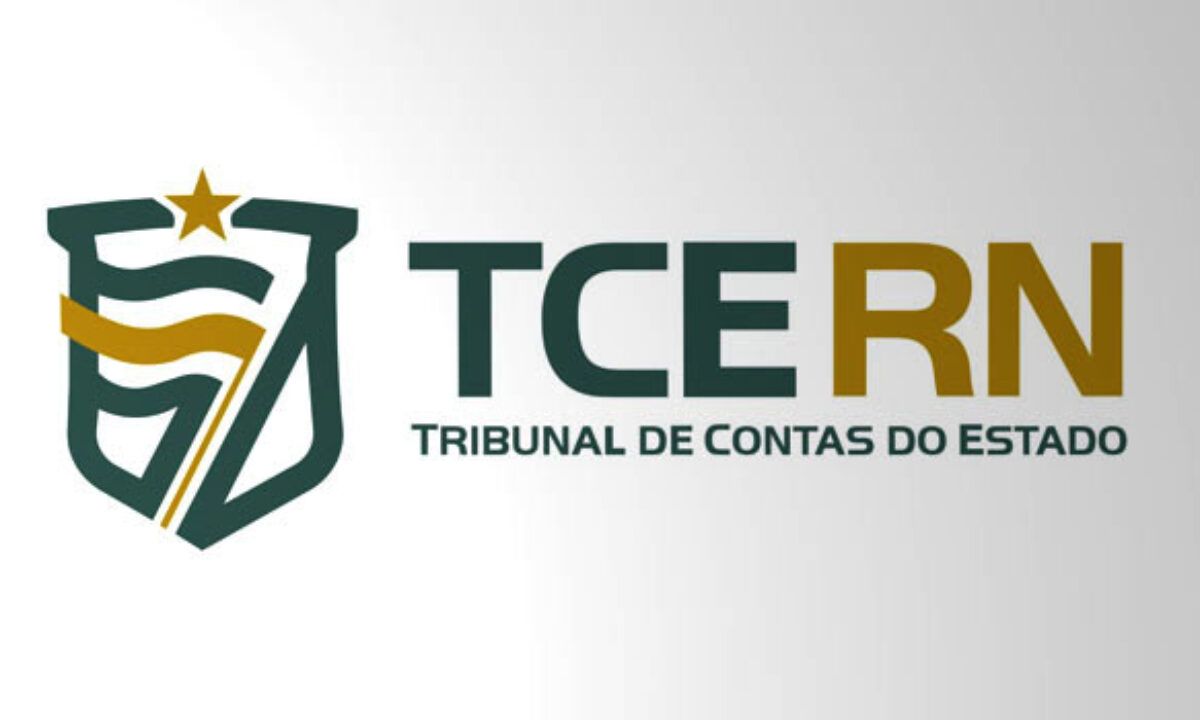 SÍNTESE 1º Dia: I- ACÚMULO DE CARGOS – PRINCIPAIS ASPECTOS 

Regra: inacumulabilidade (cargo, emprego ou função)
As Permissões exigem horários compatíveis: Dois de professor, Um de professor e um técnico-científico, e Dois de profissionais da saúde;
Permissões específicas: Proventos de acúmulos possíveis em atividade;  Agentes Políticos e opção de remuneração; Juíz com magistério; Militares, mesmas condições dos civis; 
Limitações por normas infraconstitucionais: Carga Horária, ocupação de cargo em comissão.
Acúmulo de três ou mais vínculos: Impossibilidade.
Vedações Específica: Presidente de Câmara Municipal, Regime de Dedidação Exclusiva (DE).  
Não se trata de acúmulo de vínculos : Cessão de servidores; Estágio Remunerado; Vínculo empregatício com a iniciativa privada.
ACÚMULO DE CARGOS DOS SERVIDORES PÚBLICOS: PRINCIPAIS ASPECTOS E FERRAMENTA DE CONSULTA
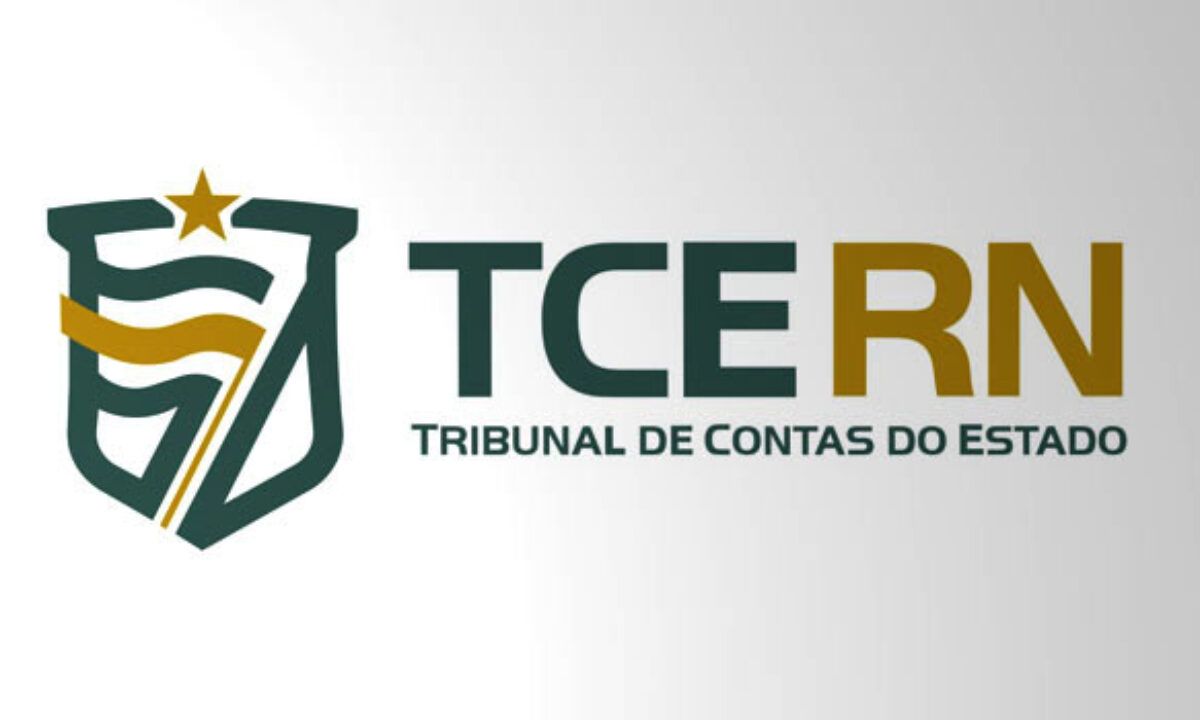 SÍNTESE 1º Dia: II- OPERACIONALIZAÇÃO DA FERRAMENTA DE CONSULTA DE ACÚMULO DE CARGOS

Perfil de Acesso Qualificado: Usuário Gerenciador; Membros do Controle Interno e Usuários responsável pelo SIAI-DP.
Responsabilidade no Tratamento dos Dados: Lei nº 13709/2018 – LGPD;
Apresentação da Ferramenta de Consulta;
Base de Dados: SIAI-DP, PB, PE e CE;
Periodicidade: 3 Meses;
Análise dos Dados: Dados do Ente e consulta Individual por CPF;
Extração de Dados em xls;
Emissão de Declaração.
ROTEIRO GERAL – 2º DIA (15/06)
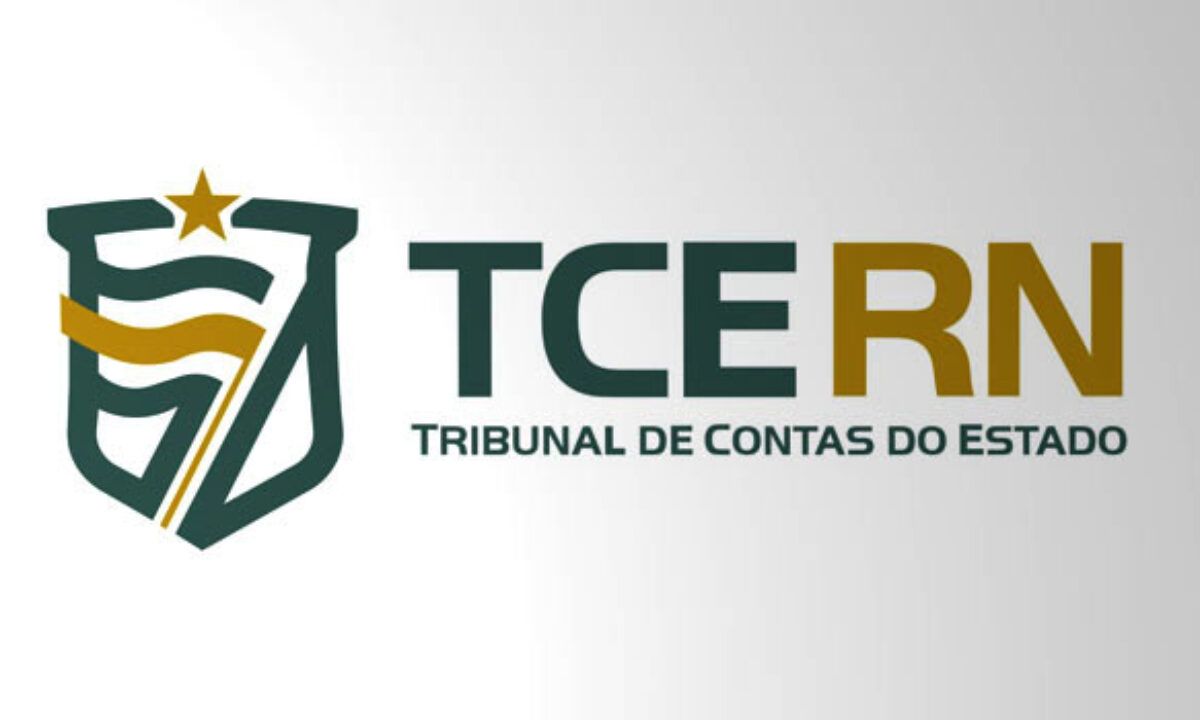 III- PROCEDIMENTOS ADMINISTRATIVOS PARA APURAÇÃO DO ACÚMULO DE CARGOS 
	

	• Papel do TCE/RN; 
	• Papel do setor de Recursos Humanos; 
	• Papel do Controle Interno; 
	• Constituição de comissão específica;
	• Análise da legislação;
	• Procedimento Administrativo Disciplinar;
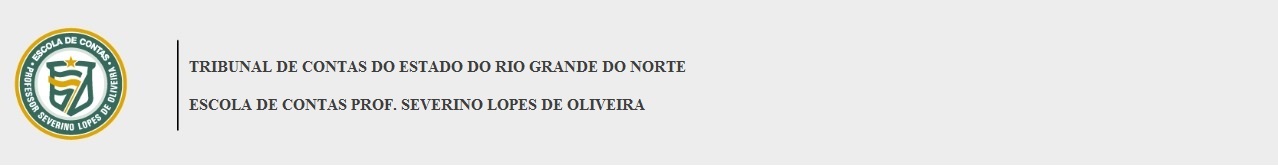 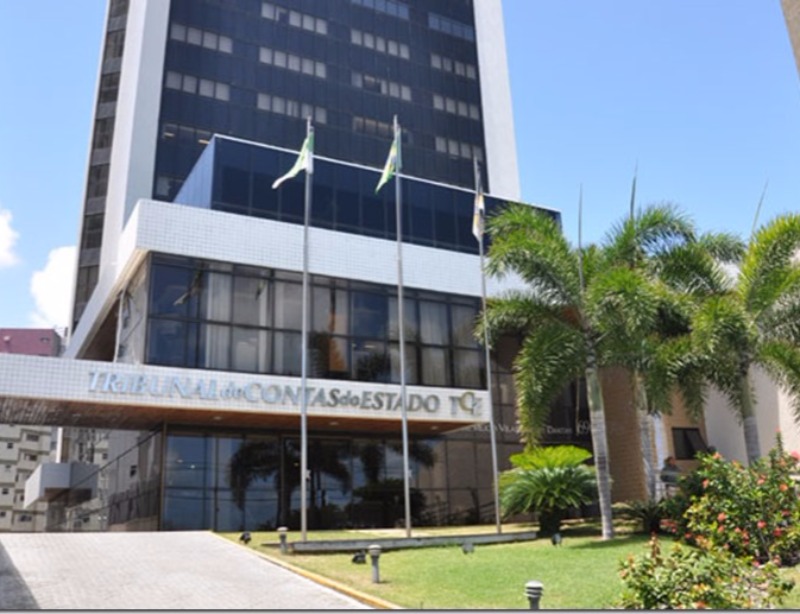 PARTE III – PROCEDIMENTOS ADMINISTRATIVOS PARA APURAÇÃO DO ACÚMULO DE CARGOS
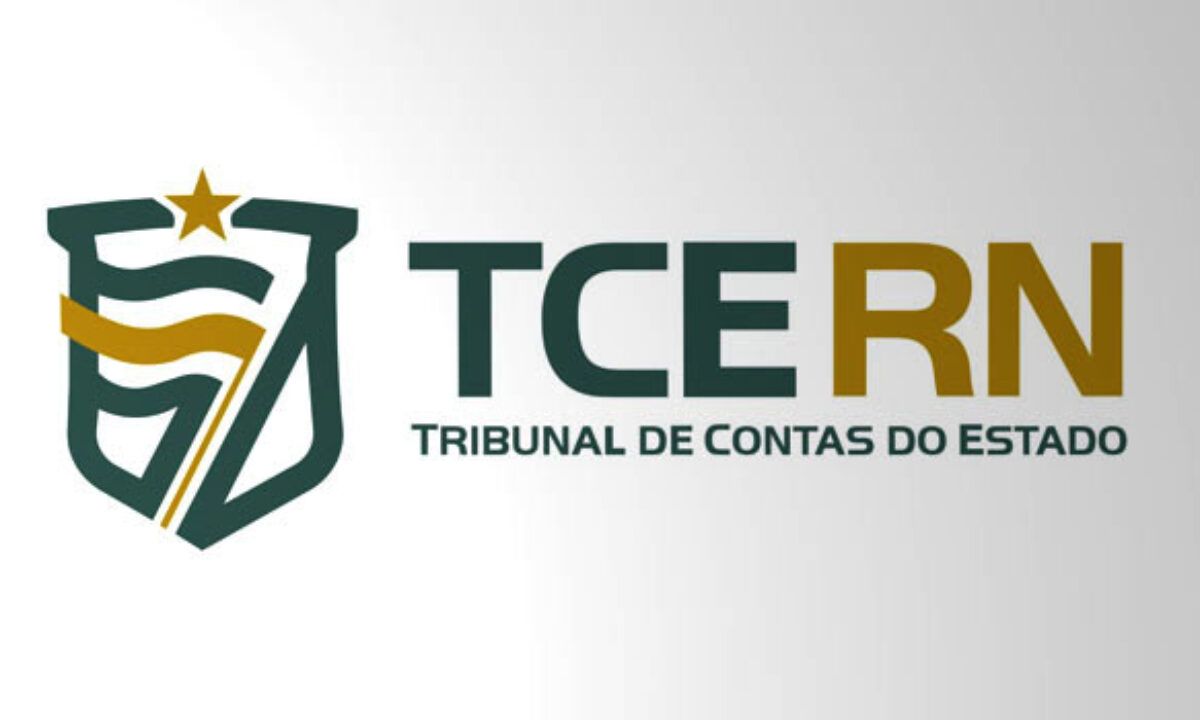 PARTE III – PROCEDIMENTOS ADMINISTRATIVOS PARA APURAÇÃO DO ACÚMULO DE CARGOS
• Papel do TCE/RN:

CF/88
Art. 70. A fiscalização contábil, financeira, orçamentária, operacional e patrimonial da União e das entidades da administração direta e indireta, quanto à legalidade, legitimidade, economicidade, aplicação das subvenções e renúncia de receitas, será exercida pelo Congresso Nacional, mediante controle externo, e pelo sistema de controle interno de cada Poder.

Art. 71. O controle externo, a cargo do Congresso Nacional, será exercido com o auxílio do Tribunal de Contas da União, ao qual compete: [...]
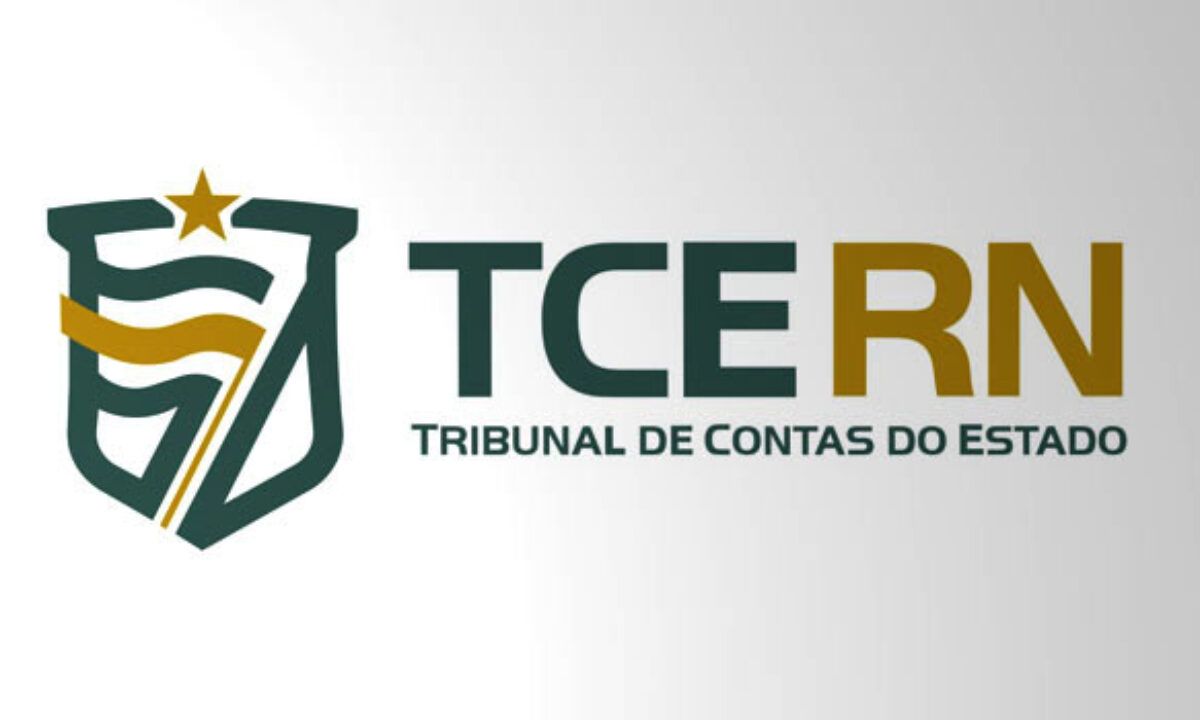 PARTE III – PROCEDIMENTOS ADMINISTRATIVOS PARA APURAÇÃO DO ACÚMULO DE CARGOS
• Papel do TCE/RN:
	 Lei Complementar Estadual nº 464/2012:
Art. 1º O controle externo, a cargo da Assembleia Legislativa, é exercido com o auxílio do Tribunal de Contas do Estado, ao qual compete: [...] 
III - apreciar, para fins de registro, a legalidade de atos de admissão de pessoal, a qualquer título, na administração estadual e municipal, direta e indireta, inclusive nas autarquias, fundações públicas, empresas públicas e sociedades de economia mista, excetuadas as nomeações para cargos de provimento em comissão, bem como a das concessões de aposentadoria, reforma, transferência para a reserva remunerada e pensão, ressalvadas as melhorias posteriores que não alterem o fundamento legal do ato concessório;
IV - realizar, por iniciativa própria ou por solicitação do Poder Legislativo ou das respectivas comissões técnicas ou de inquérito, inspeções e auditorias de natureza contábil, financeira, orçamentária, operacional e patrimonial nas unidades e entidades referidas no inciso II, alínea a; 
VII – assinar prazo para que o órgão ou entidade adote as providências necessárias ao exato cumprimento da lei;
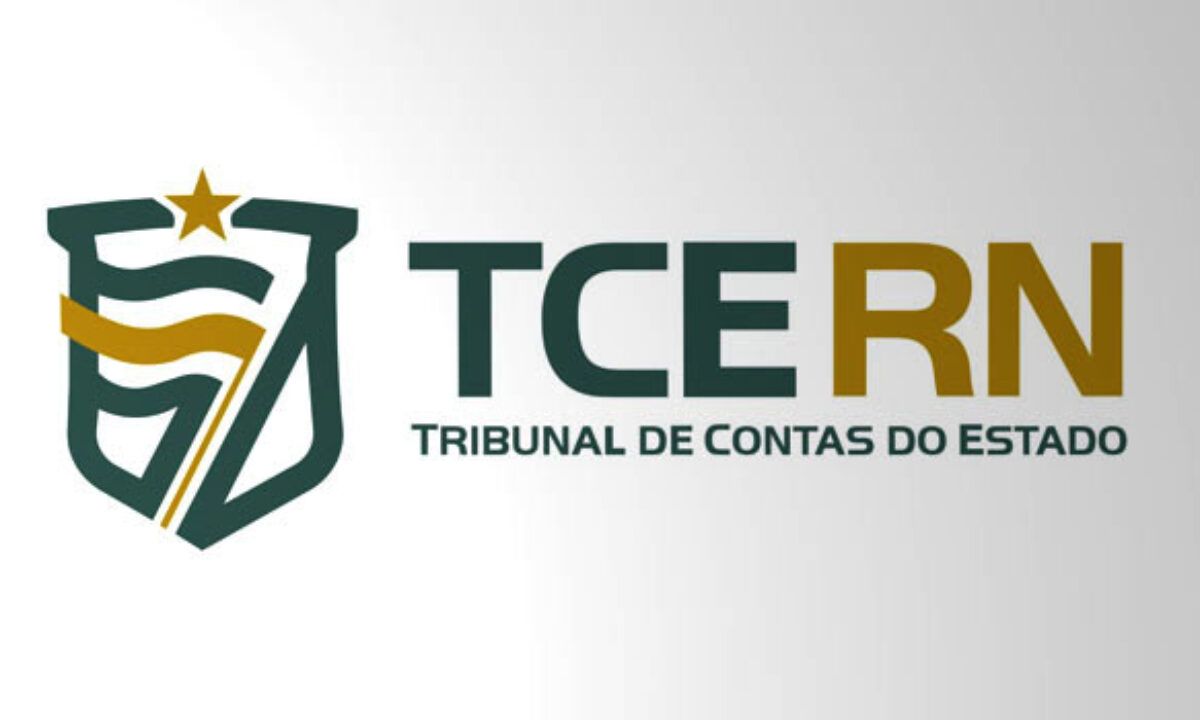 PARTE III – PROCEDIMENTOS ADMINISTRATIVOS PARA APURAÇÃO DO ACÚMULO DE CARGOS
• Papel do TCE/RN:
Lei Complementar Estadual nº 411/2010 - Dispõe sobre a estrutura organizacional do Tribunal de Contas do Estado do Rio Grande do Norte e dá outras providência: [...]

Art. 8º A Diretoria de Atos de Pessoal constitui órgão técnico de controle externo, (...), vinculada à Secretaria de Controle Externo, tendo por finalidade a análise sobre a legalidade dos atos de admissão de pessoal, a qualquer título, na administração direta e indireta, incluídas as fundações instituídas e mantidas pelo Poder Público, excetuadas as nomeações para cargo de provimento em comissão, bem como das concessões de aposentadorias, reformas e pensões, ressalvadas as melhorias posteriores que não alterem o fundamento legal do ato concessório, além de outras que lhe forem compatíveis, conferidas por regulamento. [...]
Art.16. A Diretoria de Despesa com Pessoal constitui órgão técnico de controle externo, (...) subordinada à Secretaria de Controle Externo, tem por finalidade a fiscalização da aplicação dos recursos públicos com despesas de pessoal do quadro funcional da Administração Pública Estadual e Municipal, incluídas as fundações instituídas e mantidas pelo poder público, além de outras que lhe forem compatíveis, conferidas em regulamento.
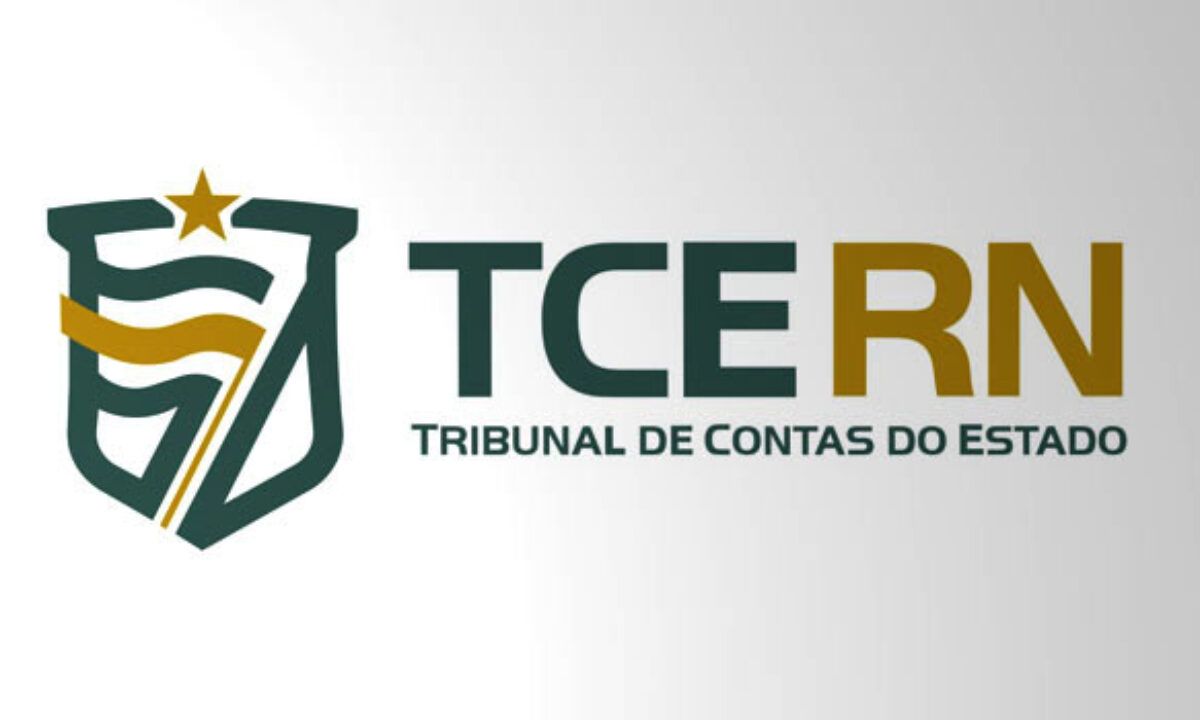 PARTE III – PROCEDIMENTOS ADMINISTRATIVOS PARA APURAÇÃO DO ACÚMULO DE CARGOS
• Papel do TCE/RN:

		 Competência de Cada diretoria

Diretoria de Atos de Pessoal - DAP
Resolução nº 08/2012 – Institui Normas de instrução de processos de atos de pessoal sujeitos a registro no TCE/RN.
Documentos Necessários:
1.15, 2.13 e 3.13 – Declaração de não acumulação ilegal de cargos e emprego público, assinada pelo servidor;
1.16, 2.14 e 3.14– em caso de acumulação de cargos, empregos ou funções públicas, demonstrativo da natureza dos cargos acumulados (com indicação dos requisitos e das atribuições previstas em lei) bem como compatibilidade de horários (com a discriminação da jornada de trabalho, o horário de funcionamento dos órgãos públicos, a soma da carga horária total dos cargos, se há regime de dedicação exclusiva em alguns dos cargos ocupados);
8 – declaração firmada pelo segurado, negando a existência de acumulação ilícita dos proventos da aposentadoria concedida com outro cargo públicos ou qualquer outra espécie de benefício previdenciário.
PARTE III – PROCEDIMENTOS ADMINISTRATIVOS PARA APURAÇÃO DO ACÚMULO DE CARGOS
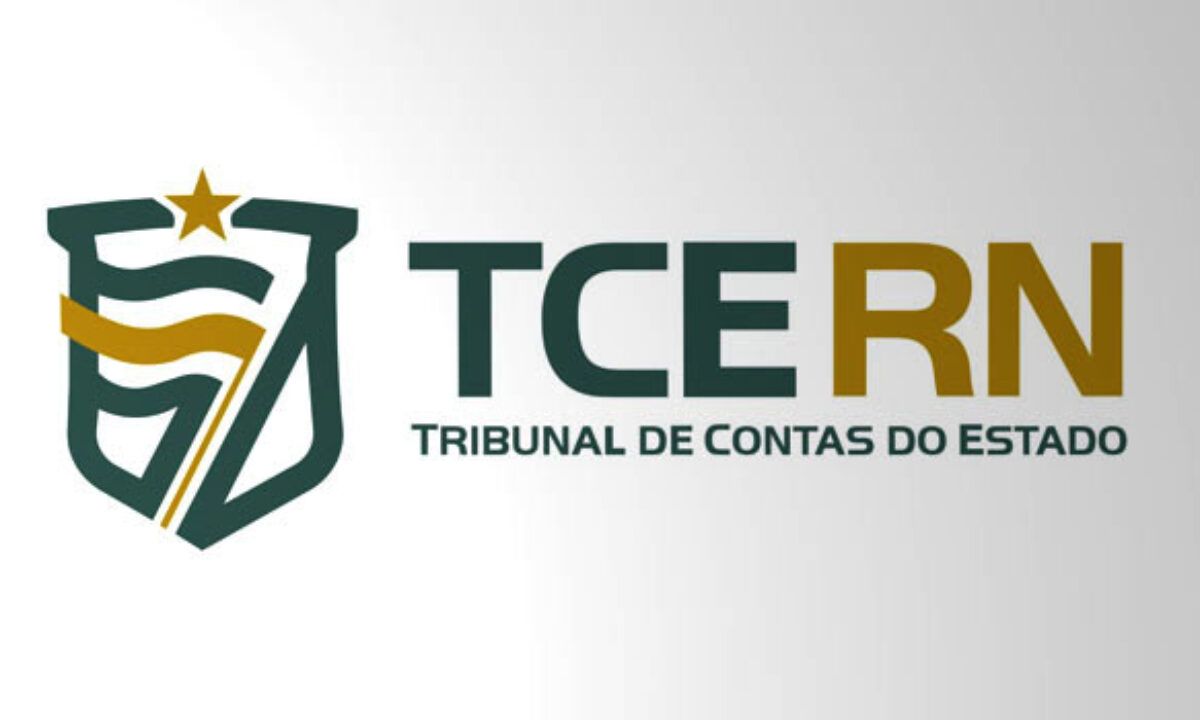 • Papel do TCE/RN:

Diretoria de Despesa com Pessoal – DDP:

Implementação do SIAI-DP (2013);
Ofícios com relação dos servidores com acumulação;
Representações por Omissã0;
Representações com sugestão de determinações: Fixação de prazo para abertura de processos administrativos e sugestão de sanções por omissão;
Monitoramento das situações.
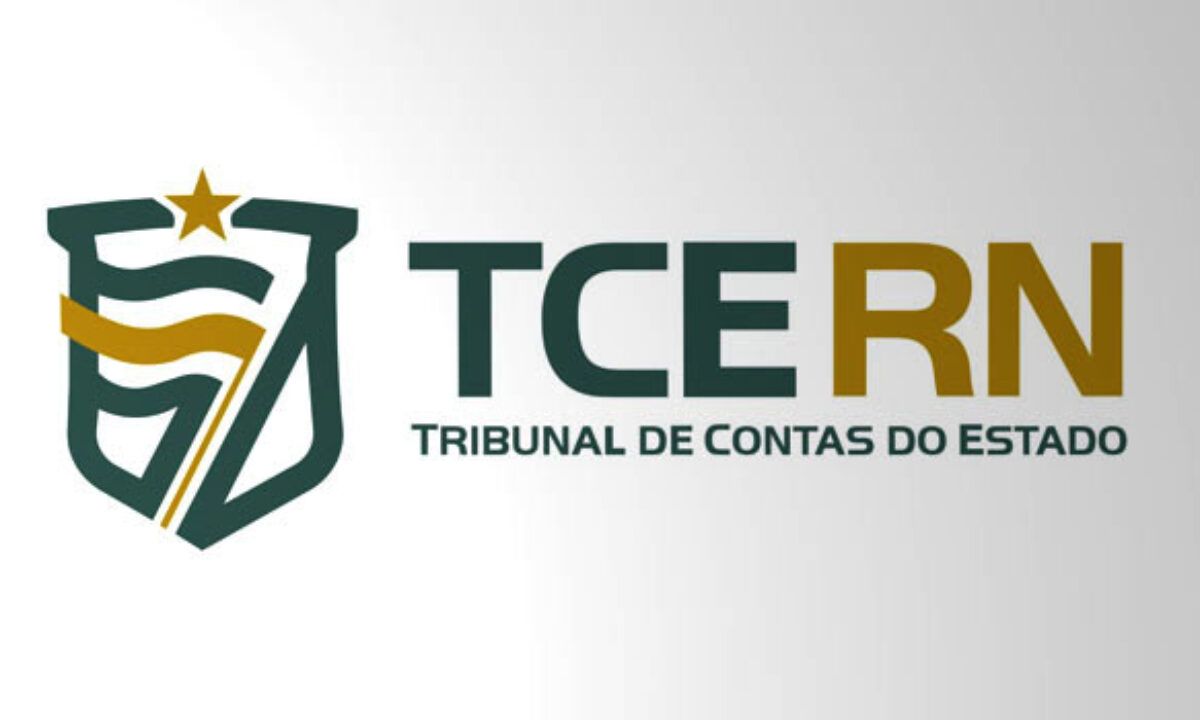 PARTE III – PROCEDIMENTOS ADMINISTRATIVOS PARA APURAÇÃO DO ACÚMULO DE CARGOS
• Papel do TCE/RN:
Monitoramento - Situação dos Últimos 5 anos (Jan de 2017 a dez de 2021)
Média de servidores com 2 vínculos – Todos os Jurisdicionados
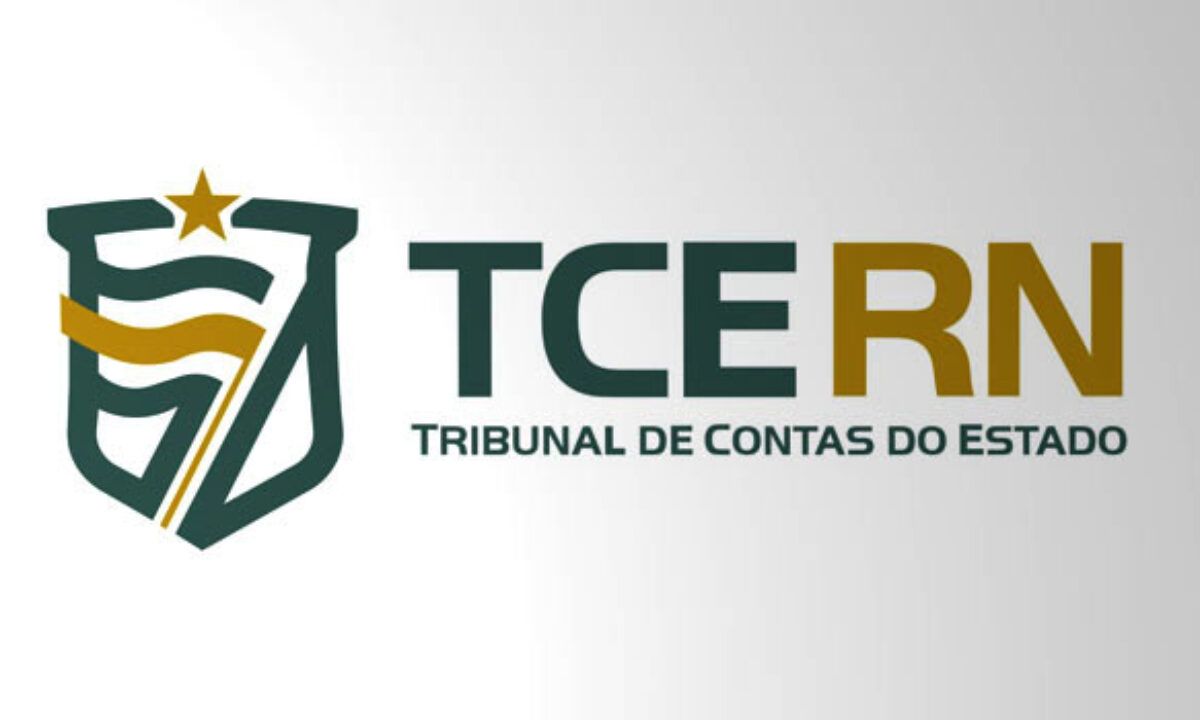 PARTE III – PROCEDIMENTOS ADMINISTRATIVOS PARA APURAÇÃO DO ACÚMULO DE CARGOS
• Papel do TCE/RN:
Monitoramento - Situação dos Últimos 5 anos (Jan de 2017 a dez de 2021)
Média de servidores com 3 vínculos – Todos os Jurisdicionados
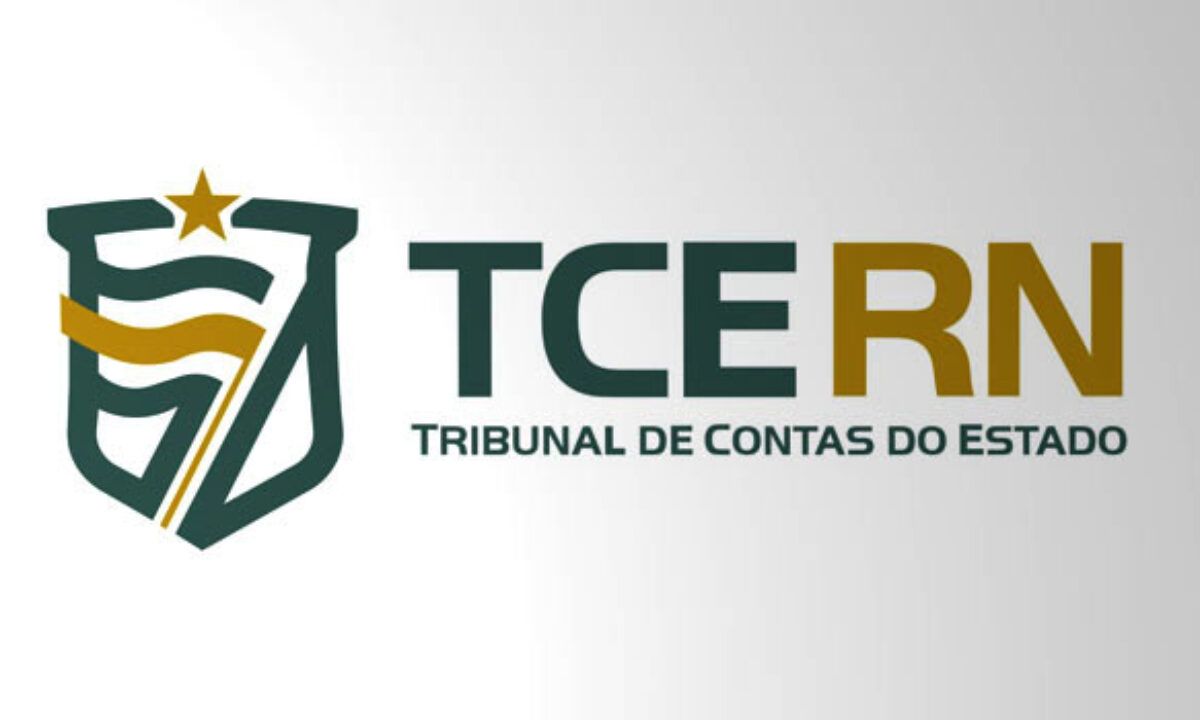 PARTE III – PROCEDIMENTOS ADMINISTRATIVOS PARA APURAÇÃO DO ACÚMULO DE CARGOS
• Papel do TCE/RN:
Monitoramento - Situação dos Últimos 5 anos (Jan de 2017 a dez de 2021)
Média de servidores com 2 vínculos – Prefeituras Municipais
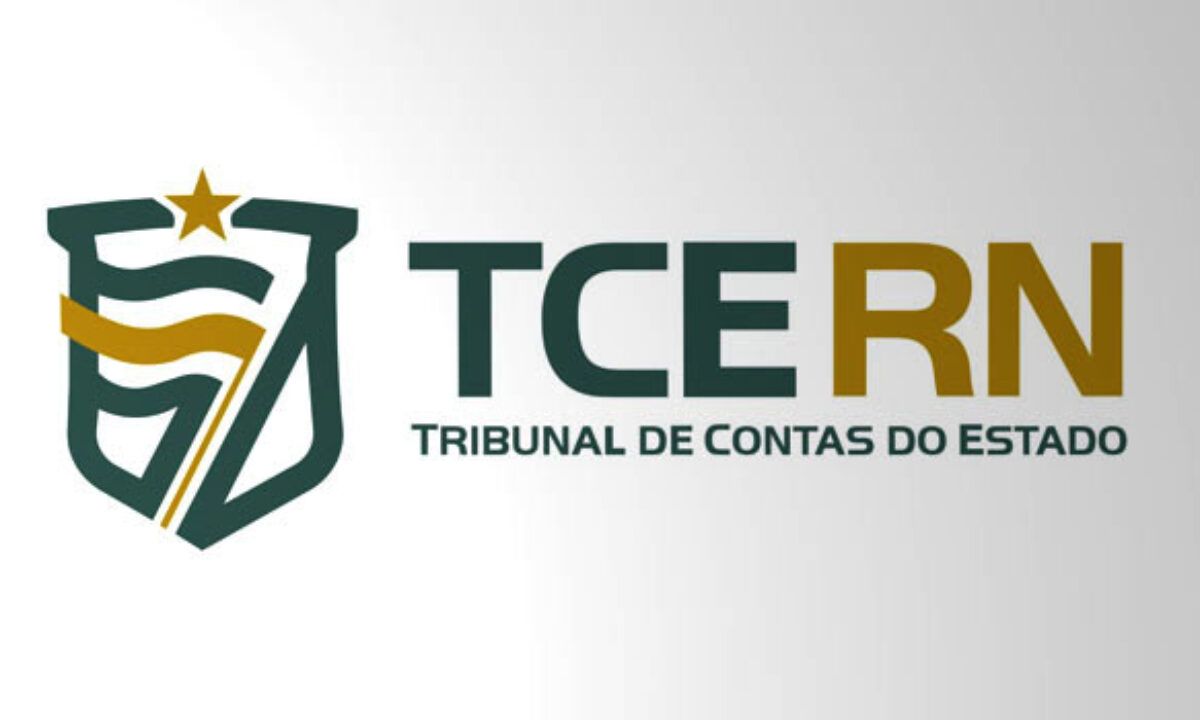 PARTE III – PROCEDIMENTOS ADMINISTRATIVOS PARA APURAÇÃO DO ACÚMULO DE CARGOS
• Papel do TCE/RN:
Monitoramento - Situação dos Últimos 5 anos (Jan de 2017 a dez de 2021)
Média de servidores com 3 vínculos – Prefeituras Municipais
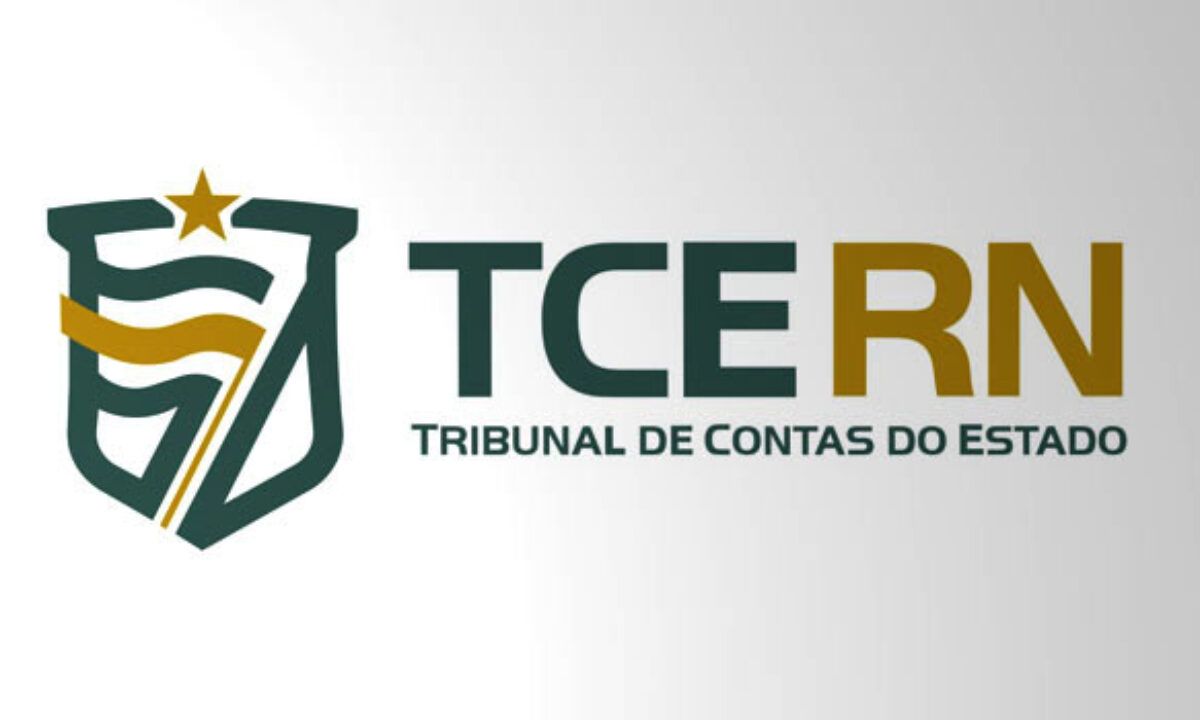 PARTE III – PROCEDIMENTOS ADMINISTRATIVOS PARA APURAÇÃO DO ACÚMULO DE CARGOS
• Papel do TCE/RN:

Diretoria de Despesa com Pessoal – DDP:

Otimização dos Sistemas informatizados (SIAI-DP);
Aprimoramento das Ferramentas de apoio;
Monitoramento dos jurisdicionados;
Diálogo constante com os controles internos;
Atuações seletivas.
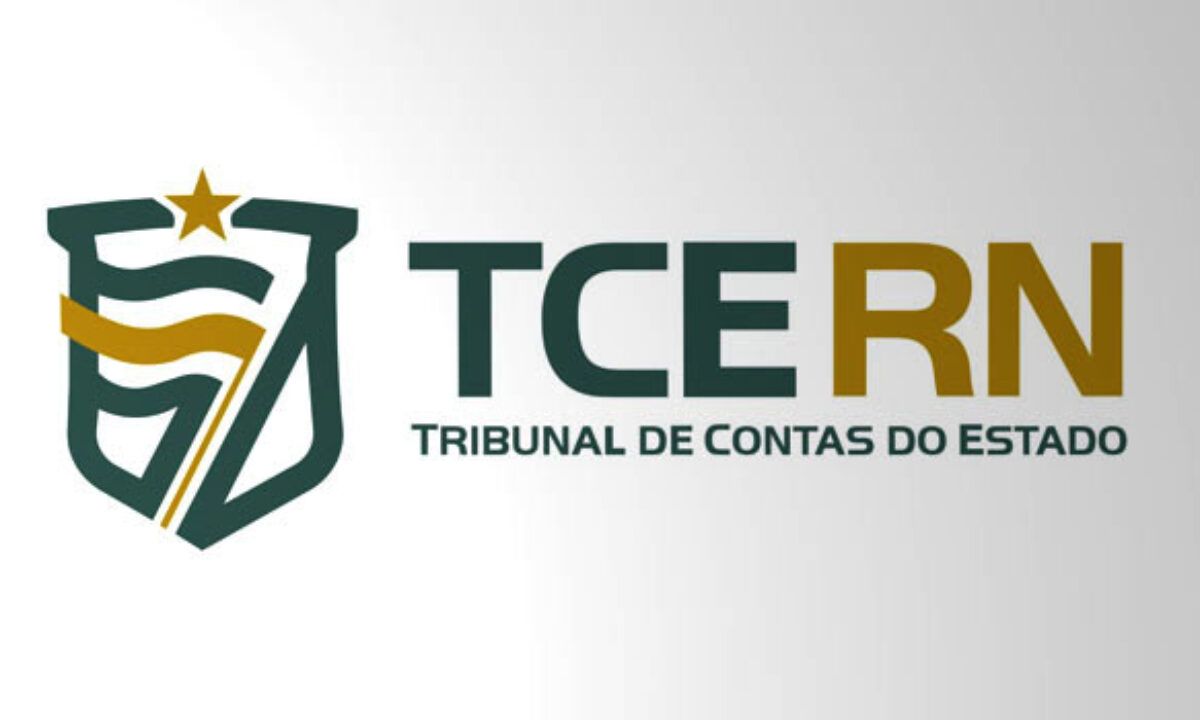 PARTE III – PROCEDIMENTOS ADMINISTRATIVOS PARA APURAÇÃO DO ACÚMULO DE CARGOS
• Papel do setor de Recursos Humanos:

	Lei Complementar Estadual n٥ 122/1994:

SUBSEÇÃO II
Da Posse
 
Art. 13. Posse é o ato gerador da investidura em cargo ou função pública. [...]
 
§ 1º. A posse é exigida nos casos de provimento por nomeação, eleição, designação e aproveitamento em outro cargo. [...]

§ 5º. No ato da posse, é obrigatória a apresentação, pelo servidor de declaração dos bens e valores constitutivos do seu patrimônio, bem como de exercer, ou não, outro cargo ou função pública.
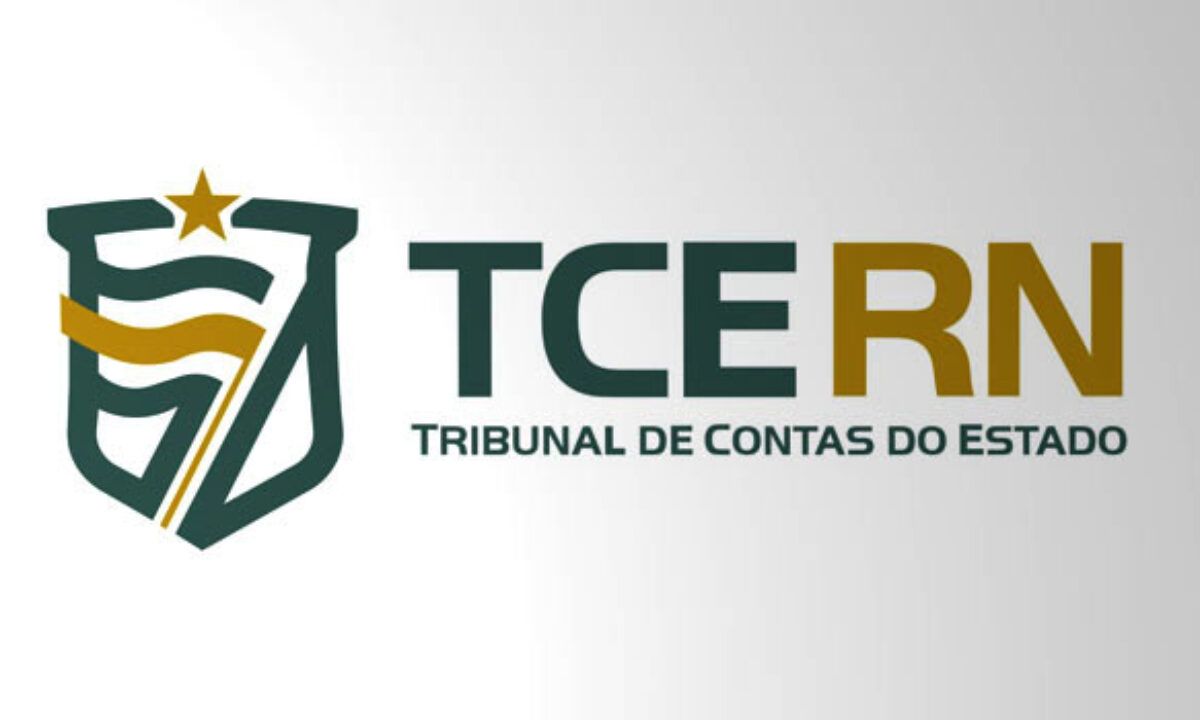 PARTE III – PROCEDIMENTOS ADMINISTRATIVOS PARA APURAÇÃO DO ACÚMULO DE CARGOS
• Papel do setor de Recursos Humanos:

	Decreto Estadual n٥ 11.351/1992 - Altera e consolida as normas regulamentares em vigor sobre a acumulação remunerada de cargos, funções e empregos, e dá outras providências. 

Art. 9º - A acumulação deve ser declarada, obrigatória e expressamente, no ato da posse do funcionário, ou de admissão de servidor contratado, perante a autoridade competente para tomar o compromisso do servidor, e renovada sempre que exigida pela administração, ainda que resulte em declaração negativa, observando, para tanto, o modelo I, anexo ao presente Decreto.
§ 1º - [...]
§ 2º - Em se tratando de declaração posterior à posse ou à contratação, é competente para recebê-la o órgão setorial de pessoal, ou órgão equivalente, da unidade administrativa em que o servidor esteja lotado.
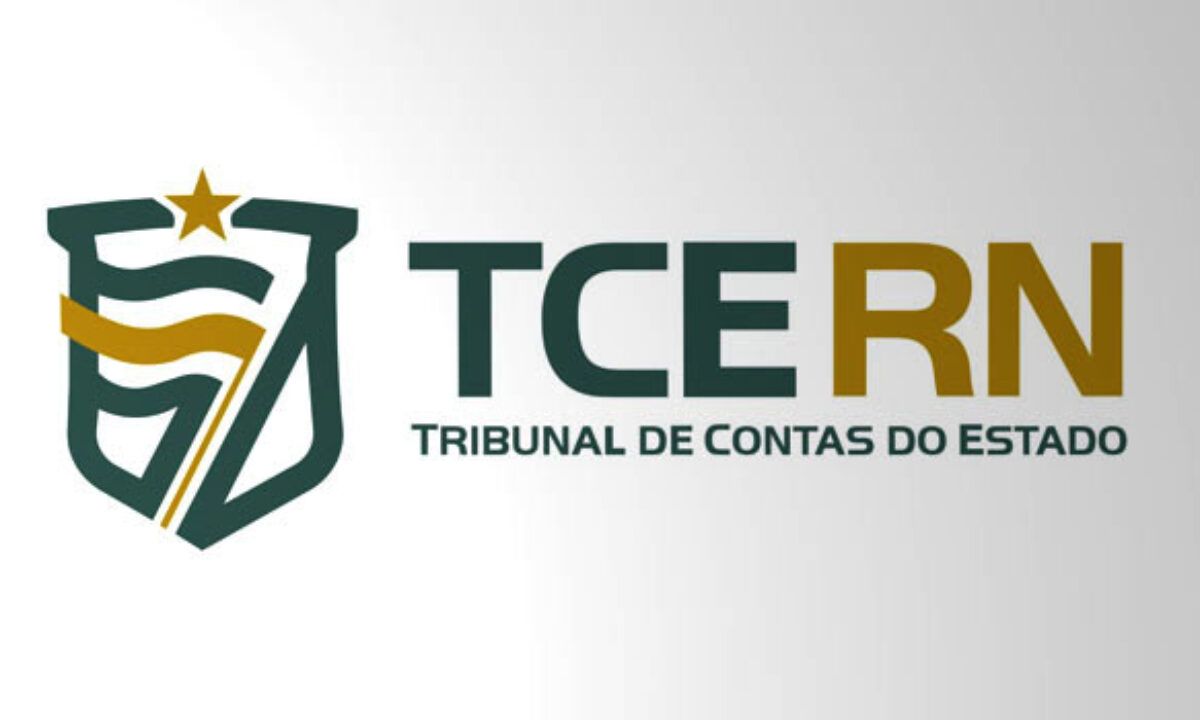 PARTE III – PROCEDIMENTOS ADMINISTRATIVOS PARA APURAÇÃO DO ACÚMULO DE CARGOS
• Papel do setor de Recursos Humanos:

	Decreto Estadual n٥ 11.351/1992 - Altera e consolida as normas regulamentares em vigor sobre a acumulação remunerada de cargos, funções e empregos, e dá outras providências. 

Art. 11 – Cada declaração de acumulação constitui um processo individual.
Parágrafo único – O disposto neste artigo estende-se ao caso de acumulação apurada no órgão de consulta de origem.
Art. 12 – Sendo negativa a declaração, remete-se o processo para arquivamento no órgão ou entidade de origem.
§ 1º - Constatada a assistência de acumulação, cabe à autoridade que recebeu a declaração organizar e instruir o respectivo processo, na forma do artigo 13, e encaminhá-lo, em regime de urgência, ao órgão previsto no artigo 14, através da CRH da SAD.
§ 2º - [...]
Art. 13 – Na instrução do processo, o órgão setorial de pessoal deve informar sobre:
I – a denominação dos cargos, funções e empregos, os níveis, símbolos, padrões, referências ou outros critérios de classificação dos respectivos vencimentos, gratificações ou salários, os Grupos   em que se integram, as formas de provimento e regime jurídico;
II – as datas de posse, as matrículas e os horários de trabalho do servidor;
III – os órgãos de lotação e respectivas sedes, as distâncias entre estas, os meios de transportes e o tempo de percurso, para efeito de avaliação da compatibilidade de horário.
IV – o pronunciamento, se houver, do órgão ou entidade competente, na hipótese do § 2º do artigo 12.
Parágrafo único – Quando a acumulação abranger situação funcional em unidade administrativa estranha ao Estado, deve o órgão de que trata este artigo, diligenciar junto a essa unidade as informações dos incisos I, II e III.
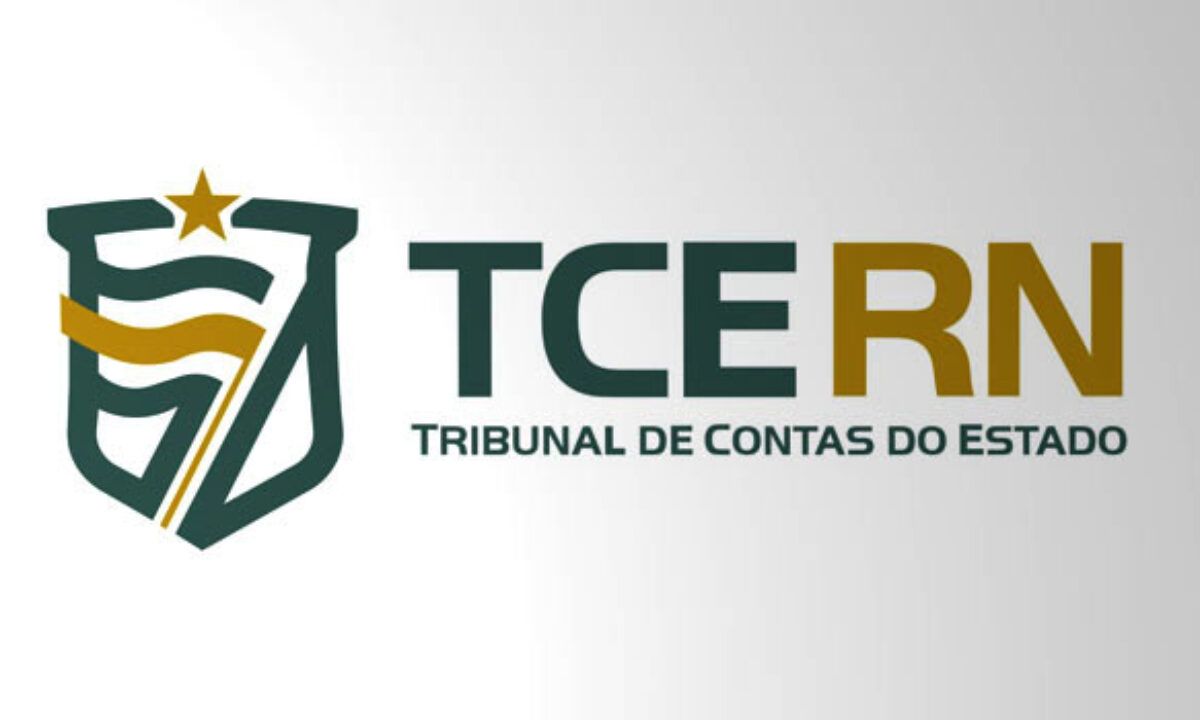 PARTE III – PROCEDIMENTOS ADMINISTRATIVOS PARA APURAÇÃO DO ACÚMULO DE CARGOS
• Papel do setor de Recursos Humanos:

Estado do RN: Decreto nº 11,351, de 28 de mais de 1992 

CAPÍTULO VII - DAS SANÇÕES
Art. 23 – São aplicáveis as seguintes penalidades:
I – de demissão, no caso do funcionário ( Estatuto dos Funcionários, art. 193), ou dispensa, no caso de empregado ( Decreto 6.060, de 16.05.73, art. 2º, § 2º), ao servidor incurso em acumulação proibida, quando reconhecida a existência de má fé, ou, no caso de boa fé, se não exercer a opção no prazo do artigo 17.
II – de repreensão, multa, suspensão, destituição da função, demissão ou dispensa, conforme a gravidade da falta, os antecedentes do infrator e a natureza do vínculo funcional, a autoridade que:
a) der posse ou exercício em cargo, função ou emprego, ou conceder gratificação sem a verificação prévia da legitimidade da acumulação existente, ou que deva recorrer da nova investidura ou da concessão da vantagem;
b) cientificada da acumulação ilegal em que incorra servidor lotado no órgão ou entidade sob sua direção, deixar de ordenar a instauração, no prazo de trinta dias, do procedimento previsto no presente Decreto;
c) incumbida, por determinação de superior hierárquico, de promover a instauração do procedimento previsto no presente Decreto, deixar de iniciá-lo no prazo de dez dias, ou de remeter o processo, no prazo de trinta dias, à Coordenadoria de Recursos Humanos da SAD ( art. 12, § 1º).
d) deixar de atender, no prazo regulamentar, a diligência ou informação requisitada pela CEP (art. 15, § único).

Parágrafo único – No caso do inciso I, o servidor de má fé perde, também, a situação funcional de que era titular há mais tempo e à obrigação a restituir o que houver recebido indevidamente em razão da acumulação proibida.
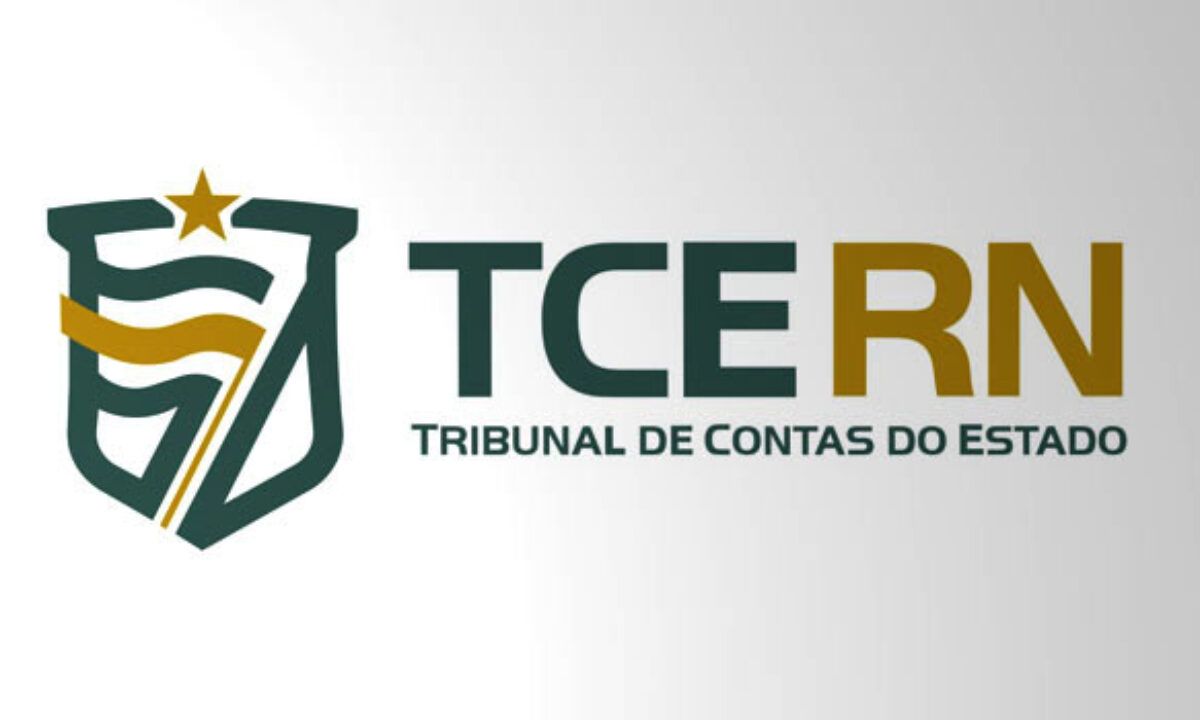 PARTE III – PROCEDIMENTOS ADMINISTRATIVOS PARA APURAÇÃO DO ACÚMULO DE CARGOS
• Papel do setor de Recursos Humanos:

	Lei Municipal nº 1517/1965 – Estatuto dos Servidores Públicos do Município de Natal

Art. 22 - No ato da posse, o candidato deverá declarar, por escrito, se é titular de outro cargo ou função pública. 

Parágrafo único - Se a hipótese for a de que sobrevenha ou possa sobrevir acumulação proibida com a posse, esta será sustada até que, respeitados os prazos do art. 27, se comprove inexistir aquela.

Art. 27 - A posse deverá verificar-se no prazo de 30 dias, contados da publicação do decreto de provimento no órgão oficial de imprensa. 

§ 1º - Esse prazo poderá ser prorrogado por mais 30 dias, desde que o interessado o requeira, antes do término do prazo fixado neste artigo. 
§ 2° - Se a posse não se der dentro do prazo previsto, o ato de provimento será, por decreto, declarado sem efeito.
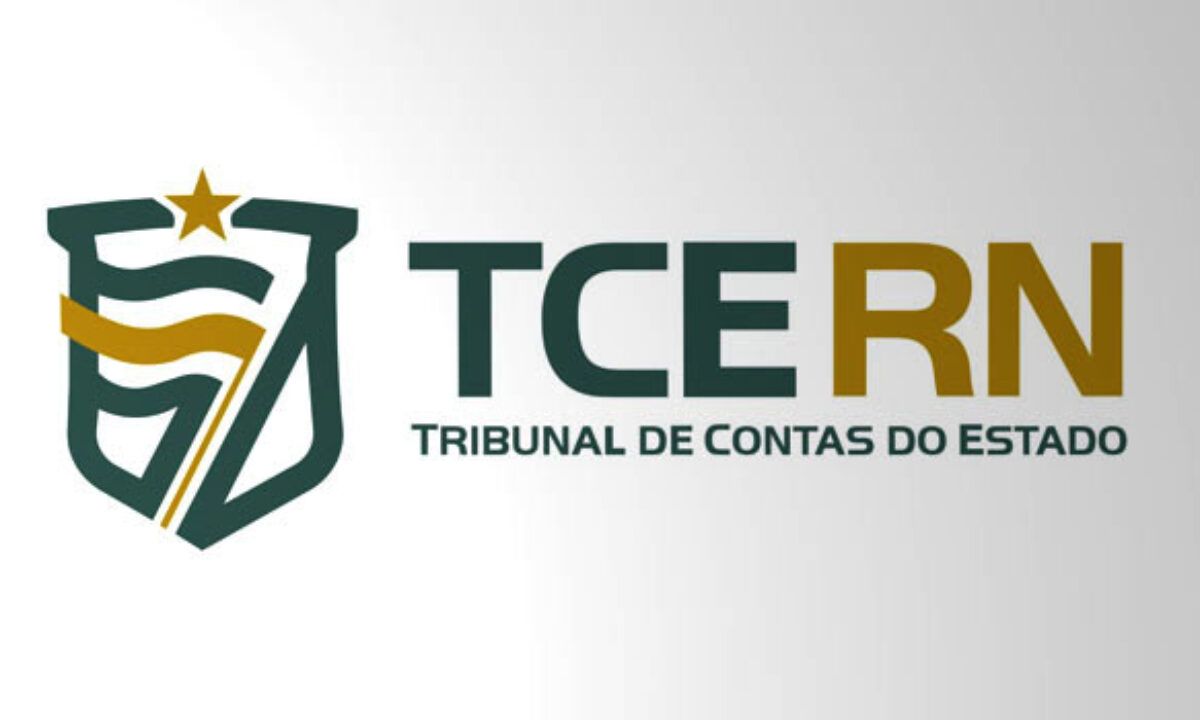 PARTE III – PROCEDIMENTOS ADMINISTRATIVOS PARA APURAÇÃO DO ACÚMULO DE CARGOS
Modelo de declaração:

DECLARAÇÃO
Declaramos para os devidos fins que Sr.(a) .......(nome da pessoa interessada), inscrito no CPF sob n. ........., e RG n. ........,  é ...... (empregado/ servidor efetivo ou substituto....) nesta instituição ......(nome e cnpj da instituição), pessoa jurídica de direito... (privado ou público), (informar se recebe dinheiro público direta ou indiretamente)  ocupante do cargo de ... (professor/ assistente em administração/ analista/ Técnico em contabilidade ...), nível de ensino necessário para o ocupar o cargo/emprego: xxxx (médio, técnico, superior...), sob o regime jurídico (celetista, estatutário...),  o empregado/servidor exerce suas atividades  na cidade XXXXX, localizada na Rua XXXXXX, nº xxxx, bairro: xxxxx, e  cumpre a seguinte jornada de trabalho:
Regime de trabalho semanal: (40h, 20h, 30h, 44h, Dedicação exclusiva...).
Horário de trabalho diário:

 
E por ser expressão da verdade, datamos e assinamos a presente declaração.
Local e data
Nome
Cargo
Matrícula ou CPF
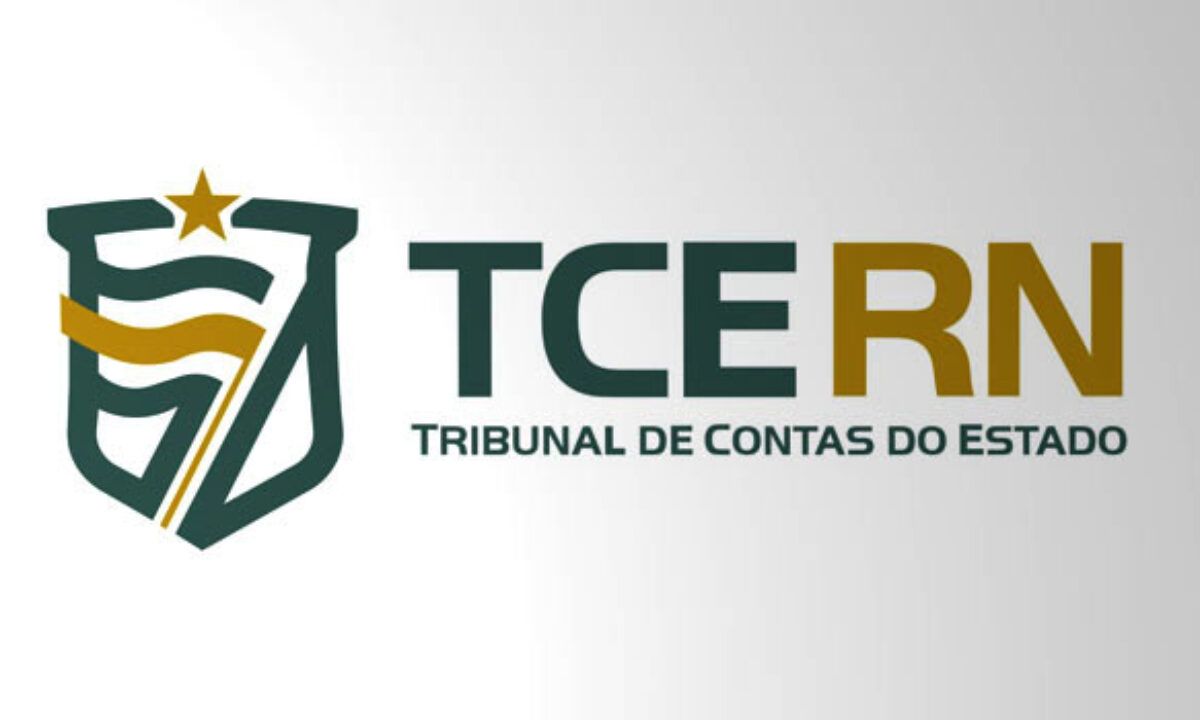 PARTE III – PROCEDIMENTOS ADMINISTRATIVOS PARA APURAÇÃO DO ACÚMULO DE CARGOS
• Papel do setor de Recursos Humanos:


	Síntese:

Cobrar documentação de sua responsabilidade;

Verificar a fidedignidade da declaração de acúmulo de cargos;

Comunicar e iniciar processo de administrativo próprio.
PARTE III – PROCEDIMENTOS ADMINISTRATIVOS PARA APURAÇÃO DO ACÚMULO DE CARGOS
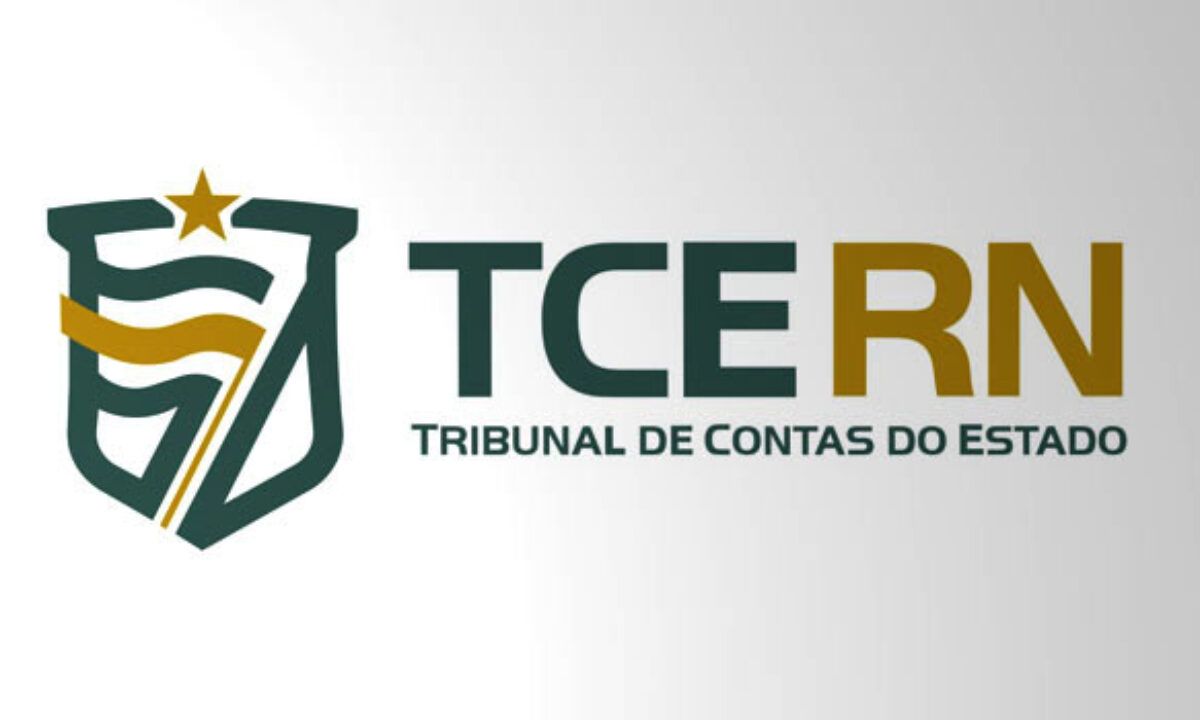 • Papel da unidade de lotação do servidor


	A unidade de lotação do servidor deverá adotar controle efetivo dos servidores que acumulem cargos, empregos ou funções e outros vínculos, para que não haja prejuízo para a administração pública.
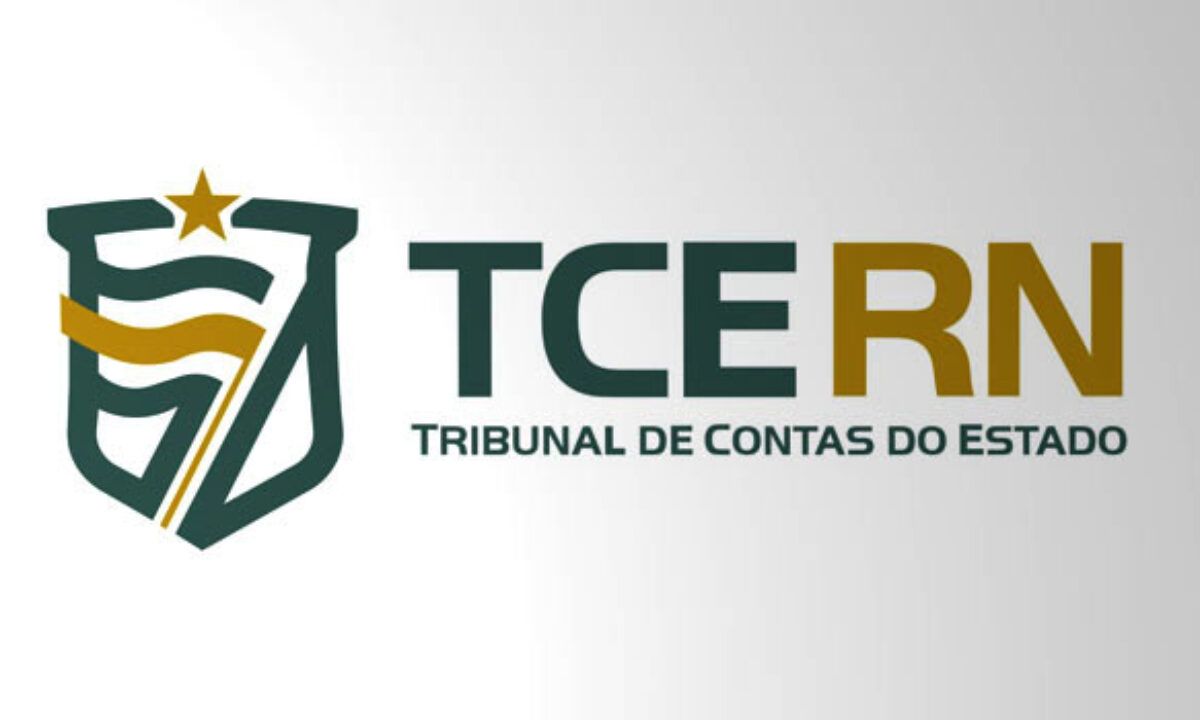 PARTE III – PROCEDIMENTOS ADMINISTRATIVOS PARA APURAÇÃO DO ACÚMULO DE CARGOS
• Papel do Controle Interno: 

Constituição do Estado do RN:

Art. 22. A fiscalização contábil, financeira, orçamentária, operacional e patrimonial de Município é exercida pelo Poder Legislativo Municipal, mediante controle externo, e pelo sistema de controle interno do Poder Executivo Municipal, na forma da lei.

Art. 52. A fiscalização contábil, financeira, orçamentária, operacional e patrimonial do Estado e de todas as entidades da administração direta e indireta, quanto aos aspectos de legalidade, legitimidade e economicidade, assim como a aplicação das subvenções e renúncias de receitas, é exercida pela Assembleia Legislativa, mediante o controle externo e pelo sistema de controle interno de cada um dos Poderes.

Art. 55. Os Poderes do Estado mantêm, de forma integrada sistema do controle interno, com a finalidade de: [...]
IV – apoiar o controle externo, no exercício de sua missão institucional.
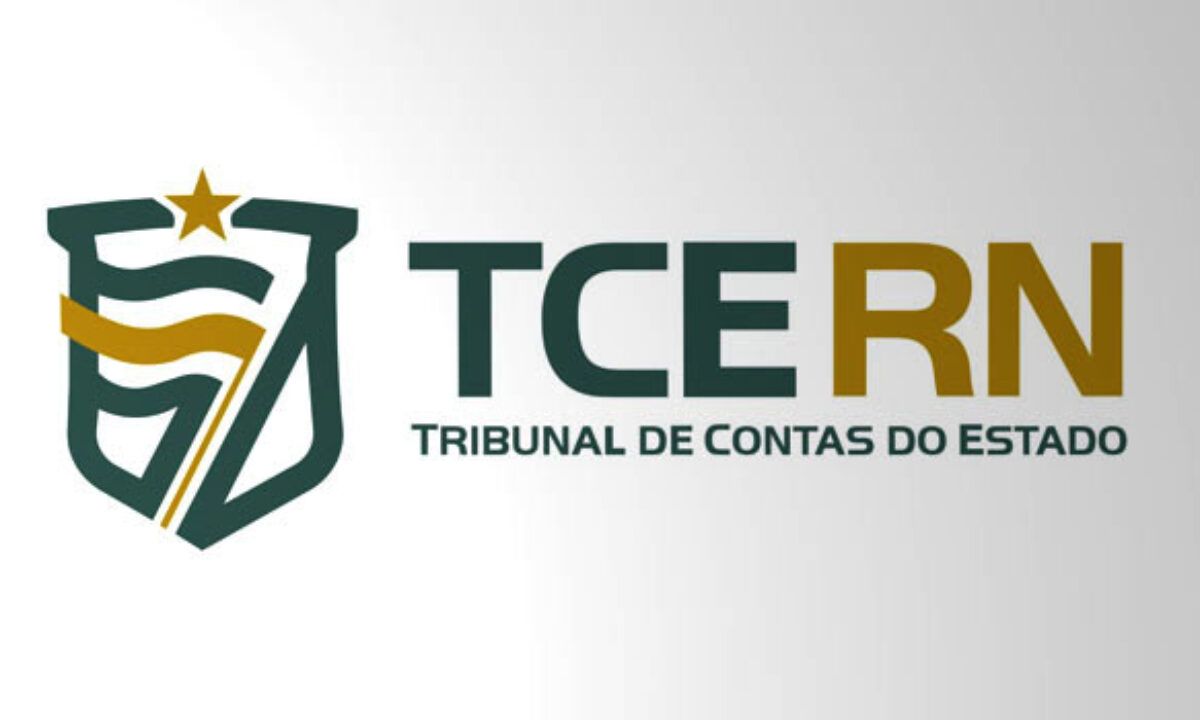 PARTE III – PROCEDIMENTOS ADMINISTRATIVOS PARA APURAÇÃO DO ACÚMULO DE CARGOS
• Papel do Controle Interno: 

Resolução nº 013/2013 – TCE - Dispõe sobre a criação, implantação, manutenção e coordenação de Sistemas de Controle Interno nos Poderes Executivo e Legislativo Municipais e dá outras providências.

Estrutura e composição

deverá possuir estrutura física, equipamentos e quadro de pessoal condizentes com o porte e complexidade de atribuições do Poder, órgão ou entidade. (art. 9º)
deverá possuir quadro de pessoal composto por técnicos, com reputação ilibada e reconhecida qualificação; (art. 10)
a maioria seja formada por servidores pertencentes ao quadro permanente do respectivo Poder, órgão ou entidade municipal, formalmente designados pela autoridade competente. (art. 10)

Obs. O Supremo Tribunal Federal (STF), em decisão monocrática, entendeu que apenas servidores efetivos podem exercer o Controle Interno, vale dizer, não cabe aos comissionados ou com funções gratificadas participar daquela instância de controle. (Recurso Extraordinário 1.264.676)
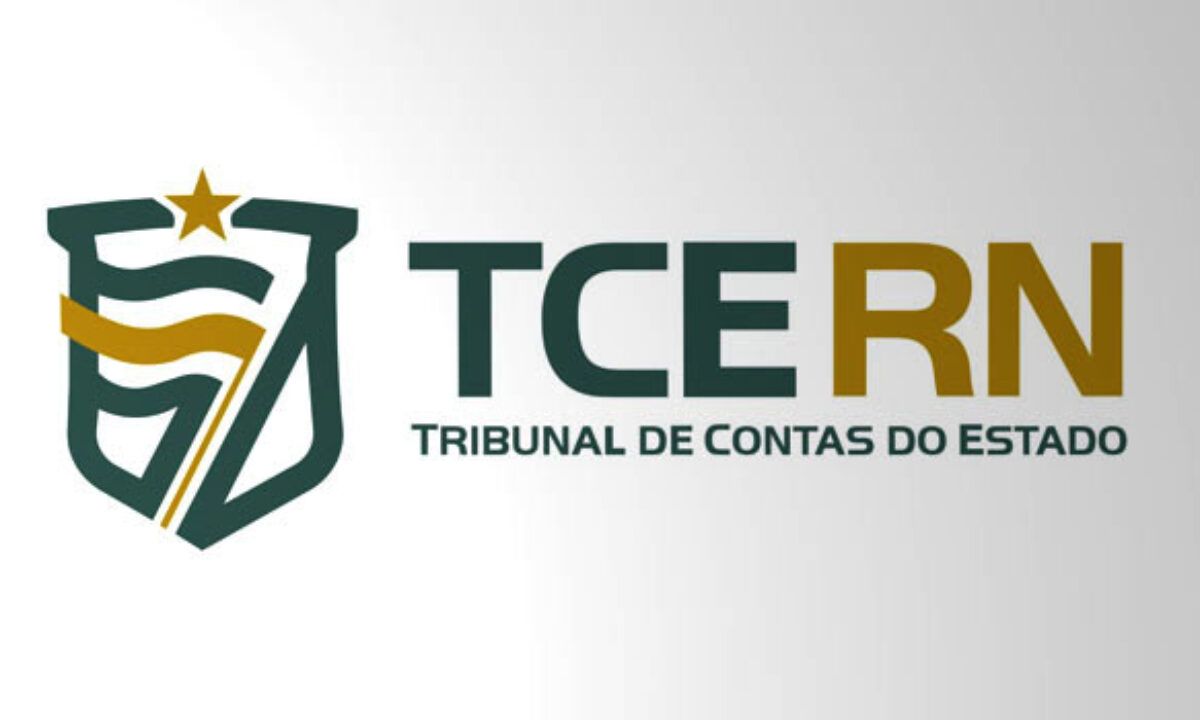 PARTE III – PROCEDIMENTOS ADMINISTRATIVOS PARA APURAÇÃO DO ACÚMULO DE CARGOS
• Papel do Controle Interno: 


Resolução nº 013/2013 – TCE

Finalidades e Competências do Controle Interno Sistema de Controle Interno de cada Poder municipal, em seu âmbito exclusivo de atuação: 

Comprovar a legalidade e avaliar os resultados, quanto a economia, eficiência e eficácia da gestão de pessoal (art. 3º, II)ç
Apreciar, para fins de registro, os atos de pessoal (art. 11, XIV) ;
Promover o exame nos processos originários de gestão de pessoal (Art. 12, III);
Emitir parecer e encaminhar ao gestor responsável para conhecimento e ações necessárias (Art. 12, III);
Dar ciência ao TCE/RN acerca das irregularidades detectadas, indicando as providências adotadas para correção, bem como as ações implementadas com vistas a evitar novas ocorrências semelhantes.(art. 12, VIII);
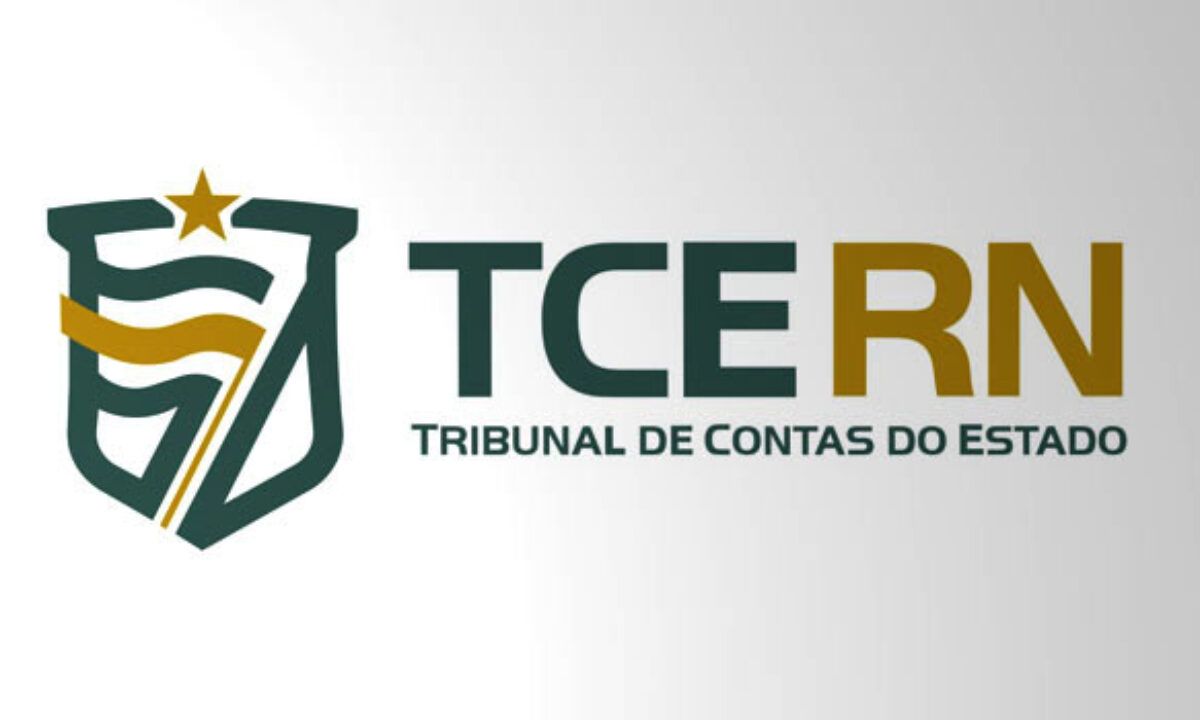 PARTE III – PROCEDIMENTOS ADMINISTRATIVOS PARA APURAÇÃO DO ACÚMULO DE CARGOS
• Papel do Controle Interno: 

Resolução nº 013/2013 – TCE

Das Operações Objeto de Controles Específicos

Art. 16. As unidades de controle interno, central e setoriais, poderão estabelecer acompanhamentos e controles pontuais, em especial sobre: 
II – o sistema de pessoal (ativo e inativo);


ANEXO ÚNICO
II – Sistema de Pessoal (ativo e inativo) 
b) verificar a existência de registros contendo dados pessoais dos servidores e empregados, atos e datas de admissões, cargos ocupados ou funções exercidas, lotações, remunerações e alterações ocorridas em suas vidas profissionais;
j) acompanhar e fiscalizar: 2. as nomeações e as exonerações dos comissionados; 5. os procedimentos atinentes a concurso público, estágio probatório, convocação e posse de servidores públicos.
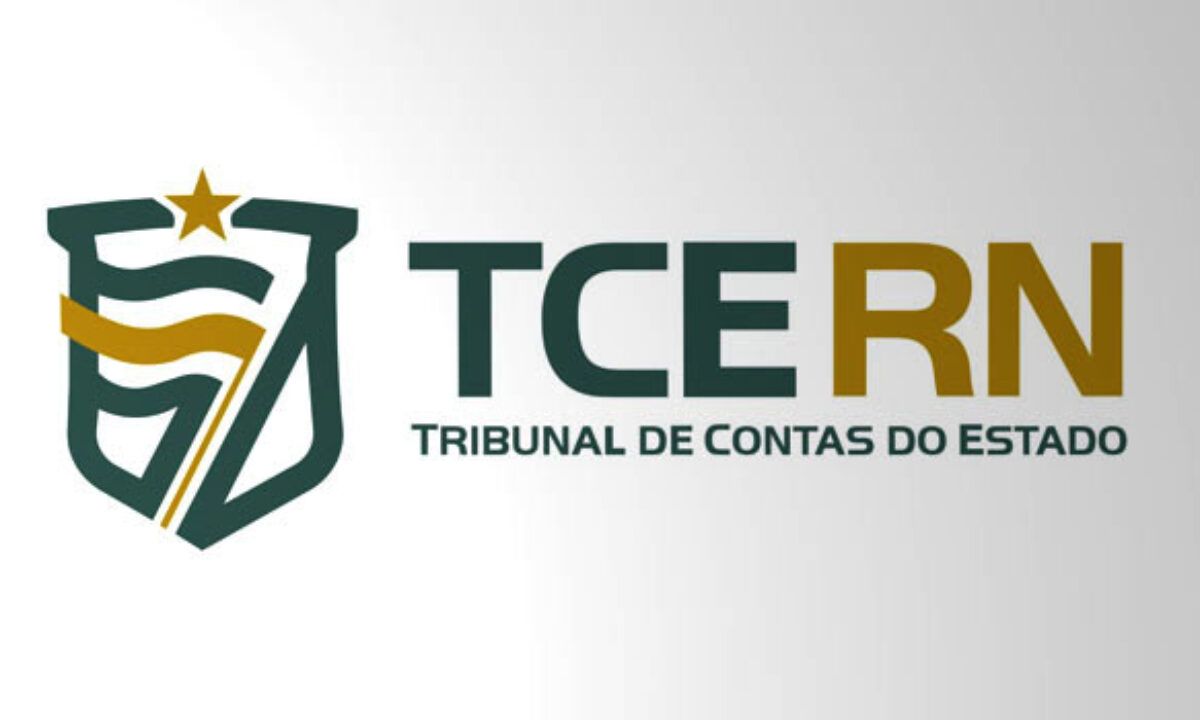 PARTE III – PROCEDIMENTOS ADMINISTRATIVOS PARA APURAÇÃO DO ACÚMULO DE CARGOS
• Papel do Controle Interno: 

Síntese:

Papel ativo na análise dos atos sujeito a registro pelo TCE/RN;

Acompanhamento das ações adotadas pelo setor de pessoal para a identificação de acúmulos de cargos;

Sugerir procedimentos internos de controle;

Levantamentos periódicos da situação funcional do quadro de pessoal referente a acúmulos;

Identificação e Comunicação de possíveis irregularidades à comissão instituída para análise da legalidade dos acúmulos;

Relatar ao TCE possíveis irregularidades ou omissões no cumprimento da lei.
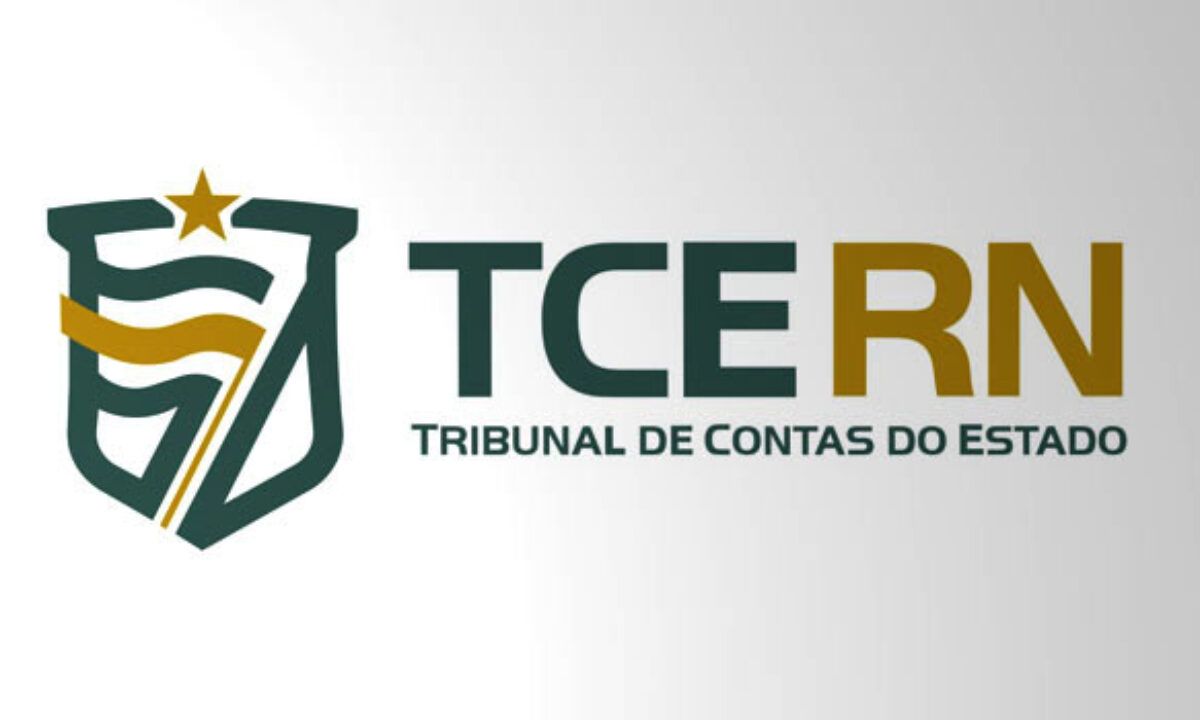 PARTE III – PROCEDIMENTOS ADMINISTRATIVOS PARA APURAÇÃO DO ACÚMULO DE CARGOS
• Constituição de comissão específica: 


Estado do RN: Decreto nº 11,351, de 28 de mais de 1992. 
Comissão Permanente de Acumulação de Cargos – COPAC
Subordinada a Secretaria de Estado de  Administração – SEAD

Prefeitura de Parnamirim – Decreto nº 6191/2020 - COPA
Comissão Permanente de Acumulação de Cargos – COPAC
Vinculado a Secretária Municipal de Administração e RH – SEARH

Prefeitura de Natal – Lei nº 2.071, de 04 de maio de 1972, modificada pela Lei nº 2.698/1980 e Lei Complementar nº 020/1999
Comissão de Acumulação de Cargos – CAC
Integra a Secretaria Municipal de Administração, Recursos Humanos e Finanças
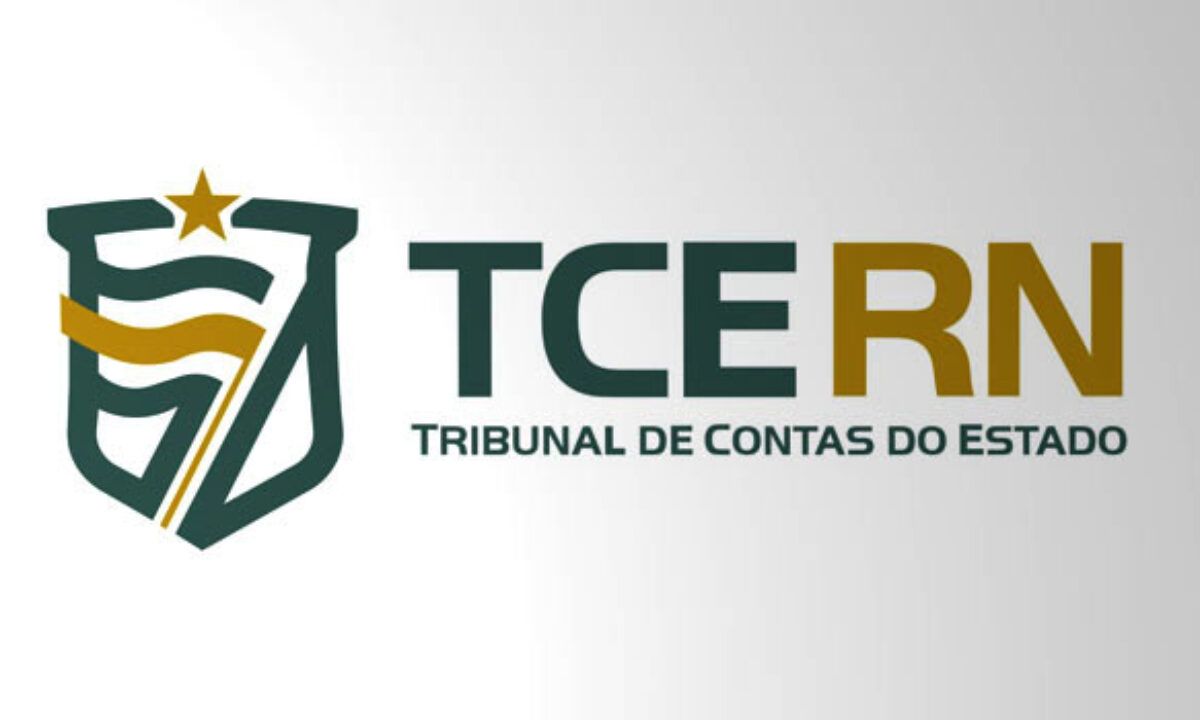 PARTE III – PROCEDIMENTOS ADMINISTRATIVOS PARA APURAÇÃO DO ACÚMULO DE CARGOS
• Constituição de comissão específica: 

Estado do RN: Decreto nº 11,351, de 28 de mais de 1992. 
Comissão Permanente de Acumulação de Cargos – COPAC
Subordinada a Secretaria de Estado de  Administração – SEAD

A COPAC se manifesta em todos os processos que versam sobre acumulação originados de declaração, denúncia ou verificação de ofício (art. 14)

Manifestação em sede de consultas formuladas por órgão ou entidade da administração direta ou indireta do Estado, servidor, antes da posse em outro cargo, função ou emprego, ou em virtude de modificação superveniente em sua situação funcional ou na respectiva definição jurídica, e candidato a concurso público, que já seja titular de outra situação funcional, em atividade; (art. 15)

A resolução da  comissão que reconhecer a existência de acumulação proibida, manifesta-se sobre a boa ou má fé do servidor, propondo, neste último caso, a instauração do procedimento cabível. (art. 16)
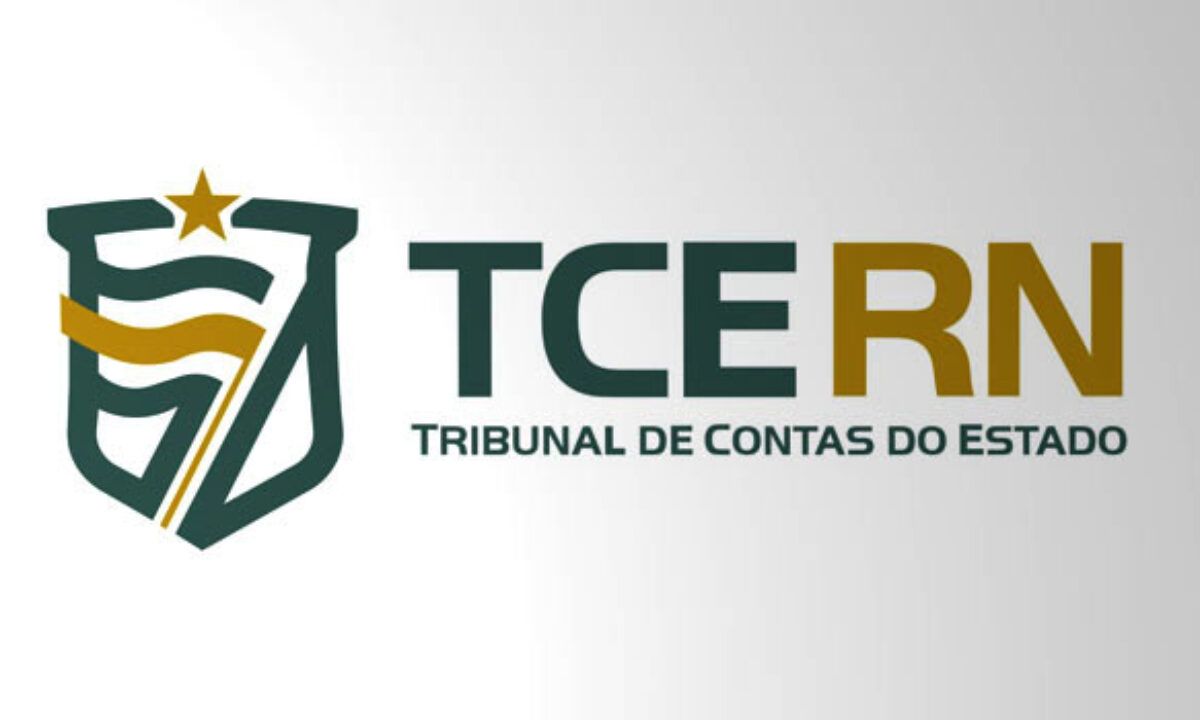 PARTE III – PROCEDIMENTOS ADMINISTRATIVOS PARA APURAÇÃO DO ACÚMULO DE CARGOS
• Constituição de comissão específica: 

Prefeitura de Parnamirim – Decreto nº 6191/2020  
Comissão Permanente de Acumulação de Cargos – COPAC
Vinculado a Secretária Municipal de Administração e RH – SEARH

órgão colegiado da Administração Direta vinculado à Secretaria Municipal de Administração e Recursos Humanos – SEARH, incumbida de examinar a licitude ou ilicitude das acumulações de cargos, funções e empregos públicos (art. 6º);
Constituída por 04 (quatro) membros, designados pelo Prefeito Municipal, dentre os servidores públicos do Município de Parnamirim/RN, com formação superior.  (art. 7º)
Composição: 01 Presidente; 03 membros; no mínimo, 2/4 (dois quartos) de servidores efetivos. (art. 8º);
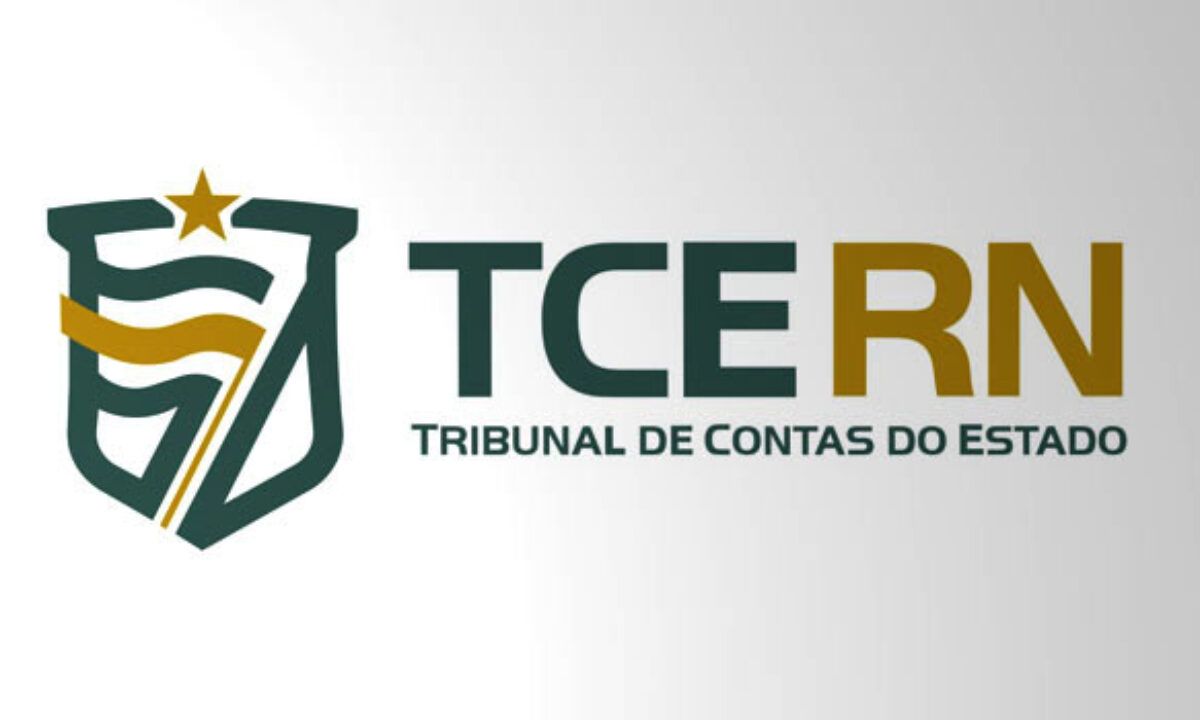 PARTE III – PROCEDIMENTOS ADMINISTRATIVOS PARA APURAÇÃO DO ACÚMULO DE CARGOS
• Constituição de comissão específica: 


Prefeitura de Parnamirim – Decreto nº 6191/2020 – COPAC

Competências: relatar os processos no prazo de 15 (quinze), prorrogável por igual período; proferir votos nos julgamentos; propor diligências necessárias à instrução dos processos; sugerir medidas de interesse da Comissão e praticar os atos inerentes à sua função. (art. 11)

A Comissão Permanente de Acúmulo de Cargo Público – COPAC, será presidida por um de seus membros, designado pelo Prefeito Municipal. (art. 12) 

As decisões serão sempre adotadas por maioria absoluta, parecer jurídico da Procuradoria Geral do Município, e Acato do Secretário Municipal de Administração e Recursos Humanos, publicadas no Diário Oficial de Parnamirim/RN. (art.13)
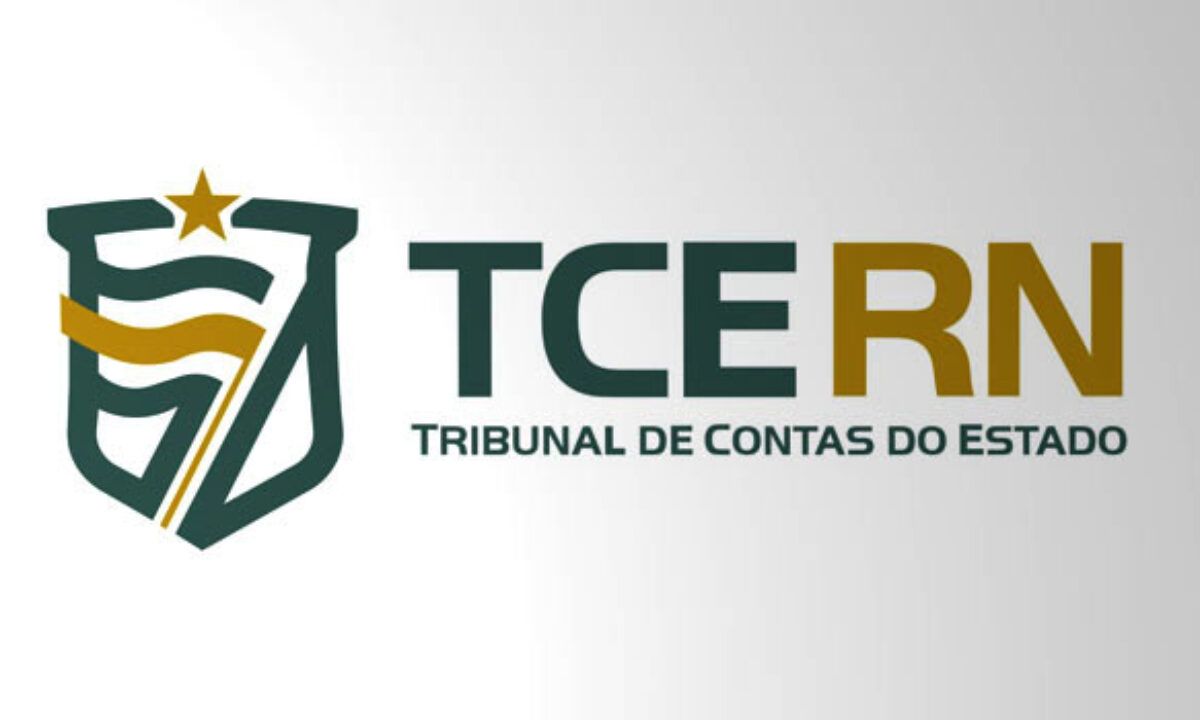 PARTE III – PROCEDIMENTOS ADMINISTRATIVOS PARA APURAÇÃO DO ACÚMULO DE CARGOS
• Constituição de comissão específica: 
Síntese:


De acordo com a necessidade do jurisdicionado;

É necessário ter norma disciplinando a constituição da comissão permanente;

Vantagens: Especialização da comissão sobre o tema e celeridade na apuração;
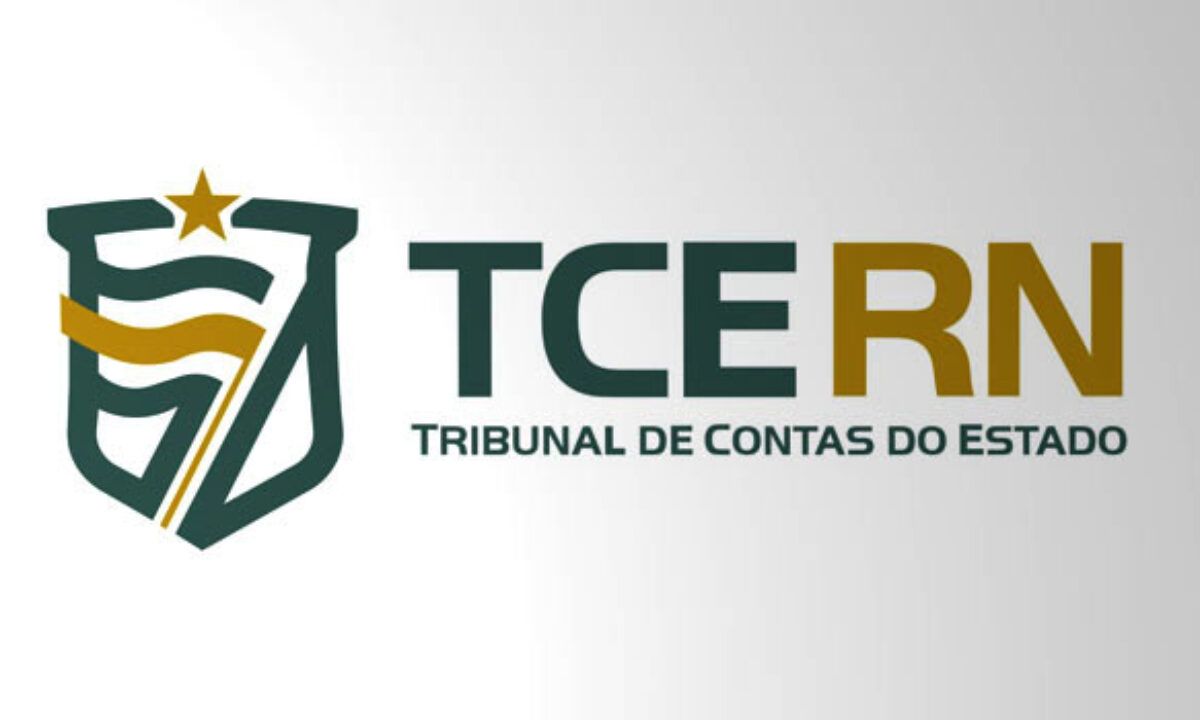 PARTE III – PROCEDIMENTOS ADMINISTRATIVOS PARA APURAÇÃO DO ACÚMULO DE CARGOS
• Análise da legislação:
	Lei Complementar Estadual n٥ 122/1994 (RJU):

CAPÍTULO III 
Da Acumulação 

Art.131. Ressalvadas as exceções previstas na Constituição, é vedada a acumulação remunerada de cargos, funções e empregos, ainda que temporários, na administração direta ou indireta do Estado, observado, ainda, o disposto nos artigos 70, §3º e 223.

§ 1º. A proibição deste artigo estende-se à acumulação do cargo, função ou emprego público estadual com outro do quadro da União, de outro Estado ou Município, do Distrito Federal, dos Territórios Federais ou das respectivas entidades de administração indireta. 

§ 2º. A acumulação, ainda que lícita, fica condicionada à comprovação da compatibilidade de horários, cuja soma não pode exceder a 60 (sessenta) horas semanais.
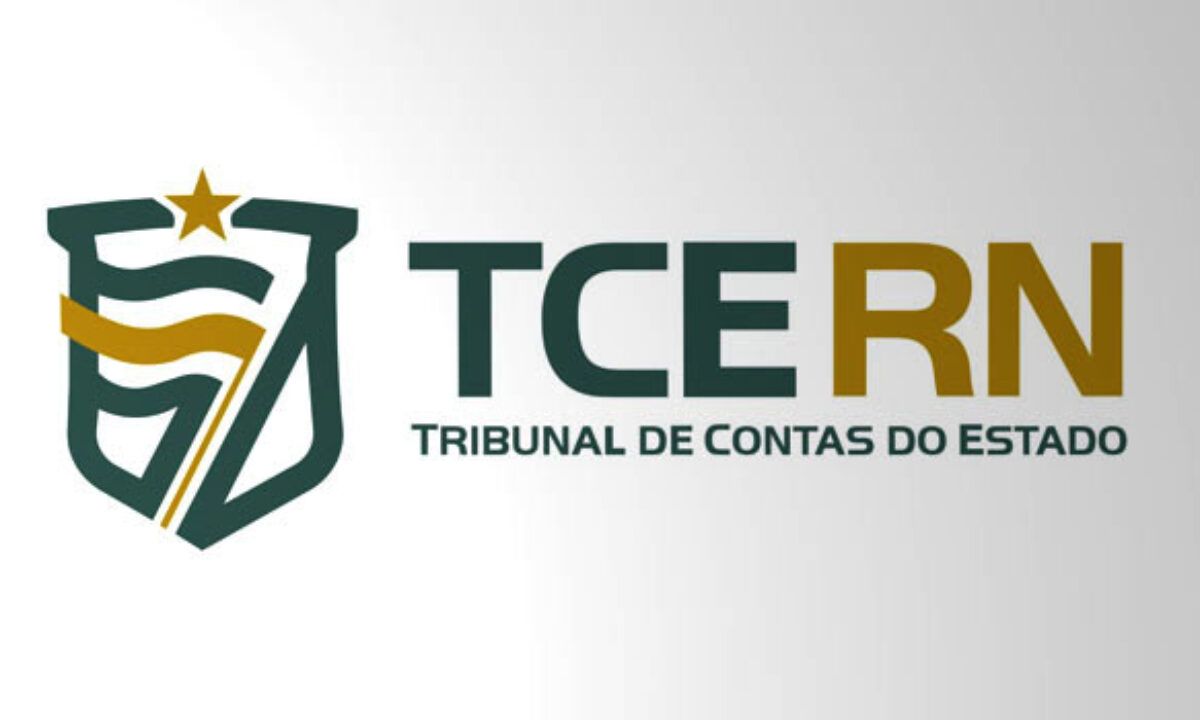 PARTE III – PROCEDIMENTOS ADMINISTRATIVOS PARA APURAÇÃO DO ACÚMULO DE CARGOS
• Análise da legislação:

	Lei Complementar Estadual n٥ 122/1994:

Art. 138. São penalidades disciplinares:
 I - advertência; 
II - suspensão; 
III - demissão; 
IV - cassação de aposentadoria ou disponibilidade; 
V - destituição de cargo em comissão; 
VI -destituição de função de direção, chefia ou assessoramento.
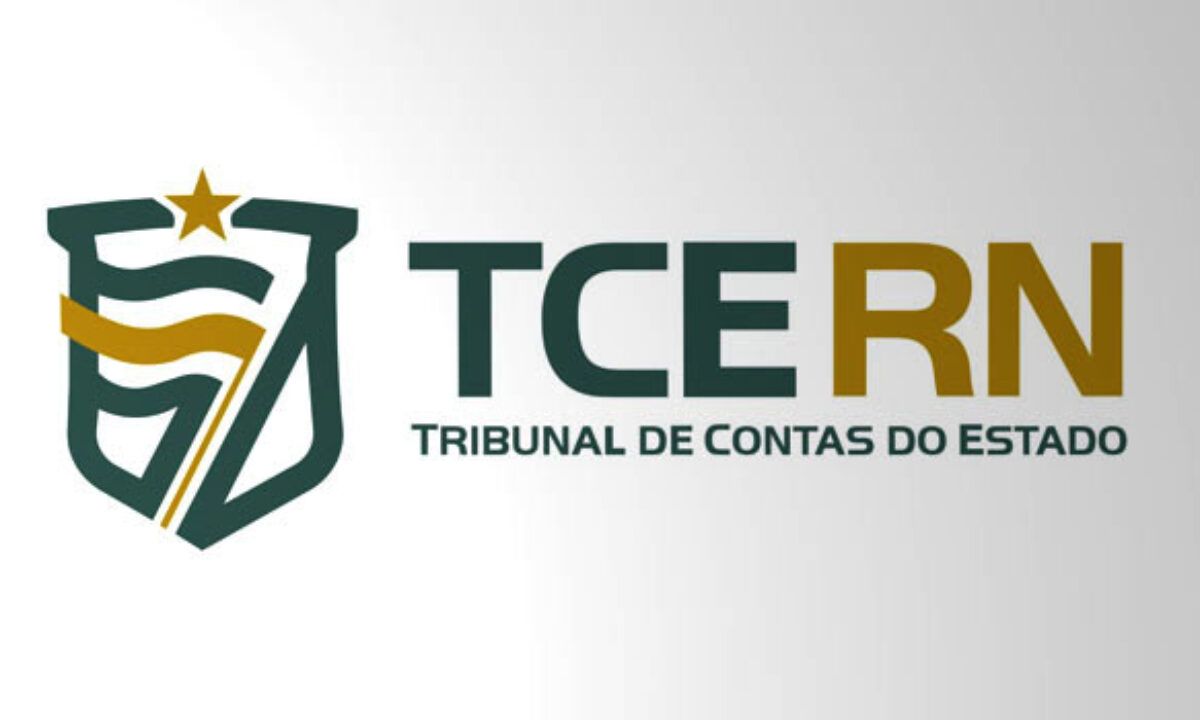 PARTE III – PROCEDIMENTOS ADMINISTRATIVOS PARA APURAÇÃO DO ACÚMULO DE CARGOS
• Análise da legislação:

	Lei Complementar Estadual n٥ 122/1994:

Art. 138. São penalidades disciplinares:[...}
IV - cassação de aposentadoria ou disponibilidade; 

Art. 145. É cassada a aposentadoria ou a disponibilidade de inativo que houver praticado, na atividade, falta sujeita à penalidade de demissão.
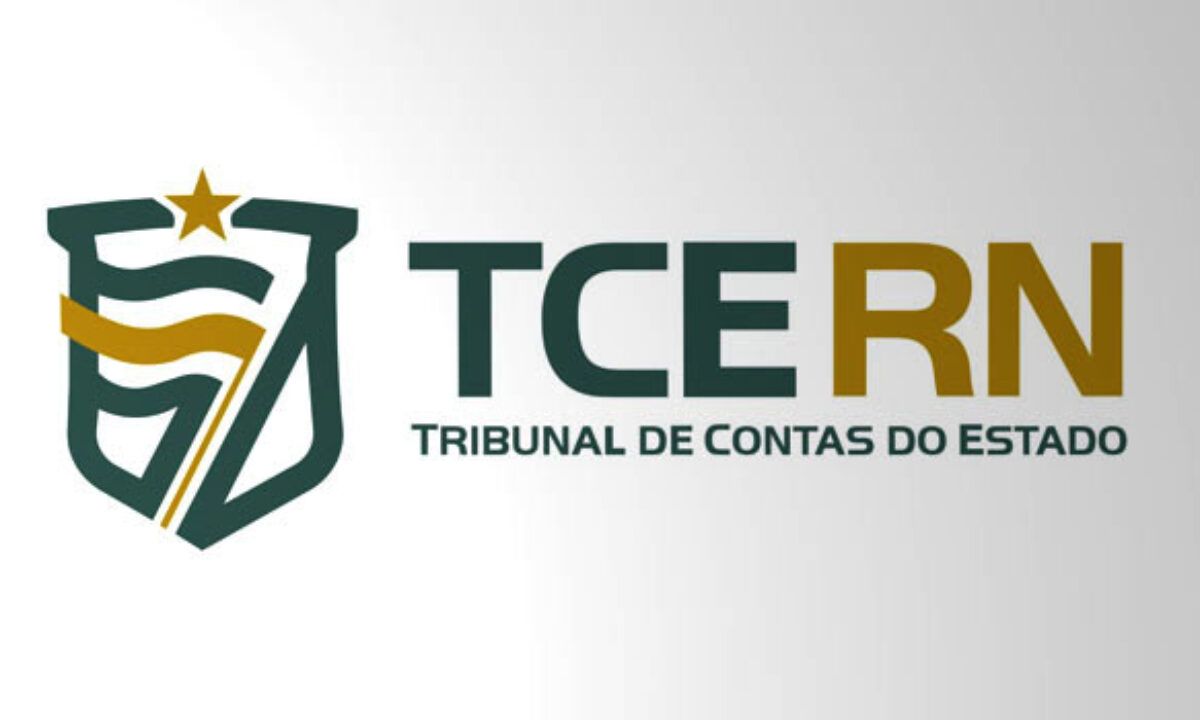 PARTE III – PROCEDIMENTOS ADMINISTRATIVOS PARA APURAÇÃO DO ACÚMULO DE CARGOS
• Análise da legislação:

	Lei Complementar Estadual n٥ 122/1994:

Art. 138. São penalidades disciplinares:[...}
V - destituição de cargo em comissão; 

Art. 146. A destituição de cargo em comissão ou função de direção, chefia ou assessoramento, em se tratando de não ocupante de cargo efetivo, é aplicada nos casos de infração sujeita às penalidades de suspensão e de demissão.
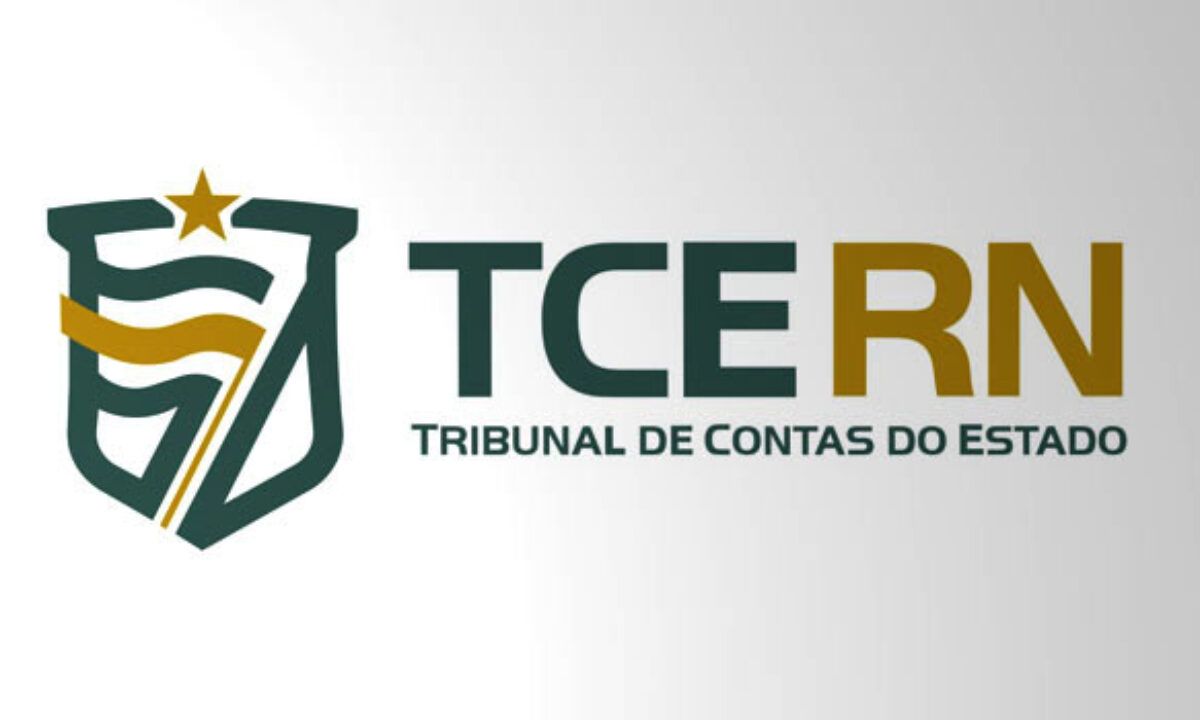 PARTE III – PROCEDIMENTOS ADMINISTRATIVOS PARA APURAÇÃO DO ACÚMULO DE CARGOS
• Análise da legislação:

	Lei Complementar Estadual n٥ 122/1994:

Art.143. A demissão é aplicada nos seguintes casos:
XI – ocultação: 
a) na declaração de que trata o artigo 13, §5º, de bens ou valores que nela deviam constar, ou, posteriormente à posse, de novas aquisições sujeitas à mesma exigência; 
b) de nova investidura, de que resulte acumulação proibida (artigo 131);
[...]

XIII - acumulação ilegal de cargos, funções ou empregos públicos;
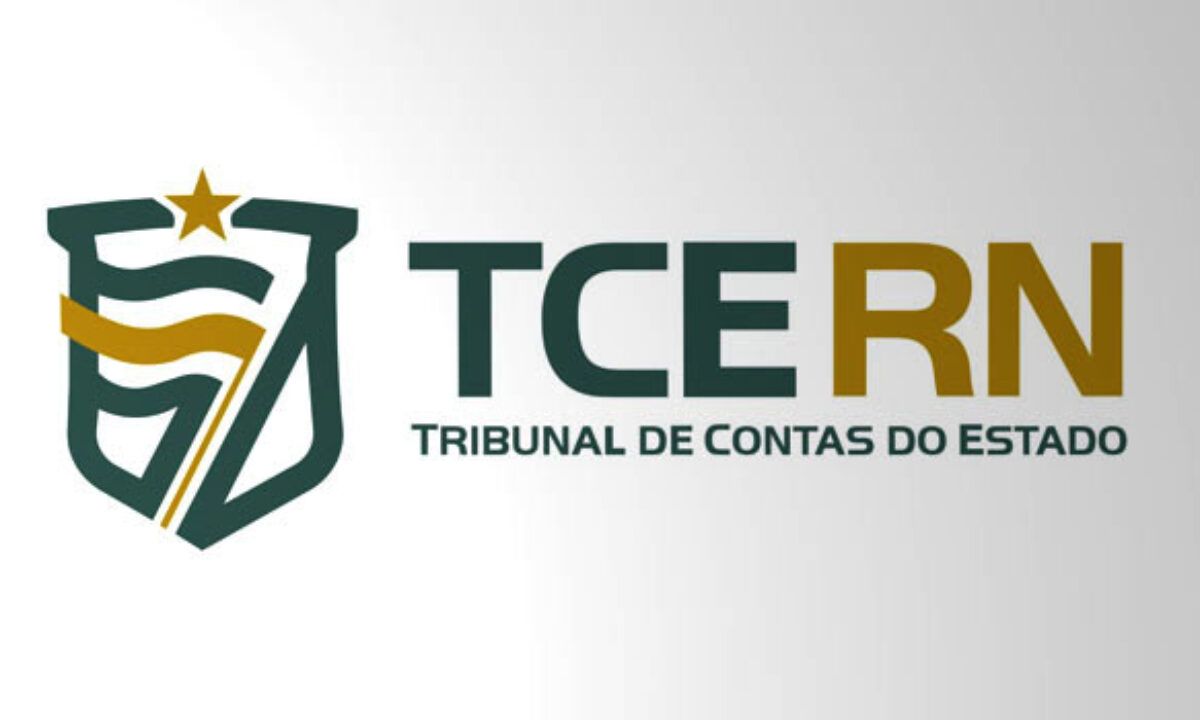 PARTE III – PROCEDIMENTOS ADMINISTRATIVOS PARA APURAÇÃO DO ACÚMULO DE CARGOS
• Processo Administrativo Disciplinar: 


É por meio de um processo administrativo disciplinar que a Administração pública procede à apuração dos fatos supostamente irregulares que tenham ocorrido, bem como eventuais condutas de servidores contrárias aos deveres e proibições que contam, principalmente em lei, como o Regime Jurídico Único.
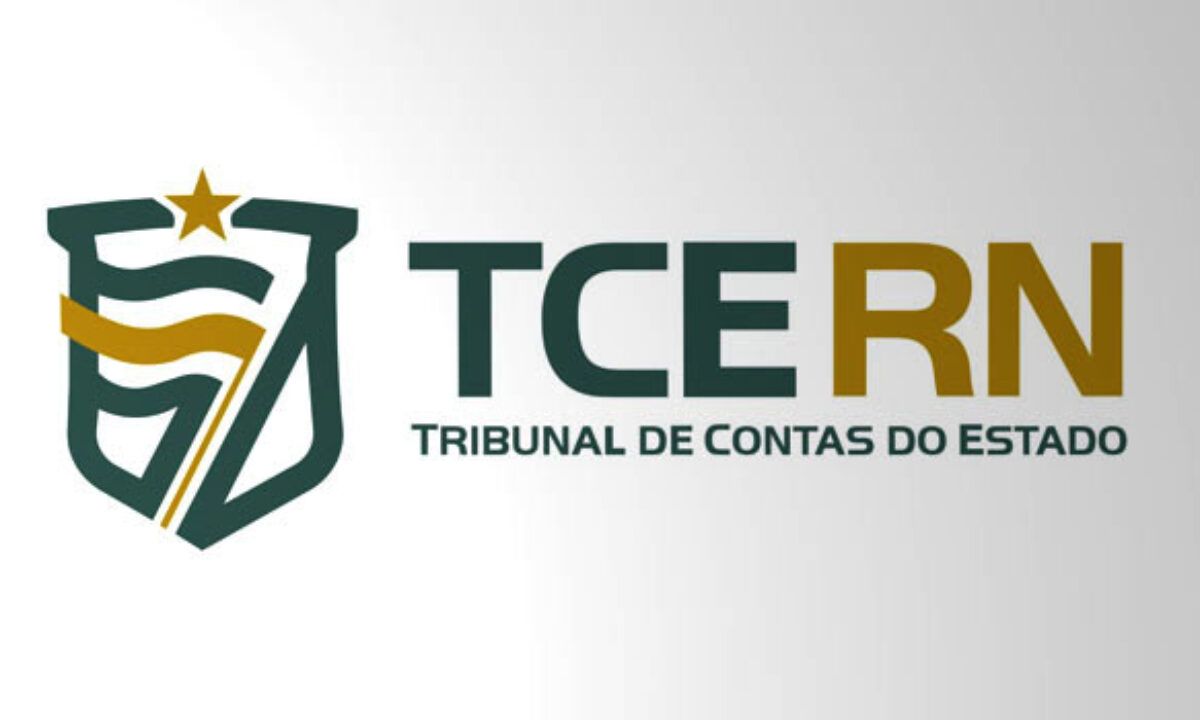 PARTE III – PROCEDIMENTOS ADMINISTRATIVOS PARA APURAÇÃO DO ACÚMULO DE CARGOS
• Processo Administrativo Disciplinar: 

Objetivos:

Esclarecer os fatos inicialmente caracterizados como infrações disciplinares;
Inibir o descumprimento dos deveres e das obrigações a que se submetem os servidores públicos; 
Garantir aos servidores oportunidade para apresentarem justificativas antes da aplicação de penalidade disciplinar.
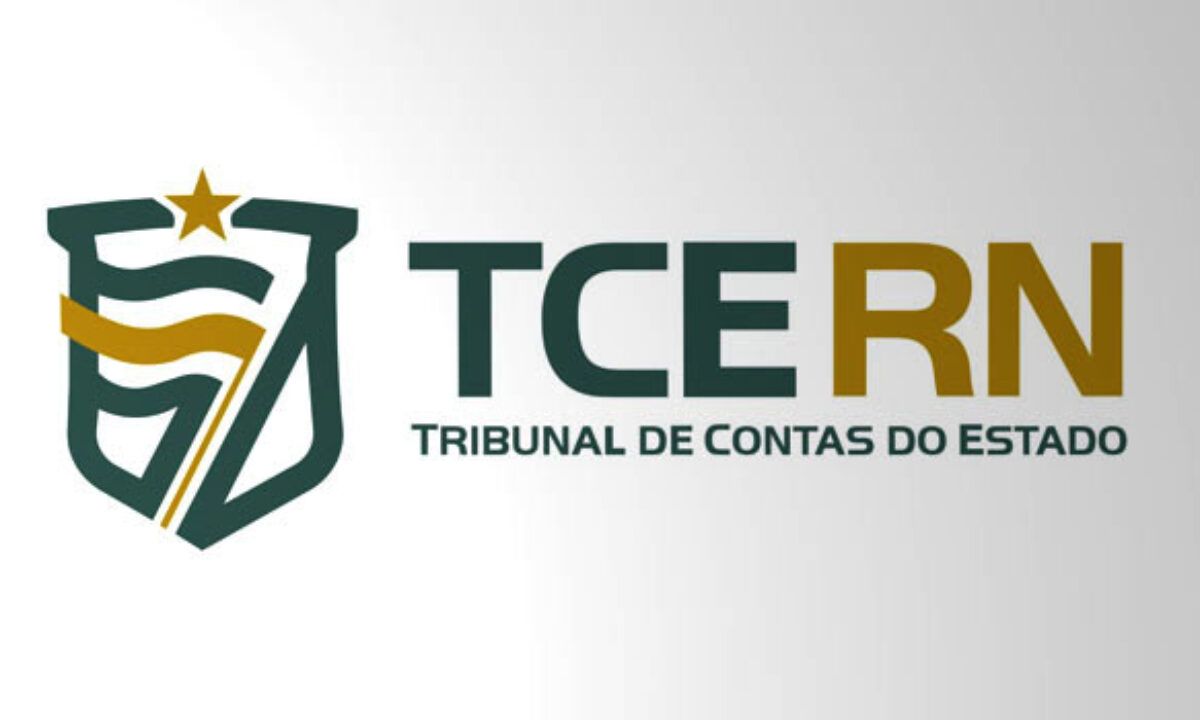 PARTE III – PROCEDIMENTOS ADMINISTRATIVOS PARA APURAÇÃO DO ACÚMULO DE CARGOS
• Processo Administrativo Disciplinar:
 
Princípios:

Princípio da Verdade Material: espécie de compromisso da comissão com a ampla e aprofundada apuração da irregularidade objeto do processo punitivo. Significa dizer que a comissão não pode apurar apenas uma parte da irregularidade, nem apurá-la superficialmente, devendo trazer para os autos todas as provas relevantes para o esclarecimento dos fatos, sejam favoráveis ou contrárias à aplicação de penalidade disciplinar.
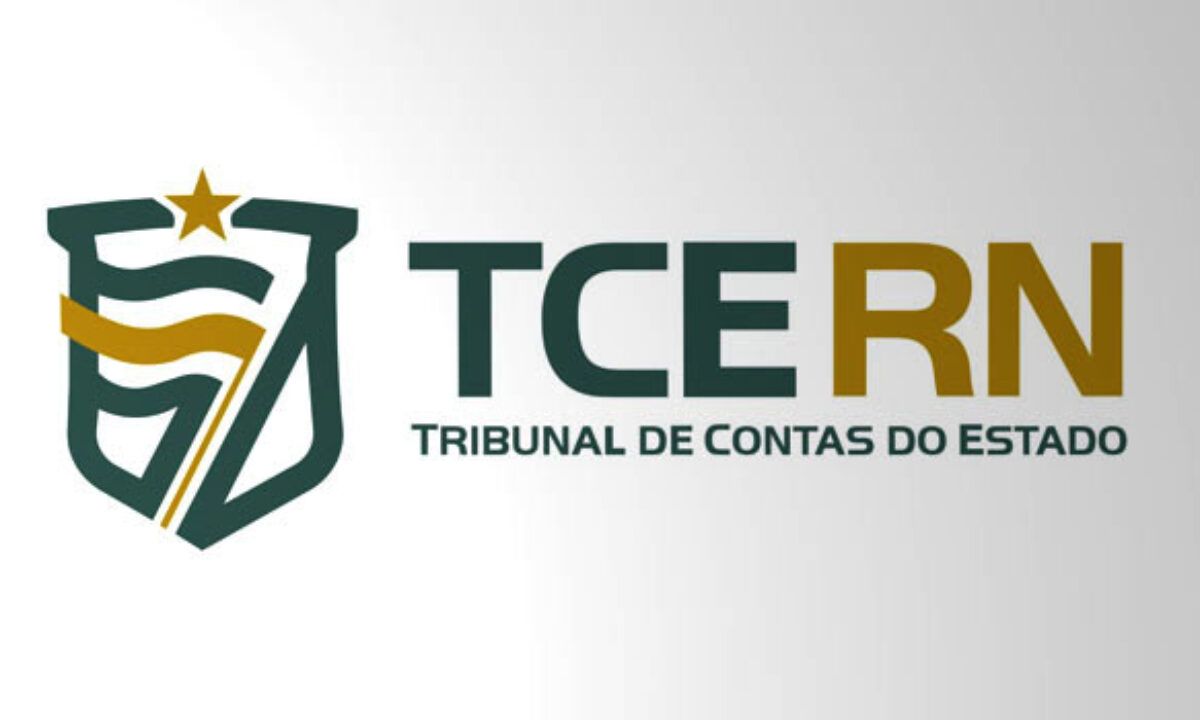 PARTE III – PROCEDIMENTOS ADMINISTRATIVOS PARA APURAÇÃO DO ACÚMULO DE CARGOS
• Processo Administrativo Disciplinar:

Princípios:
Princípio da Ampla Defesa: Realiza-se, no processo punitivo, por meio de atos que oportunizem ao acusado saber da existência do processo e nele atuar, dentre os quais destacam-se:
Direito de ser notificado da existência do processo;
Direito de ter acesso aos autos;
Direito de participar efetivamente da construção da prova e de que as mesmas sejam consideradas pela comissão e pelo julgador;
Direito de se manifestar antes da produção do Relatório Final;
Direito a julgamento fundamentado e motivado; e
Direito de recorrer do julgamento.
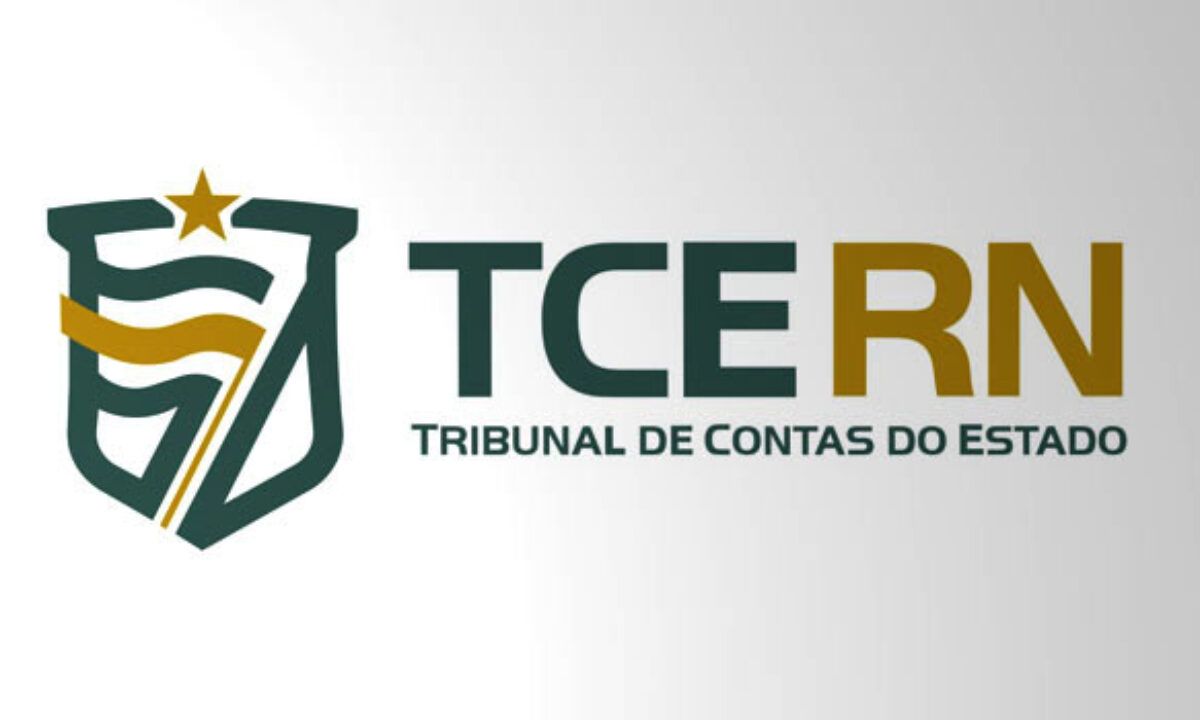 PARTE III – PROCEDIMENTOS ADMINISTRATIVOS PARA APURAÇÃO DO ACÚMULO DE CARGOS
• Processo Administrativo Disciplinar:
Princípios:
Princípio do Contraditório: 
Orienta a comissão a dar oportunidade ao acusado para produzir e se opor às provas produzidas pela comissão, isto é, apresentar contraprova. 
O acesso aos autos é franqueado ao acusado e ao seu advogado, a qualquer momento.

À medida que provas importantes forem produzidas, a comissão deve encaminhar cópia dos documentos ao acusado, independentemente de o mesmo as solicitar.

No caso de provas documentais, não é necessário dar conhecimento ao acusado assim que um documento for juntado aos autos; pode ser encaminhada cópia dos documentos mais relevantes ou encaminhá-las em blocos, à medida que a comissão julgue conveniente dar conhecimento ao acusado.

Observar o contraditório e a ampla defesa também implica produzir as provas que o acusado sugerir, indeferindo-as somente se não puderem contribuir para o esclarecimento dos fatos que estiverem sendo apurados.
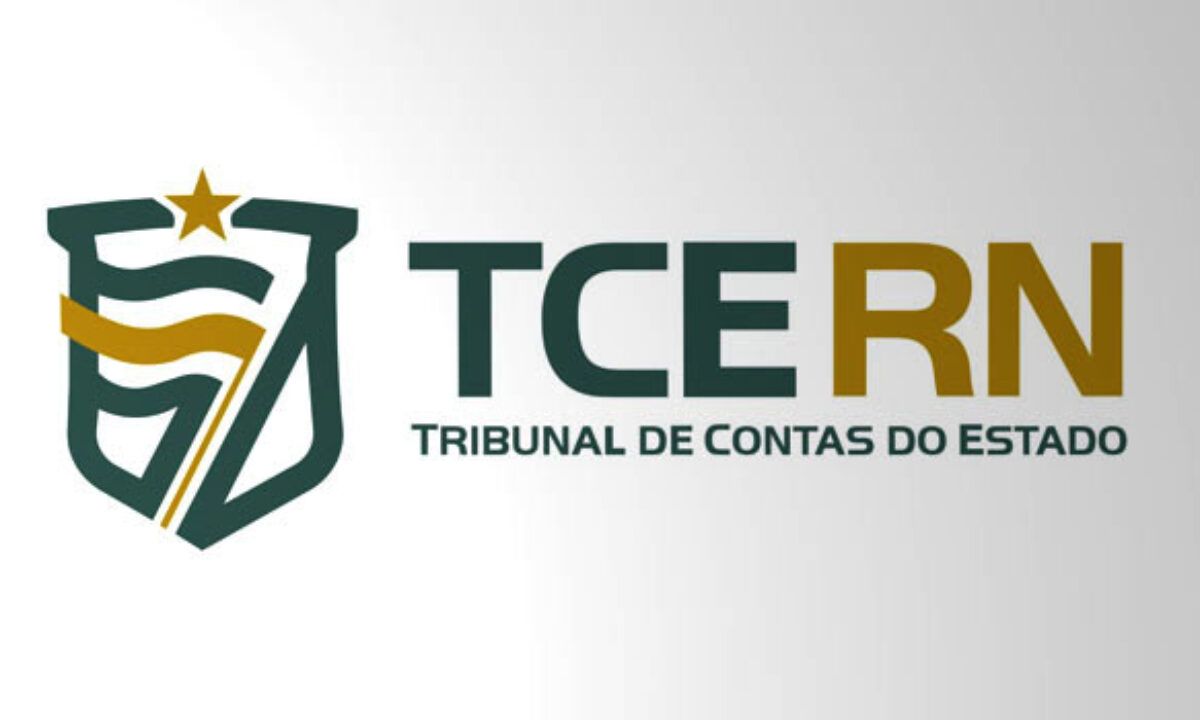 PARTE III – PROCEDIMENTOS ADMINISTRATIVOS PARA APURAÇÃO DO ACÚMULO DE CARGOS
• Processo Administrativo Disciplinar:

Tipos de Comunicações: 

Notificação prévia: comunica que o servidor é acusado em processo punitivo;
Notificação: convoca acusado e advogado para participar de algum ato processual;
Intimação: convoca testemunha para depoimento ou acusado para interrogatório; ou
Citação: informa o acusado da abertura de prazo para apresentação de Defesa ou fazer opção.
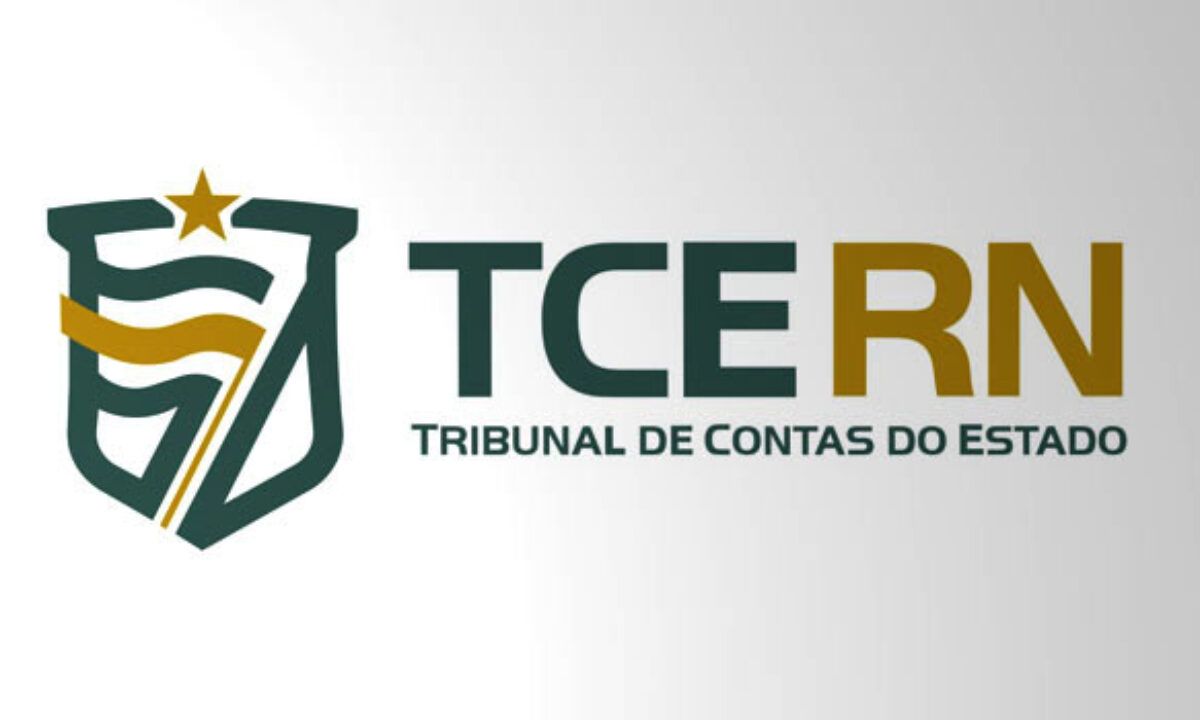 PARTE III – PROCEDIMENTOS ADMINISTRATIVOS PARA APURAÇÃO DO ACÚMULO DE CARGOS
• Procedimento Administrativo Disciplinar: 

	Lei Complementar Estadual n٥ 122/1994:

Art. 21. O servidor habilitado em concurso público, empossado em cargo de provimento efetivo e confirmado no estágio probatório adquire estabilidade no serviço público após 02 (dois) anos de efetivo exercício.

Parágrafo único. O servidor estável só perde o cargo em virtude da sentença judicial transitada em julgado ou de processo administrativo disciplinar no qual lhe seja assegurada ampla defesa.
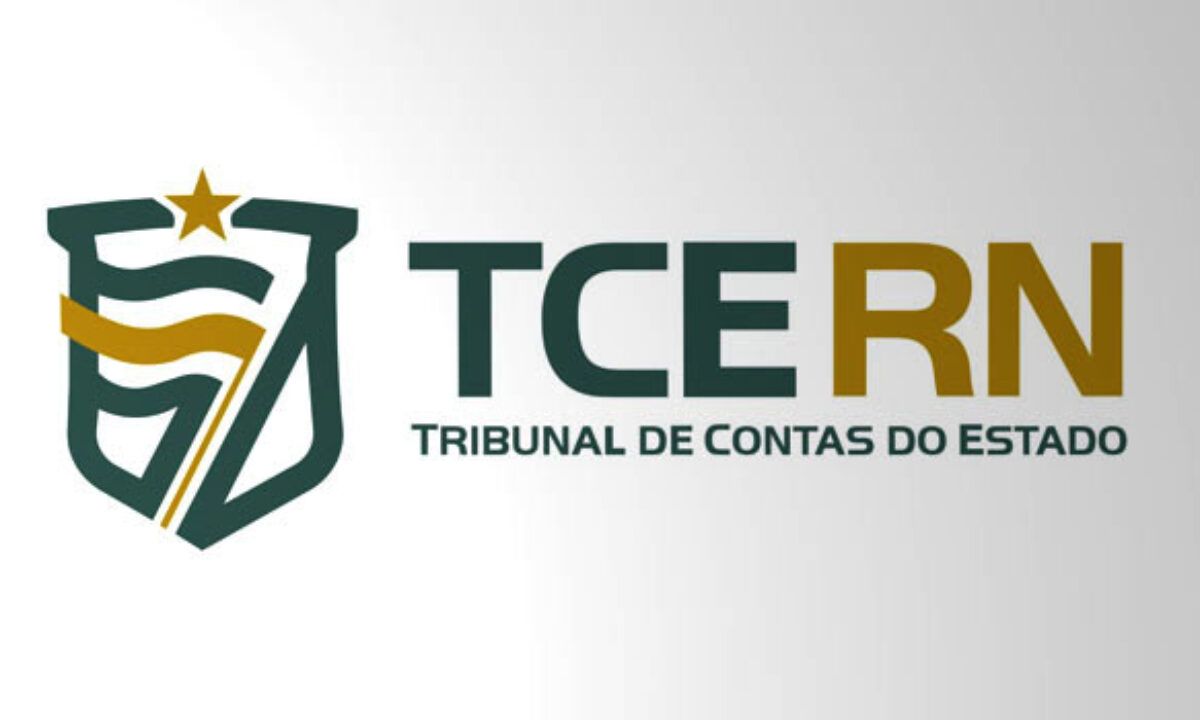 PARTE III – PROCEDIMENTOS ADMINISTRATIVOS PARA APURAÇÃO DO ACÚMULO DE CARGOS
• Procedimento Administrativo Disciplinar: 

	Lei Complementar Estadual n٥ 122/1994:

Art. 156. Sempre que o ilícito praticado pelo servidor ensejar a imposição de penalidade de suspensão por mais de 30 (trinta) dias, de demissão, cassação de aposentadoria ou disponibilidade, ou destituição de cargo em comissão, ou função de direção, chefia ou assessoramento, é obrigatória a instauração de processo disciplinar.
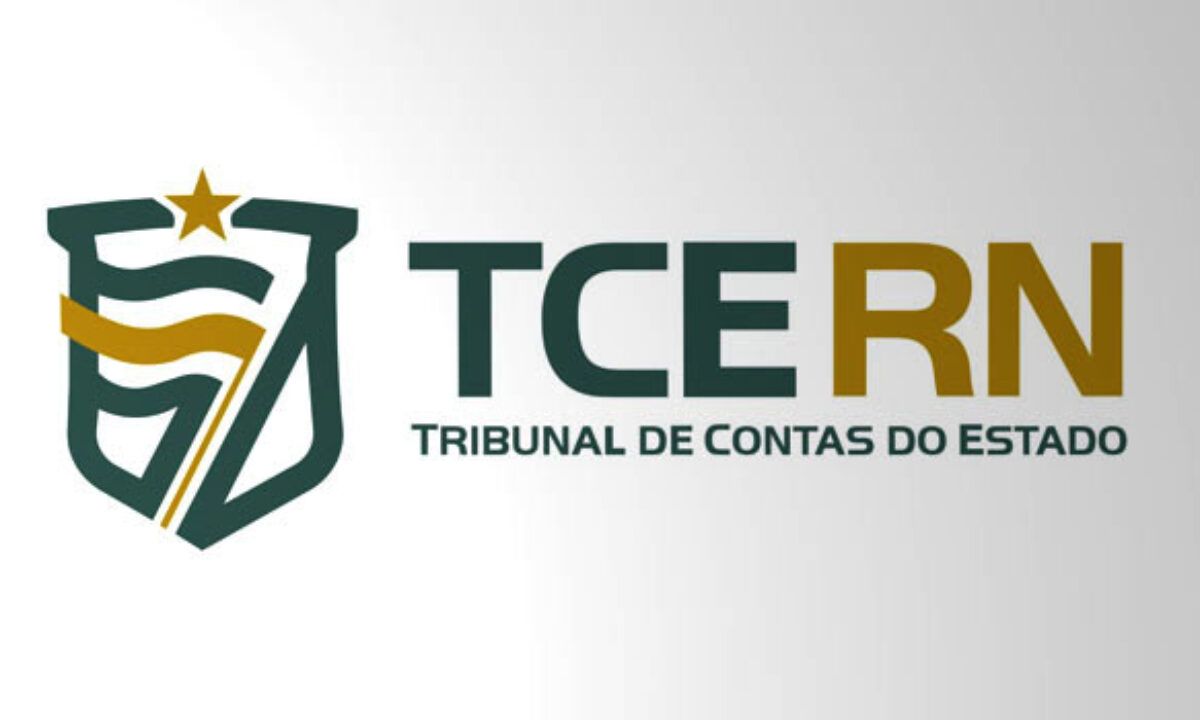 PARTE III – PROCEDIMENTOS ADMINISTRATIVOS PARA APURAÇÃO DO ACÚMULO DE CARGOS
• Procedimento Administrativo Disciplinar: 

	Lei Complementar Estadual n٥ 122/1994:

Art. 144.Verificada em processo disciplinar acumulação proibida (artigo 131), e provada a boa-fé, cabe ao servidor optar por um dos cargos. 

§ 1º. Provada a má-fé, o servidor perde todos os cargos que acumulava, na administração direta ou indireta do Estado, e é obrigado a restituir o que tiver percebido indevidamente.

§ 2º. Na hipótese do parágrafo anterior, sendo um dos cargos exercido em outro órgão ou entidade, a demissão lhe é comunicada.
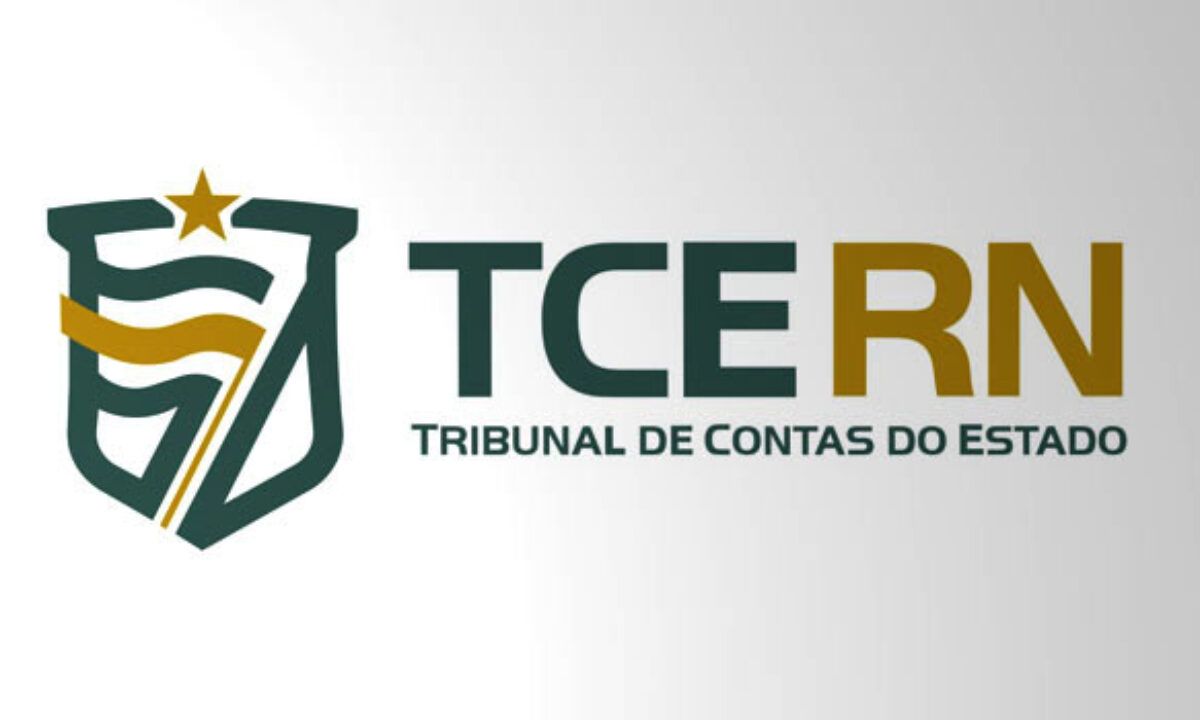 PARTE III – PROCEDIMENTOS ADMINISTRATIVOS PARA APURAÇÃO DO ACÚMULO DE CARGOS
• Procedimento Administrativo Disciplinar: 

Conceito de Má Fé e Boa fé:

Para o Estado do RN, conforme Decreto Estadual nº 11,351, de 28 de mais de 1992. 

Art. 18 – [...]

Parágrafo único – Reputa-se de má fé o servidor que oculta a acumulação ou, ao declará-la, omite circunstância relevante para caracterizar a proibição legal, presta declaração falsa ou, por qualquer forma, dificulta, maliciosamente, a apuração dos fatos.
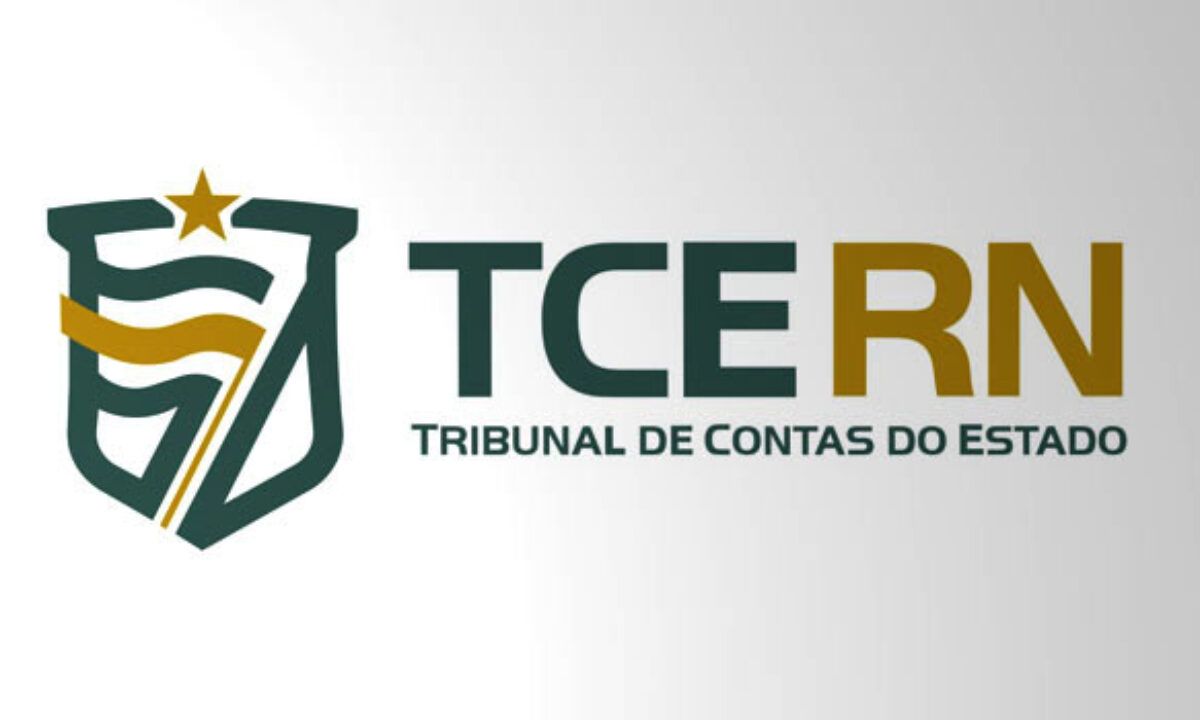 PARTE III – PROCEDIMENTOS ADMINISTRATIVOS PARA APURAÇÃO DO ACÚMULO DE CARGOS
• Procedimento Administrativo Disciplinar: 

Conceito de Má Fé e Boa fé:

Segundo o STF: 

“Configura-se a má-fé do servidor que acumula cargos públicos de forma ilegal quando, embora devidamente notificado para optar por um dos cargos, não o faz, consubstanciando sua omissão, disposição de persistir na prática do ilícito.” (RMS 24.249, Rel. Min. Eros Grau, julgamento e, 14-9-04. DJ de 3-6-05).
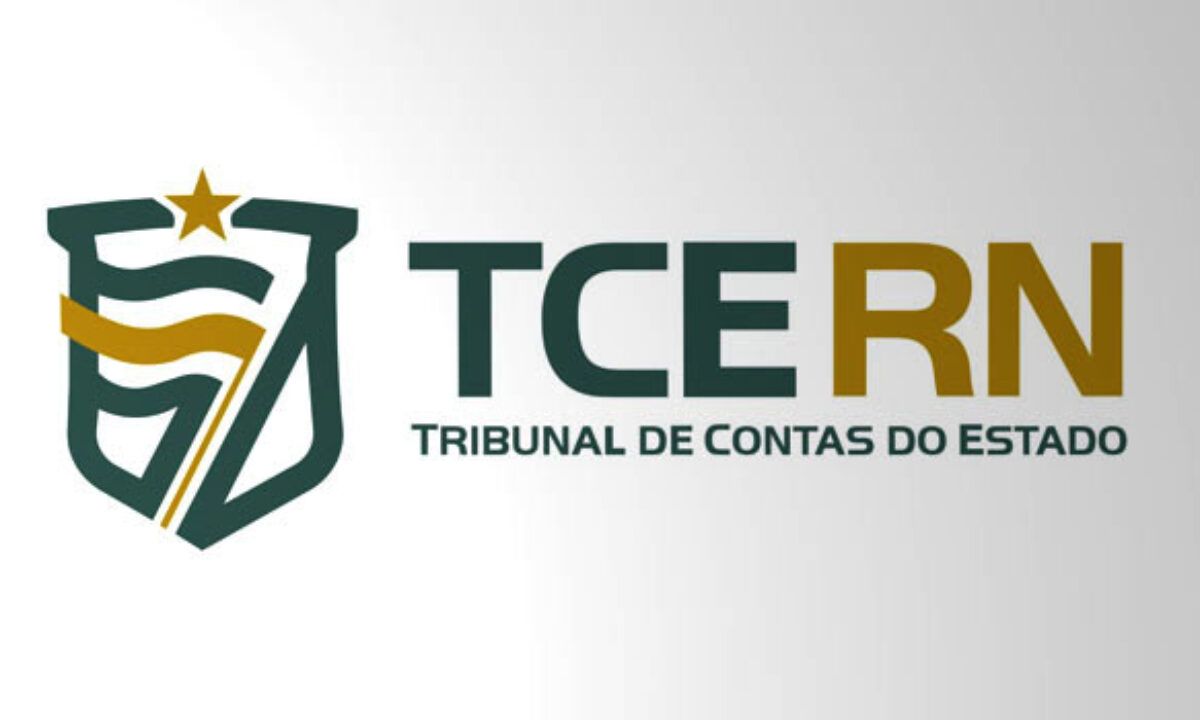 PARTE III – PROCEDIMENTOS ADMINISTRATIVOS PARA APURAÇÃO DO ACÚMULO DE CARGOS
• Procedimento Administrativo Disciplinar: 
	Lei Complementar Estadual n٥ 122/1994:

Art. 158. O processo disciplinar destina-se à apuração da responsabilidade de servidor público por infração praticada no exercício de suas atribuições ou com estas relacionadas

Art. 161. O processo disciplinar tem as seguintes fases: I - instauração, formalizada em termo lavrado pela comissão processante, após a publicação do ato que a constituiu; II - inquérito, que compreenda instrução, defesa e relatório; III - julgamento;

Art. 162. O prazo para a conclusão do processo disciplinar não deve exceder a 60 (sessenta) dias, contados da data de publicação do ato que constituir a comissão, admitida a sua prorrogação por igual prazo, quando as circunstâncias o exigirem.
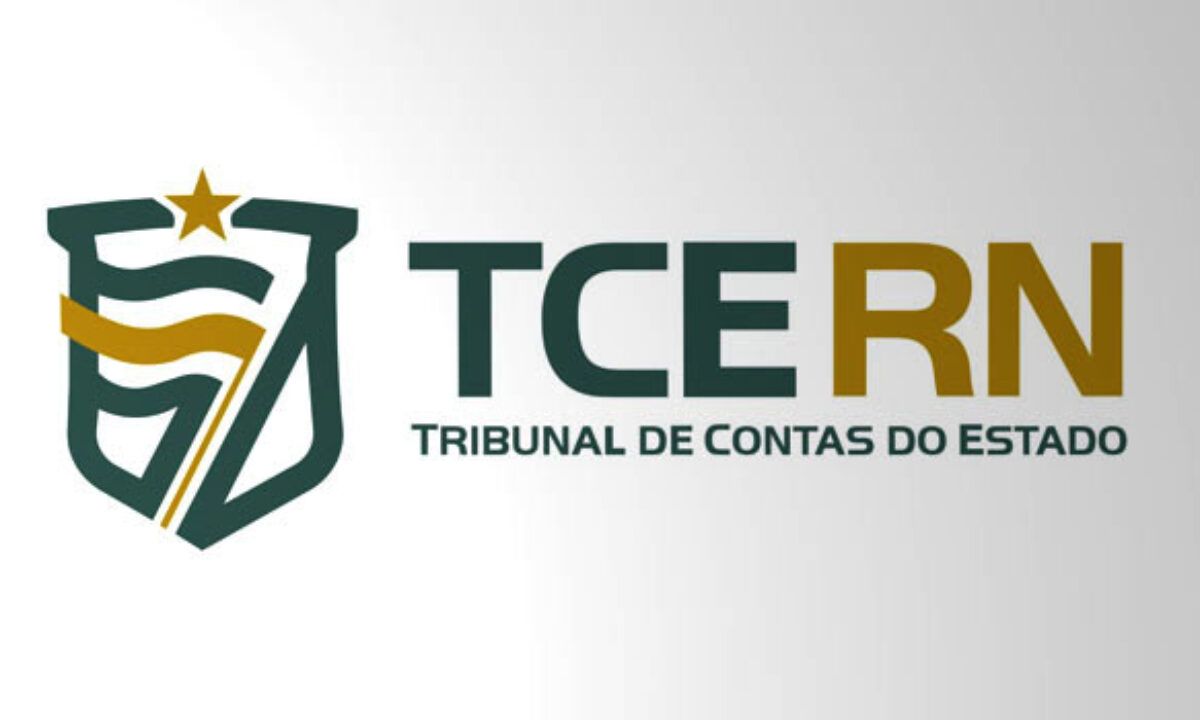 PARTE III – PROCEDIMENTOS ADMINISTRATIVOS PARA APURAÇÃO DO ACÚMULO DE CARGOS
• Processo Administrativo Disciplinar específico para acúmulo de cargos: 

Rito Sumário:

Processo Administrativo Disciplinar Sumário é procedimento utilizado para apurar responsabilidade de servidor no caso de infrações de acúmulo ilegal de cargos públicos, de inassiduidade habitual ou de abandono de cargo.
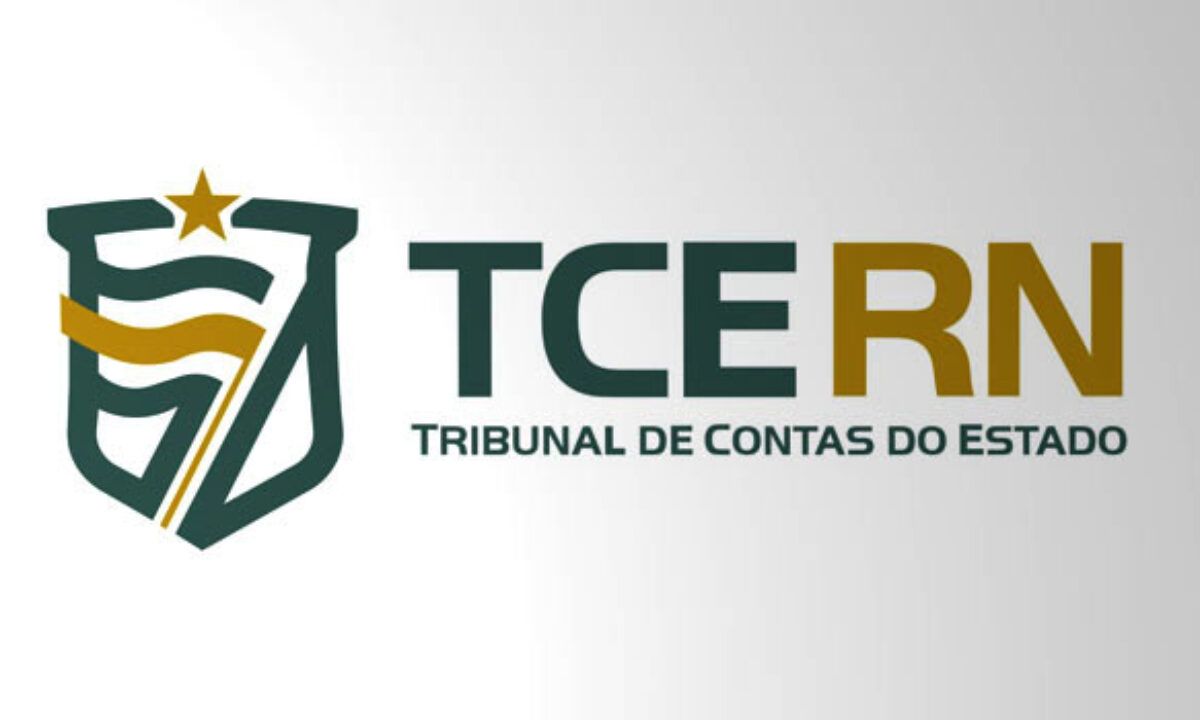 PARTE III – PROCEDIMENTOS ADMINISTRATIVOS PARA APURAÇÃO DO ACÚMULO DE CARGOS
• Procedimento Administrativo:
Lei 8112/90:

Art. 133.  Detectada a qualquer tempo a acumulação ilegal de cargos, empregos ou funções públicas, a autoridade a que se refere o art. 143 notificará o servidor, por intermédio de sua chefia imediata, para apresentar opção no prazo improrrogável de dez dias, contados da data da ciência e, na hipótese de omissão, adotará procedimento sumário para a sua apuração e regularização imediata, cujo processo administrativo disciplinar se desenvolverá nas seguintes fases:         
I - instauração, com a publicação do ato que constituir a comissão, a ser composta por dois servidores estáveis, e simultaneamente indicar a autoria e a materialidade da transgressão objeto da apuração           
II - instrução sumária, que compreende indiciação, defesa e relatório;          
III - julgamento.
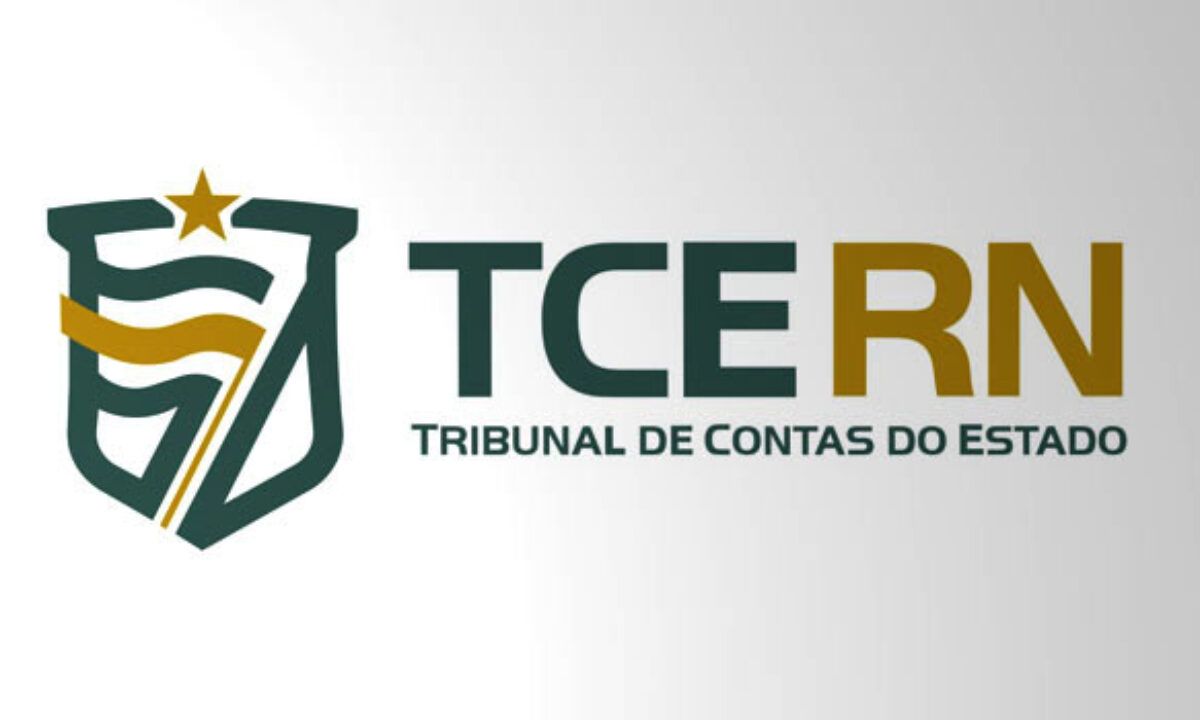 PARTE III – PROCEDIMENTOS ADMINISTRATIVOS PARA APURAÇÃO DO ACÚMULO DE CARGOS
• Procedimento Administrativo:
Lei 8112/90, art. 133 [...]

§ 1o  A indicação da autoria de que trata o inciso I dar-se-á pelo nome e matrícula do servidor, e a materialidade pela descrição dos cargos, empregos ou funções públicas em situação de acumulação ilegal, dos órgãos ou entidades de vinculação, das datas de ingresso, do horário de trabalho e do correspondente regime jurídico.                 
§ 2o  A comissão lavrará, até três dias após a publicação do ato que a constituiu, termo de indiciação em que serão transcritas as informações de que trata o parágrafo anterior, bem como promoverá a citação pessoal do servidor indiciado, ou por intermédio de sua chefia imediata, para, no prazo de cinco dias, apresentar defesa escrita, assegurando-se-lhe vista do processo na repartição, observado o disposto nos arts. 163 e 164.  
§ 3o  Apresentada a defesa, a comissão elaborará relatório conclusivo quanto à inocência ou à responsabilidade do servidor, em que resumirá as peças principais dos autos, opinará sobre a licitude da acumulação em exame, indicará o respectivo dispositivo legal e remeterá o processo à autoridade instauradora, para julgamento.            
§ 4o  No prazo de cinco dias, contados do recebimento do processo, a autoridade julgadora proferirá a sua decisão, aplicando-se, quando for o caso, o disposto no § 3o do art. 167.
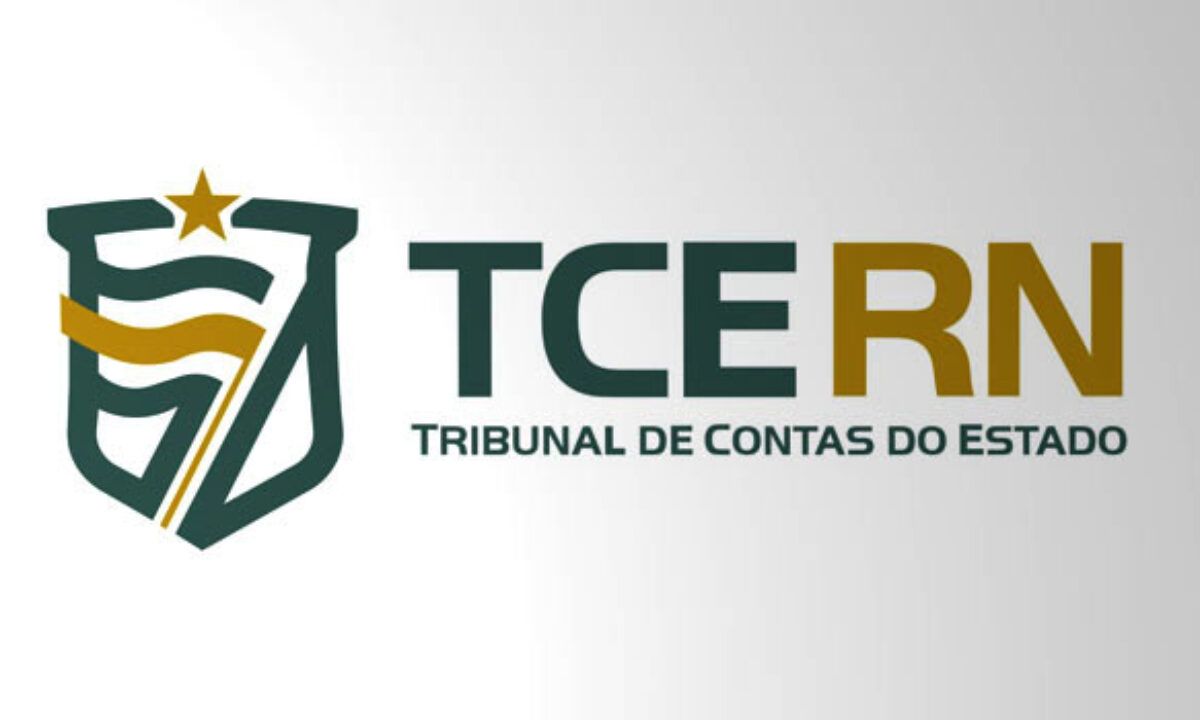 PARTE III – PROCEDIMENTOS ADMINISTRATIVOS PARA APURAÇÃO DO ACÚMULO DE CARGOS
• Procedimento Administrativo:

Lei 8112/90, art. 133 [...]
   
§ 5o  A opção pelo servidor até o último dia de prazo para defesa configurará sua boa-fé, hipótese em que se converterá automaticamente em pedido de exoneração do outro cargo.                 
§ 6o  Caracterizada a acumulação ilegal e provada a má-fé, aplicar-se-á a pena de demissão, destituição ou cassação de aposentadoria ou disponibilidade em relação aos cargos, empregos ou funções públicas em regime de acumulação ilegal, hipótese em que os órgãos ou entidades de vinculação serão comunicados.               
§ 7o  O prazo para a conclusão do processo administrativo disciplinar submetido ao rito sumário não excederá trinta dias, contados da data de publicação do ato que constituir a comissão, admitida a sua prorrogação por até quinze dias, quando as circunstâncias o exigirem.                   
§ 8o  O procedimento sumário rege-se pelas disposições deste artigo, observando-se, no que lhe for aplicável, subsidiariamente, as disposições dos Títulos IV e V desta Lei.
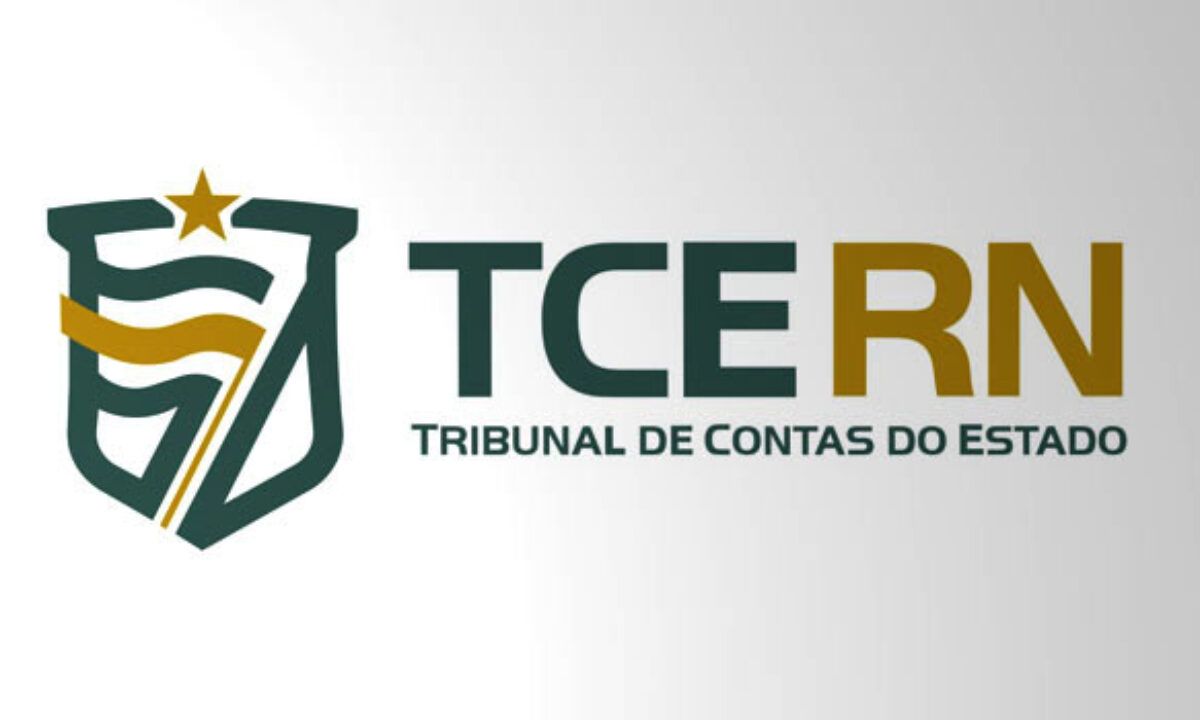 PARTE III – PROCEDIMENTOS ADMINISTRATIVOS PARA APURAÇÃO DO ACÚMULO DE CARGOS
• Procedimento Administrativo: 

Estado do RN: Decreto nº 11,351, de 28 de mais de 1992

Procedimento:

Constatada a existência de acumulação proibida, o servidor é notificado para fazer opção ou apresentar defesa, no prazo de quinze dias,  sob pena  de perda do cargo, emprego ou função mais recente (art. 17)[...]
Decorrido o prazo do artigo anterior sem a opção nele prevista, tem lugar:
Exoneração ou dispensa ex-offício do servidor, se não gozar de estabilidade; (art. 18, I)
Instauração de processo administrativo, quando se tratar de servidor estável, para efeito de apuração de má fé e aplicação da  pena de demissão ou dispensa por justa causa, se rejeitada sua defesa. (art. 18, I)

Obs. Reputa-se de má fé o servidor que oculta a acumulação ou, ao declará-la, omite circunstância relevante para caracterizar a proibição legal, presta declaração falsa ou, por qualquer forma, dificulta, maliciosamente, a apuração dos fatos. (Art. 18, Parágrafo único)
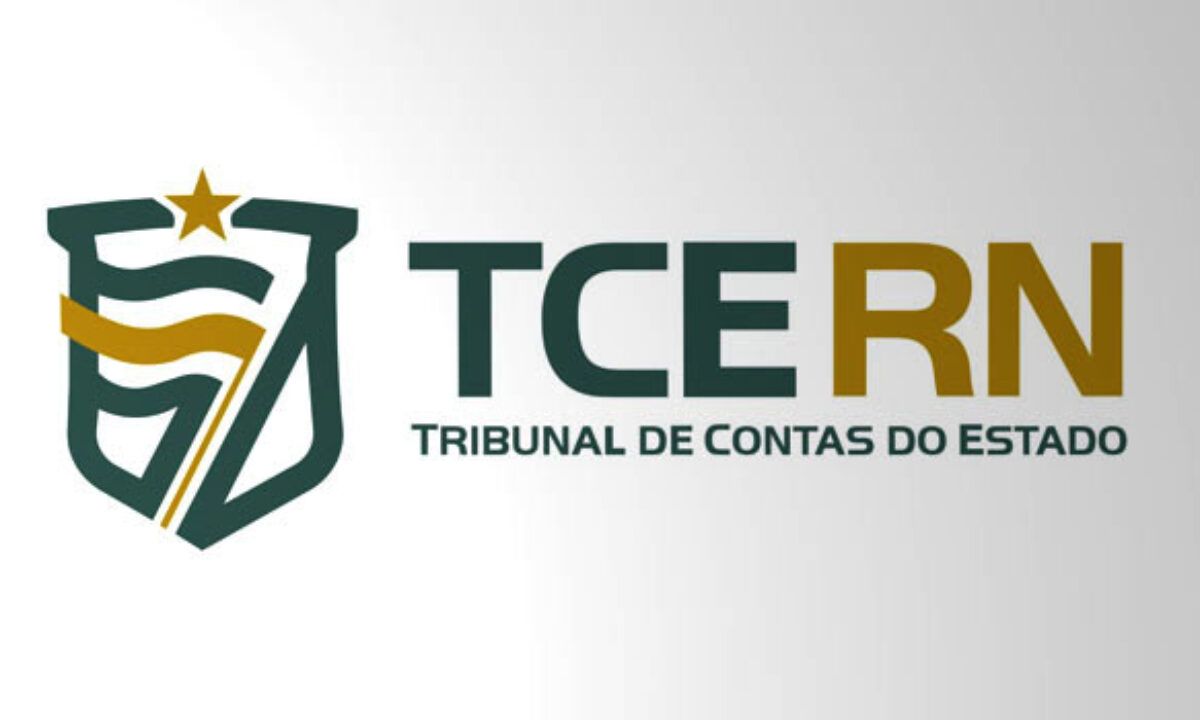 PARTE III – PROCEDIMENTOS ADMINISTRATIVOS PARA APURAÇÃO DO ACÚMULO DE CARGOS
• Procedimento Administrativo: 

Estado do RN: Decreto nº 11,351, de 28 de mais de 1992

Procedimento:
 
Encerrado o procedimento com o reconhecimento de acumulação proibida, compete ao Secretário de Administração cientificar do fato os titulares da administração direta e indireta e demais entidades (art. 19): 

Providenciar os atos de exoneração ou dispensa ex-offício ou da demissão ou dispensa por justa causa; (art. 19, I)  
 
Façam publicar no DOE os correspondentes atos de vacância dos cargos, funções ou empregos. (art. 19, II)
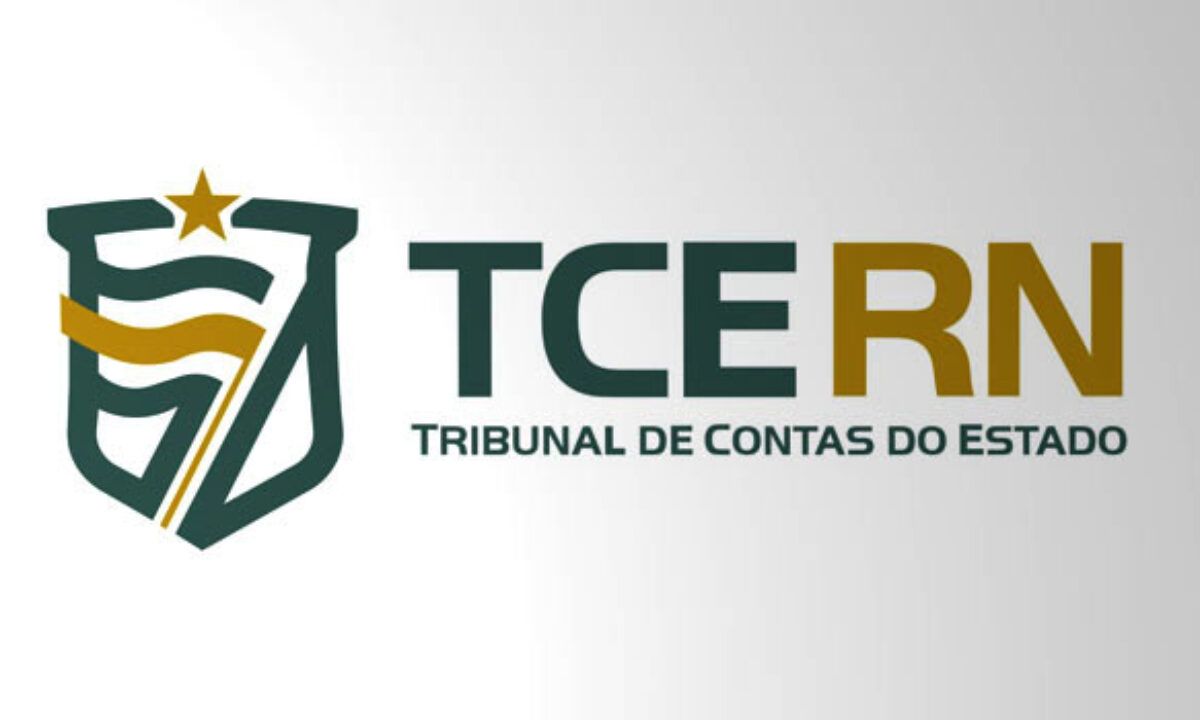 PARTE III – PROCEDIMENTOS ADMINISTRATIVOS PARA APURAÇÃO DO ACÚMULO DE CARGOS
• Procedimento Administrativo: 
Prefeitura de Parnamirim – Decreto nº 6191/2020 – COPAC


Procedimento (art.14):

Os processos cujos exames incumbem à Comissão Permanente de Acúmulo de Cargo Público – COPAC serão iniciados:
por declaração positiva de acumulação de cargos, empregos ou funções, apresentada pelo interessado; (art.14, I)
por representação formulada por autoridade administrativa ou qualquer servidor, face a situação concreta de acumulação de cargos; (art.14, II)
por iniciativa da própria COPAC, por seu Presidente ou um de seus membros, à vista do exame de dados gerais fornecidos pela Administração Municipal. (art.14, III)
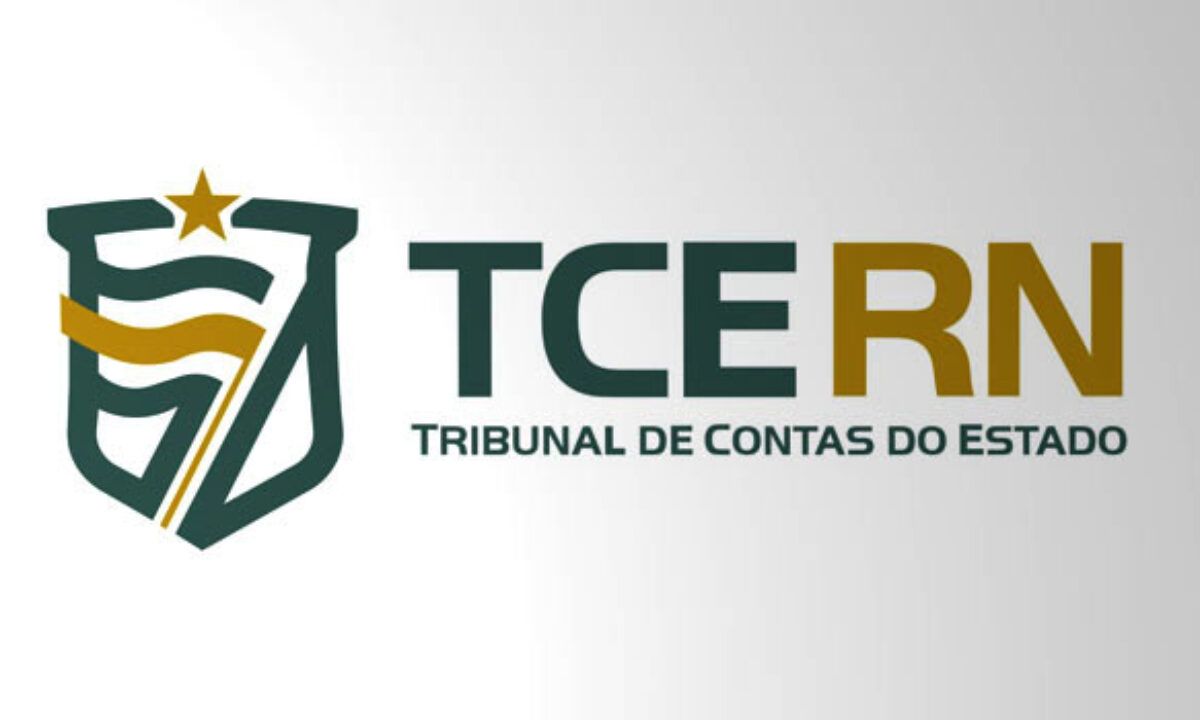 PARTE III – PROCEDIMENTOS ADMINISTRATIVOS PARA APURAÇÃO DO ACÚMULO DE CARGOS
• Procedimento Administrativo: 

Prefeitura de Parnamirim – Decreto nº 6191/2020 - COPA
Art. 18 – O Processo de Acúmulo de Cargos Públicos deverá ser formalizado e instruído contendo os seguintes documentos: 
Capa com número de processo do sistema de protocolo, nome do servidor, Órgão de lotação; 
Documento para abertura de instrução processual de Acumulação de Cargos Públicos; 
Numeração e rubrica em todas as folhas; 
Ficha funcional do servidor; 
Notificação de Acumulação de Cargos Públicos; 
Convocação em Diário Oficial do Município; 
Declaração de Acumulação de Cargos Públicos; 
Apresentação de defesa do servidor; 
Tabela de Análise Geral de Horários (compatibilidade) da COPAC, quando couber; 
Relatório Inicial da COPAC; 
Relatório Final da COPAC; 
Manifestação Conclusiva da COPAC; 
Parecer da Procuradoria Geral do Município; 
Acato do Secretário da Secretaria Municipal de Administração e Recursos Humanos – SEARH; 
Publicação de Edital (Licitude, Ilicitude ou Arquivamento) no Diário Oficial do Município; 
Termo de Arquivamento da COPAC; 
Encaminhamento para a Coordenação de Gestão de Pessoas – CGP da Secretaria Municipal de Administração e Recursos Humanos – SEARH.
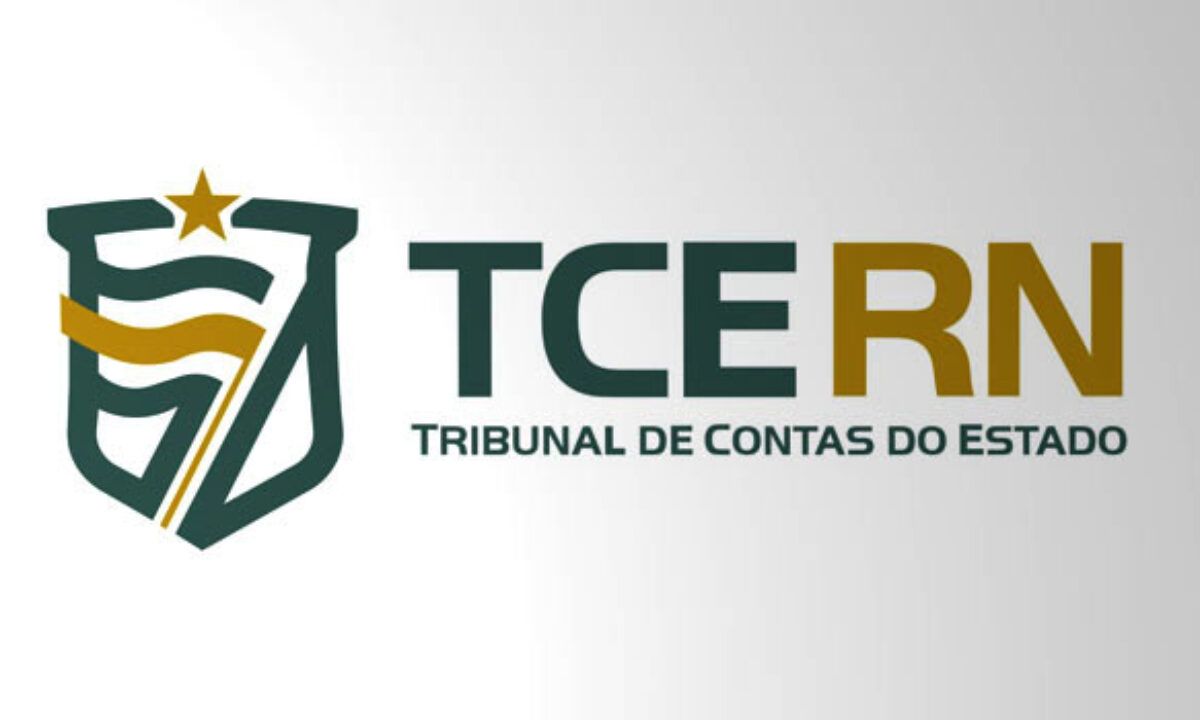 PARTE III – PROCEDIMENTOS ADMINISTRATIVOS PARA APURAÇÃO DO ACÚMULO DE CARGOS
• Procedimento Administrativo: 

Prefeitura de Parnamirim – Decreto nº 6191/2020 - COPA

Art. 19 – Após a instrução do processo, o Relator emitirá no prazo de 15 (quinze) dias manifestação conclusiva indicando a ocorrência de acumulação lícita ou ilícita, solicitará a Procuradoria Geral do Município - PROGE que emitirá parecer jurídico, e receberá o Acato do Secretário Municipal de Administração e Recursos Humanos – SEARH, publicando-se no Diário Oficial do Município. 

Art. 20 – Concluída a tramitação do processo e constatada a acumulação ilícita, comprovada a boa-fé através de inquérito administrativo aberto pela Comissão, o servidor poderá optar por um dos cargos, empregos ou funções, caso contrário, sendo-lhe facultada o contraditório e ampla defesa, serão tomadas as providências jurídicas cabíveis para o ressarcimento da fazenda pública, a pena prevista é a de demissão após conclusão do inquérito administrativo.
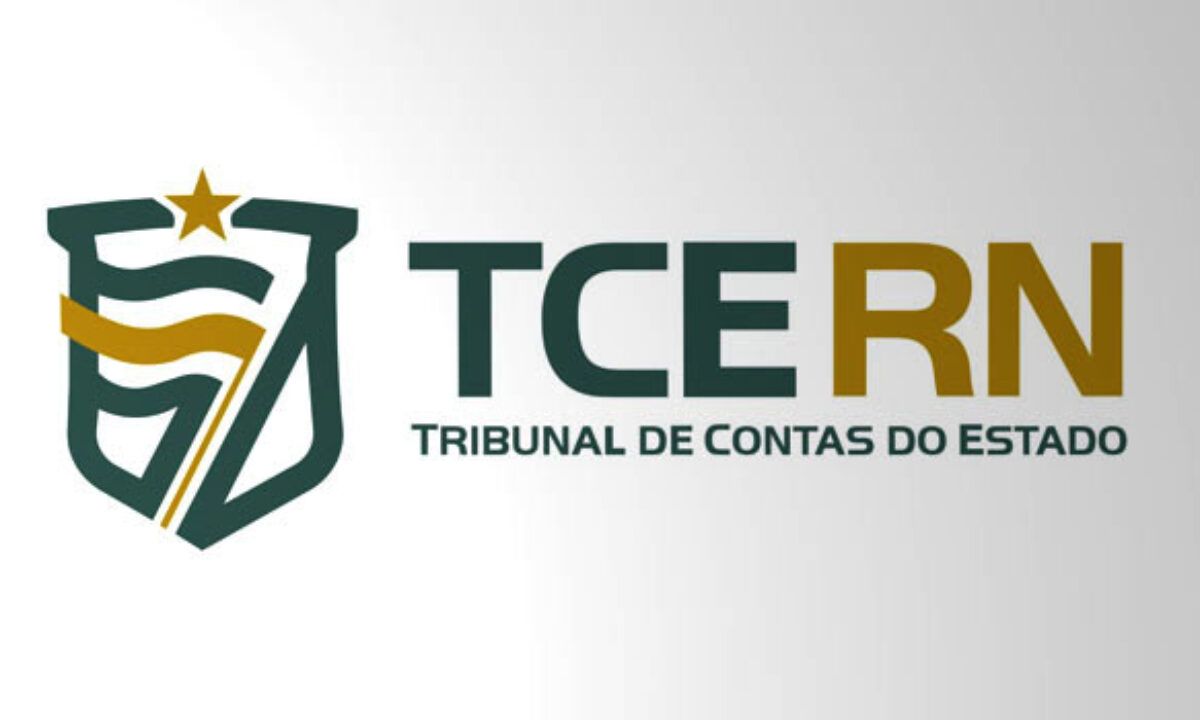 PARTE III – PROCEDIMENTOS ADMINISTRATIVOS PARA APURAÇÃO DO ACÚMULO DE CARGOS
• Procedimento administrativo para os temporários:

Contratos temporários, exemplos:

Lei Federal nº 8745/1993 - Dispõe sobre a contratação por tempo determinado para atender a necessidade temporária de excepcional interesse público

Art. 6º É proibida a contratação, nos termos desta Lei, de servidores da Administração direta ou indireta da União, dos Estados, do Distrito Federal e dos Municípios, bem como de empregados ou servidores de suas subsidiárias e controladas.
§ 1o Excetua-se do disposto no caput deste artigo, condicionada à formal comprovação da compatibilidade de horários, a contratação de:                 
I - professor substituto nas instituições federais de ensino, desde que o contratado não ocupe cargo efetivo integrante das carreiras de magistério de que trata a Lei no 7.596, de 10 de abril de 1987;                      
II - profissionais de saúde em unidades hospitalares, quando administradas pelo Governo Federal e para atender às necessidades decorrentes de calamidade pública, desde que o contratado não ocupe cargo efetivo ou emprego permanente em órgão ou entidade da administração pública federal direta e indireta.
§ 2º Sem prejuízo da nulidade do contrato, a infração do disposto neste artigo importará responsabilidade administrativa da autoridade contratante e do contratado, inclusive, se for o caso, solidariedade quanto à devolução dos valores pagos ao contratado.
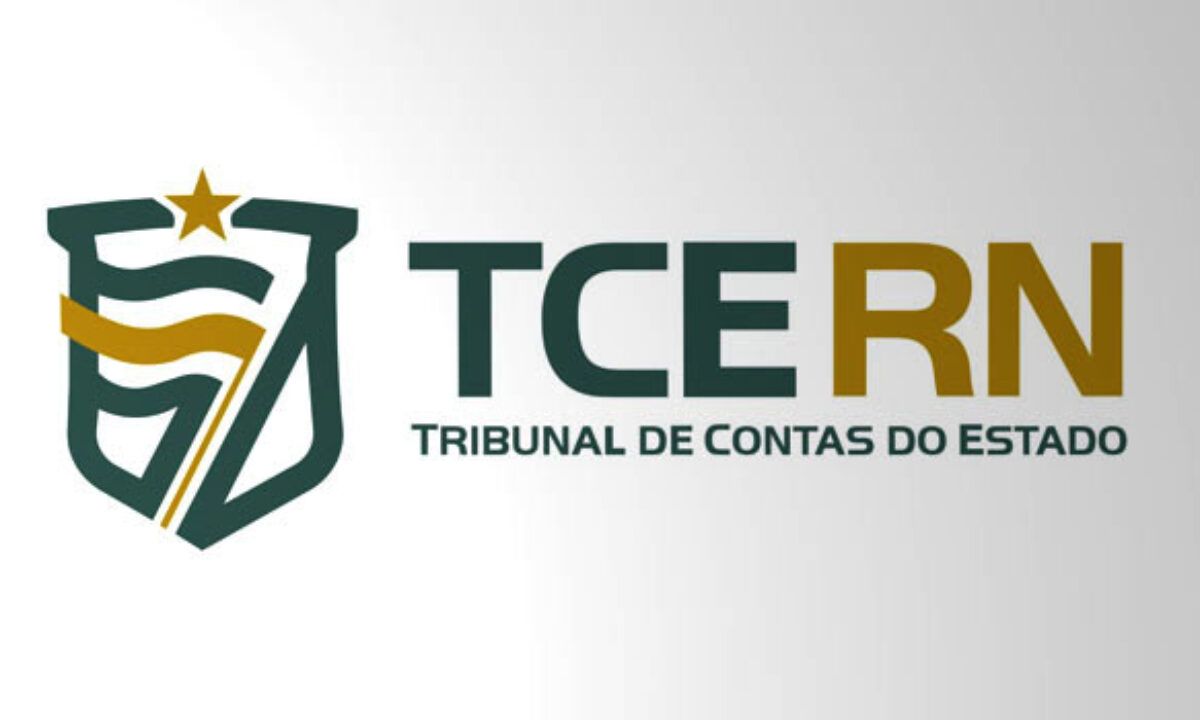 PARTE III – PROCEDIMENTOS ADMINISTRATIVOS PARA APURAÇÃO DO ACÚMULO DE CARGOS
• Procedimento Administrativo para os temporários:
Contratos temporários, exemplos:

Lei Estadual nº 9353/2010 – Dispõe sobre a contratação temporária de professor para atender necessidade excepcional de interesse público.
Art. 3º É proibida a contratação de servidores e empregados da Administração Pública Direta ou Indireta da União, dos Estados, do Distrito Federal e dos Municípios.
§ 1º Excetuam-se da vedação constante do caput deste artigo os servidores ou empregados públicos que estiverem enquadrados nos casos previstos no art. 37, inciso XVI, da Constituição Federal, condicionada à comprovação, mediante apresentação de certidão, da compatibilidade de horários. 
§ 2º Sem prejuízo da invalidação do contrato, a infração ao disposto neste artigo importará na responsabilidade administrativa solidária da autoridade contratante e do contratado quanto à devolução dos valores pagos.
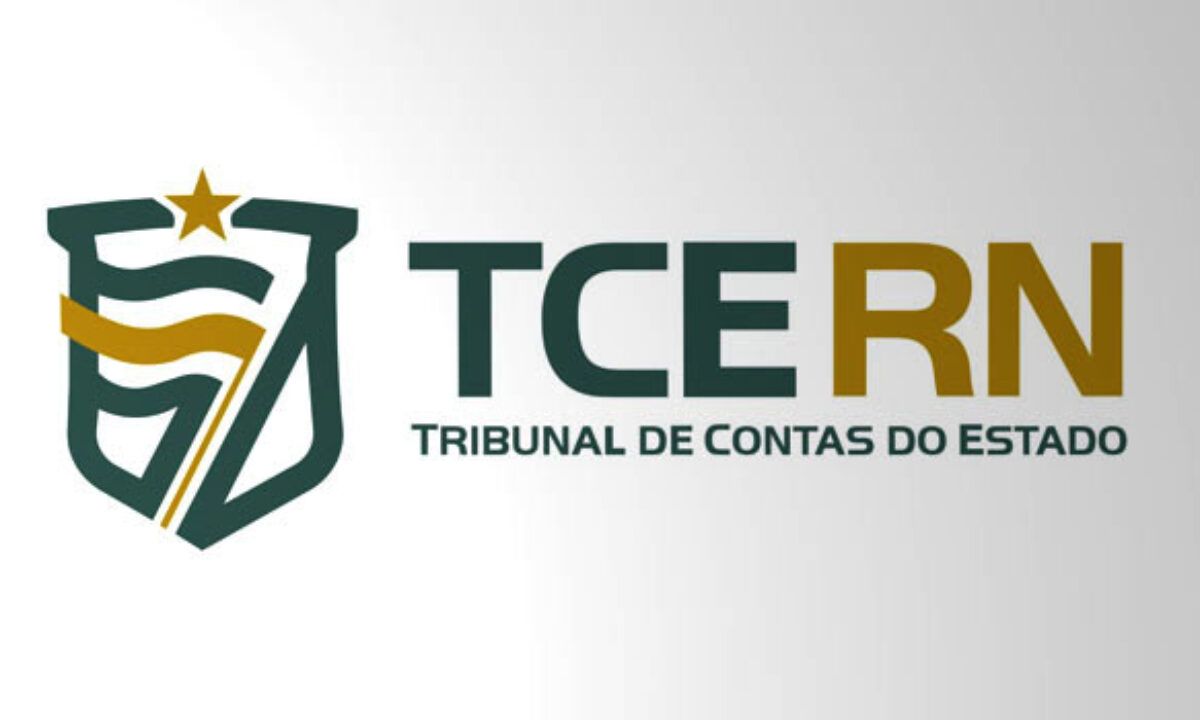 PARTE III – PROCEDIMENTOS ADMINISTRATIVOS PARA APURAÇÃO DO ACÚMULO DE CARGOS
• Procedimento Administrativo Disciplinar

Síntese :

Rito Ordinário X Sumario;
Início do Processo com a identificação do Acúmulo;
Em caso de acúmulo irregular, Notificação/Citação do servidor para apresentação de defesa ou fazer a opção por um dos cargos;
Parecer da comissão sempre fundamentado;
Parecer Jurídico;
Decisão da autoridade;
PARTE III – PROCEDIMENTOS ADMINISTRATIVOS PARA APURAÇÃO DO ACÚMULO DE CARGOS
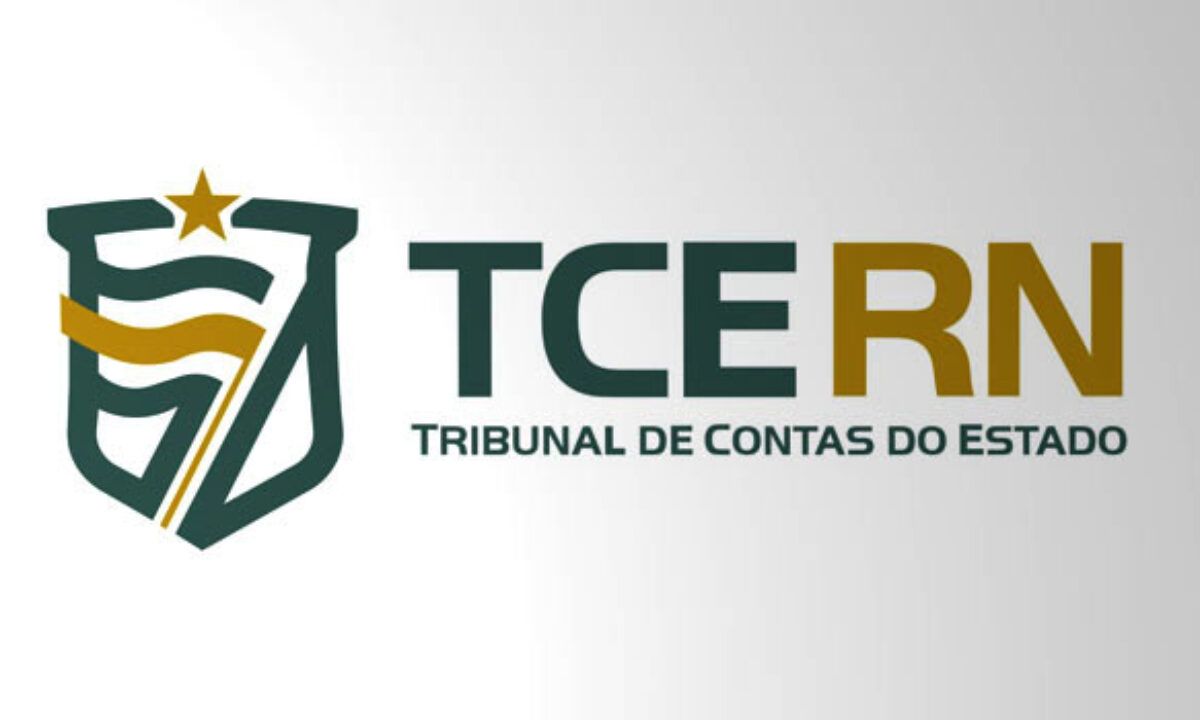 • Processo Administrativo Disciplinar:





 
Na dúvida: perca tempo, mas não perca o processo!
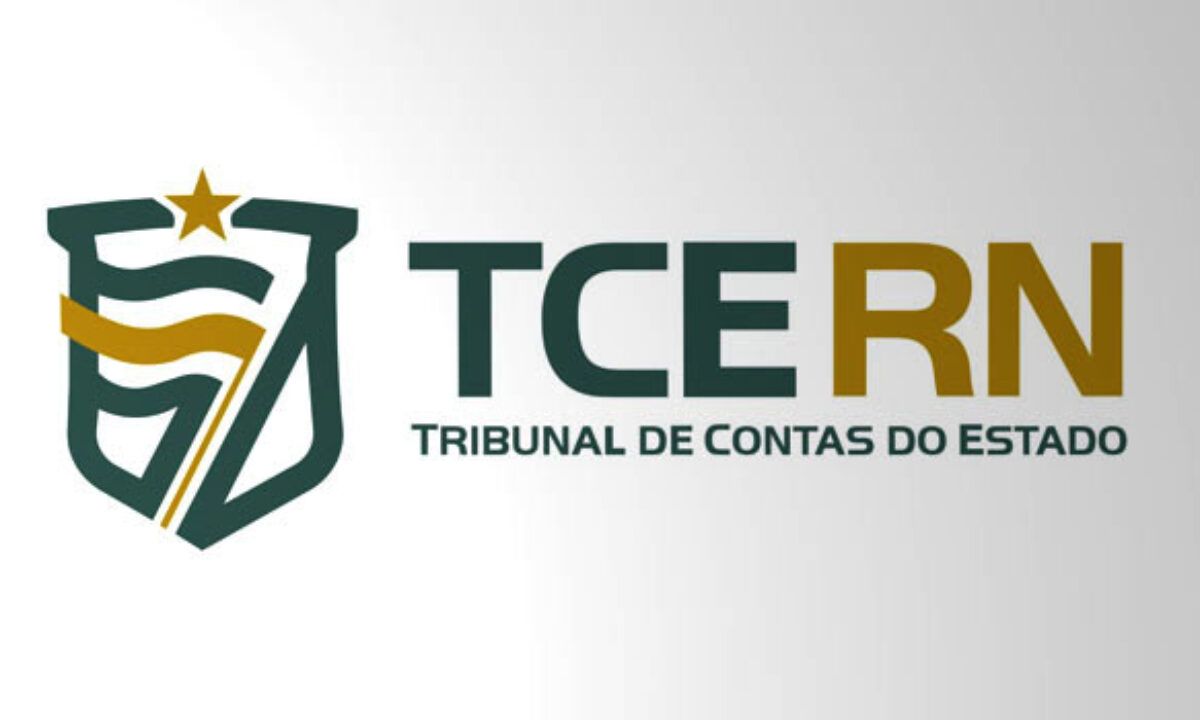 Obrigado pela atenção!!!


Allan Ricardo Silva de Souza

Diretoria de Despesa com Pessoal – DDP
Escola de Contas Professor Severino Lopes de Oliveira
Tribunal de Contas do Estado do RN